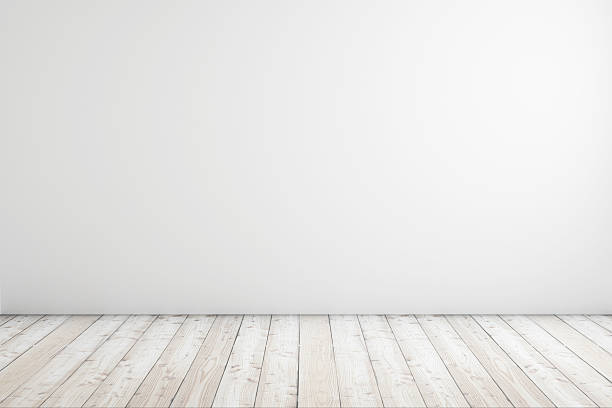 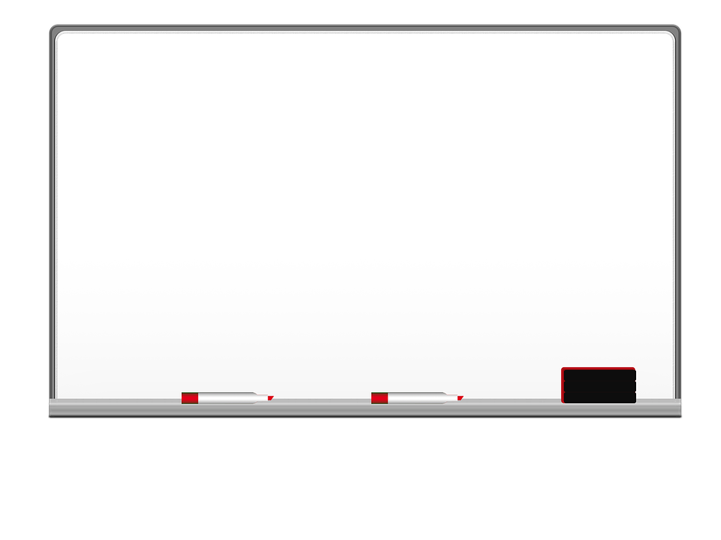 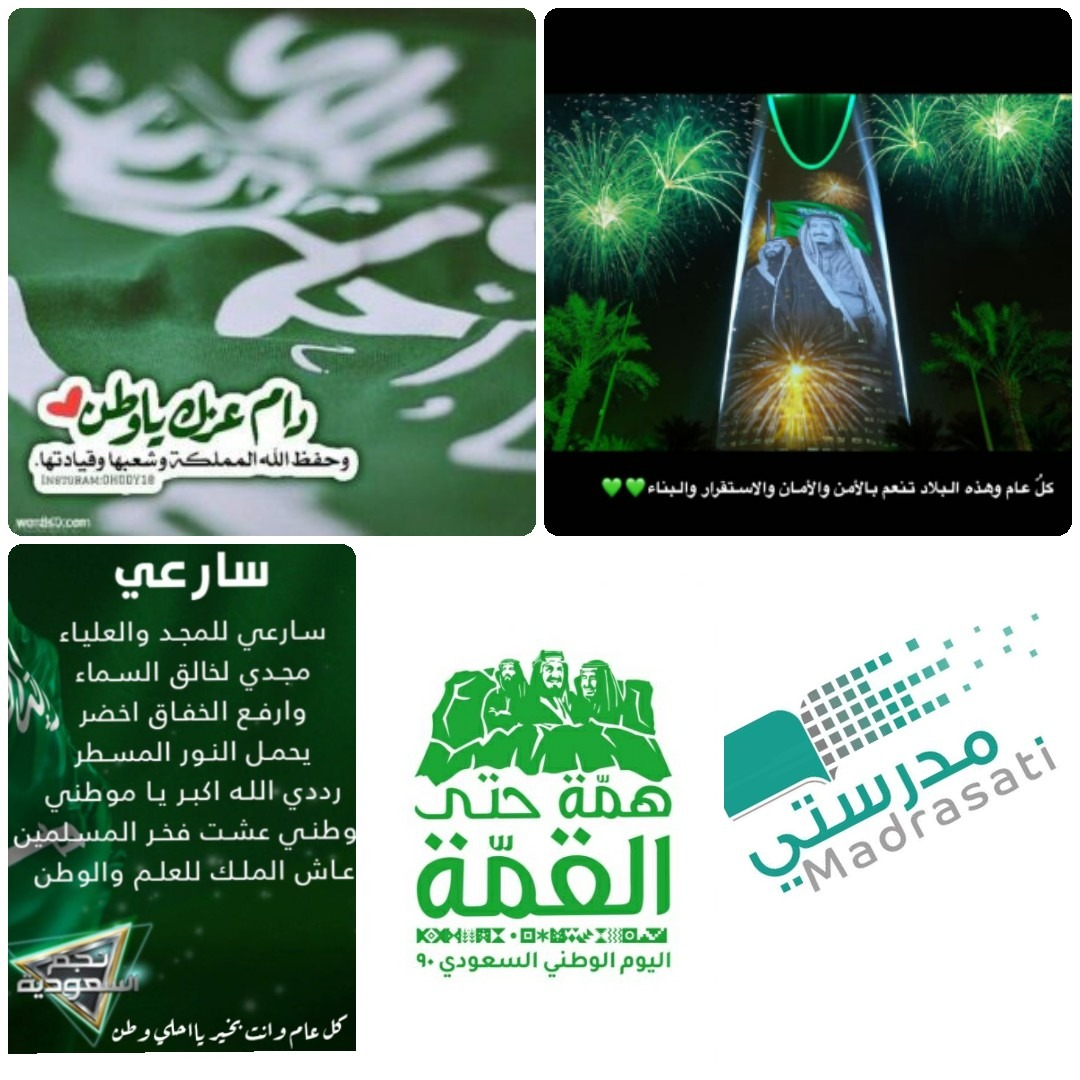 النشيد
 الوطني
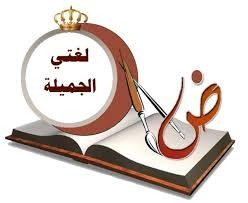 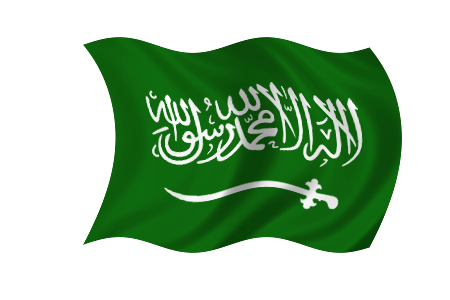 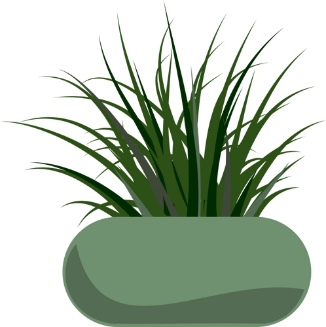 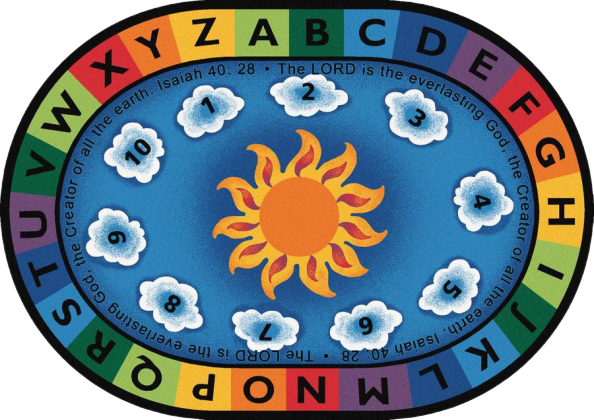 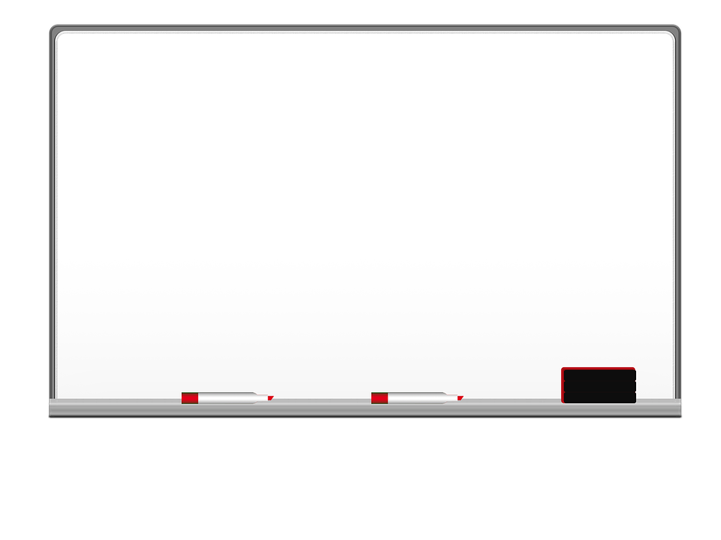 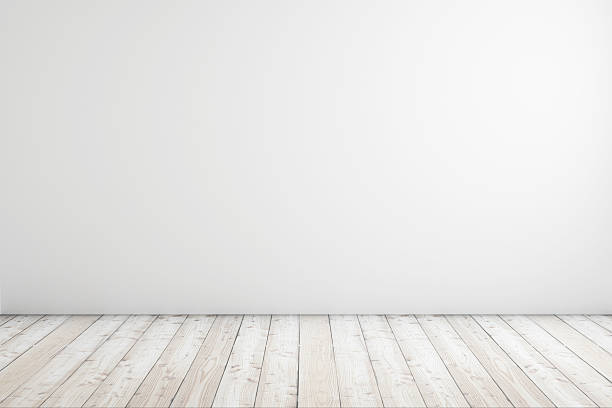 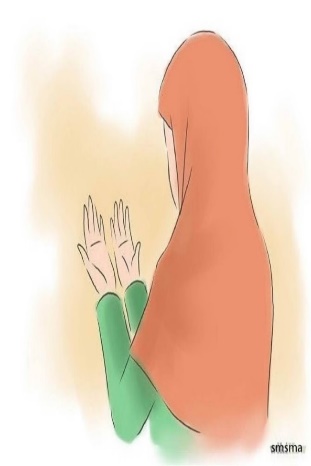 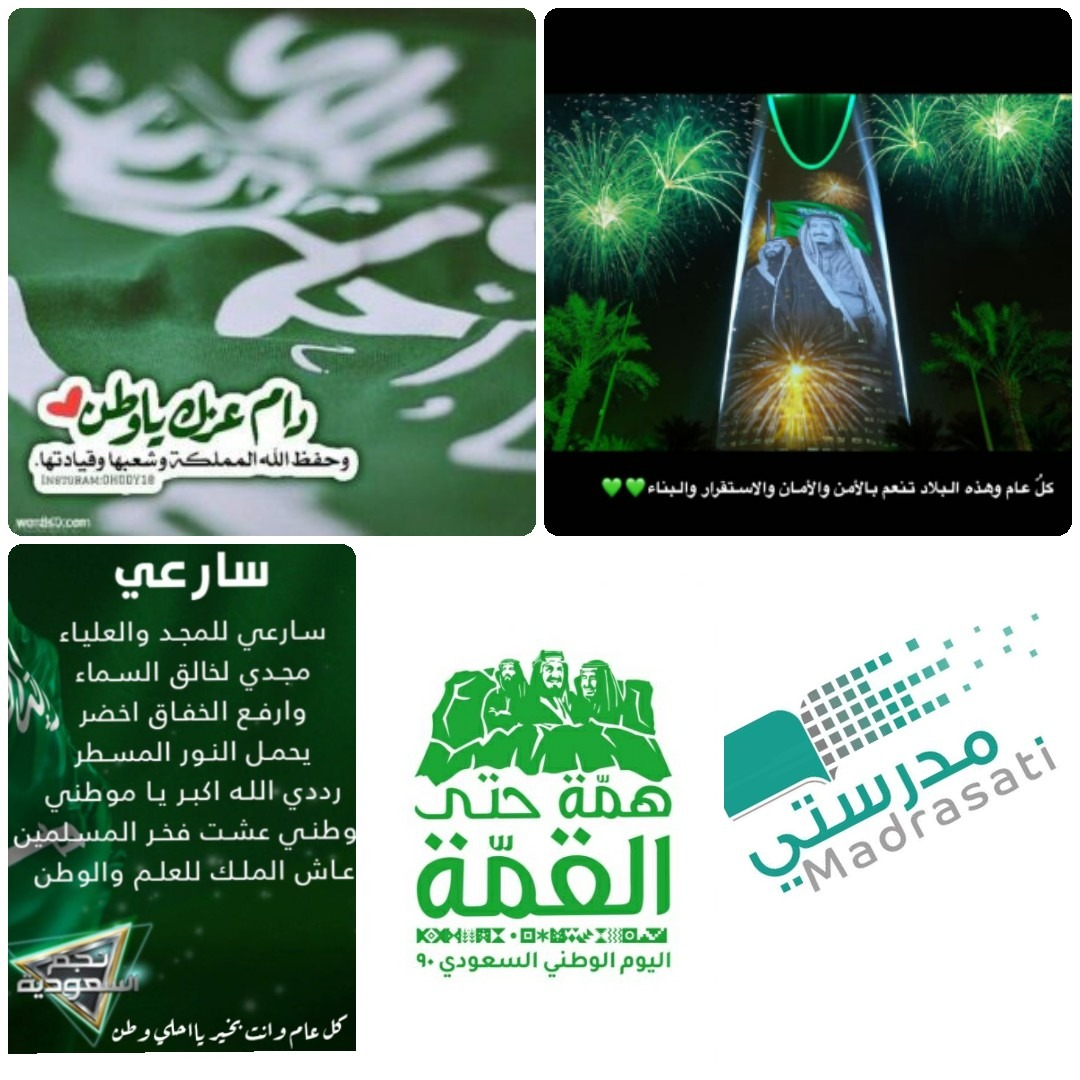 اللهم يا معلم إبراهيم علمنا 
و يا مفهم سليمان فهمنا 
وعلمنا ما جهلنا 
وانفعنا بما علمتنا 
وزدنا علمًا 
اللهم افتح علينا فتحًا مبينًا
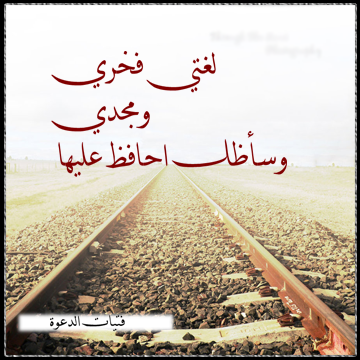 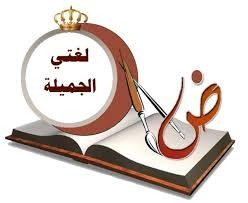 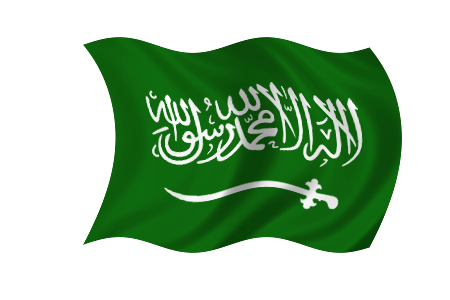 ء
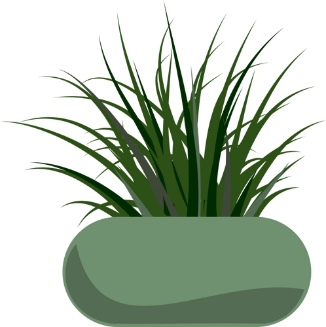 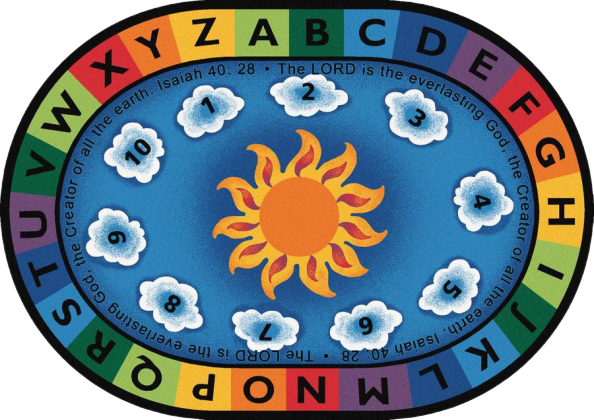 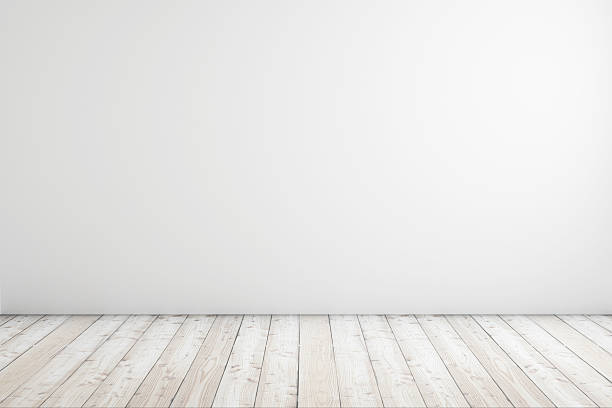 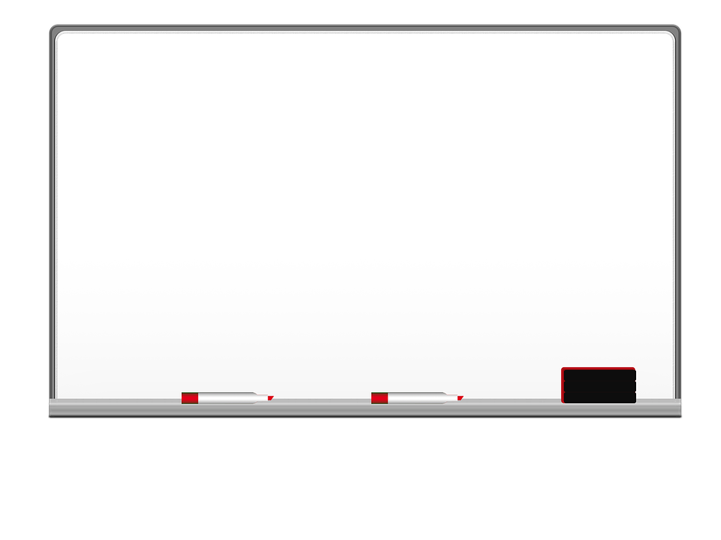 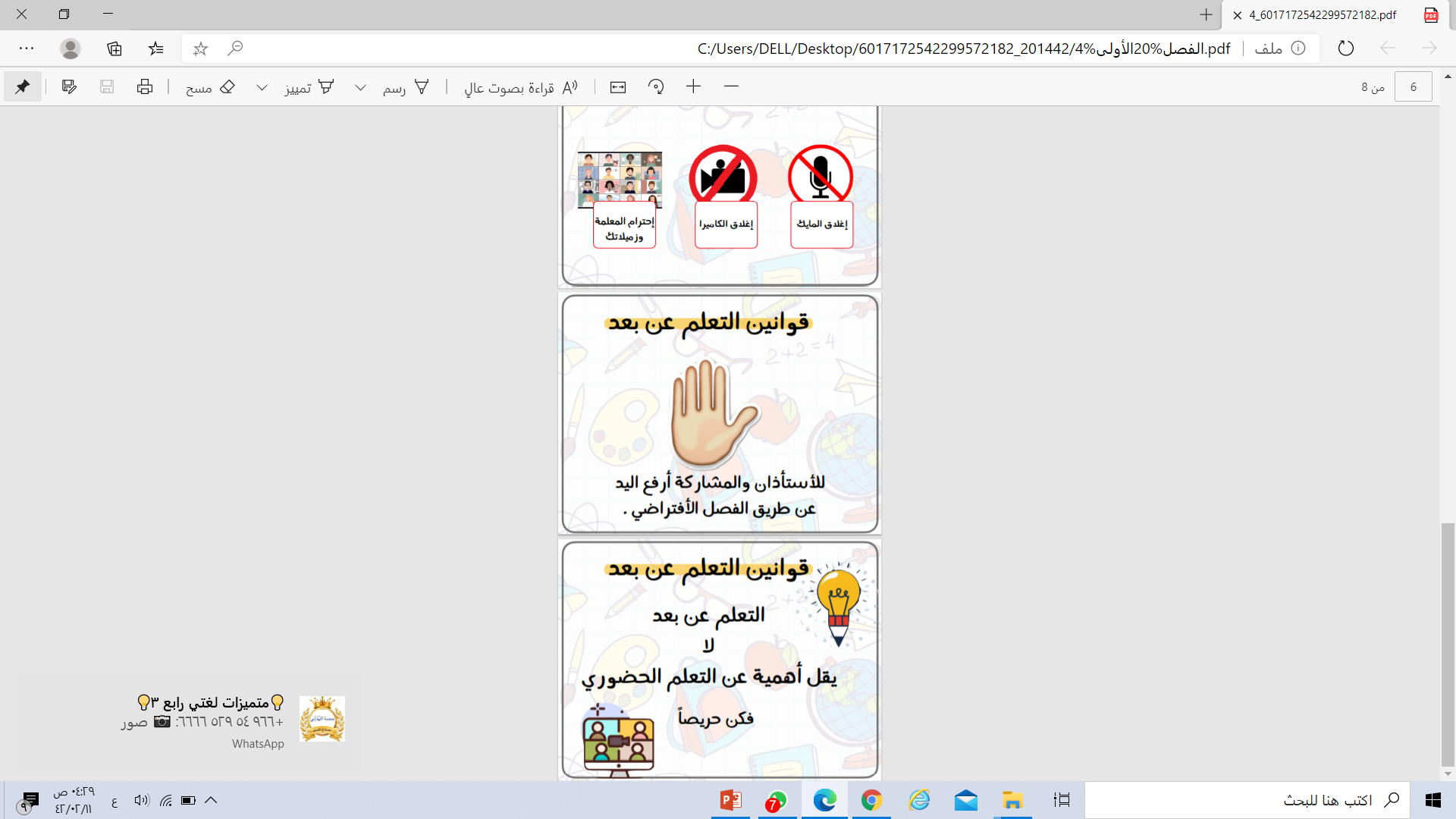 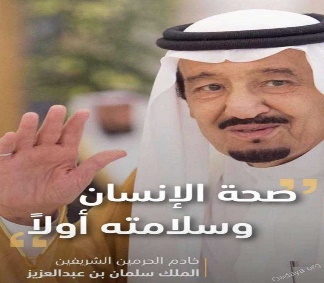 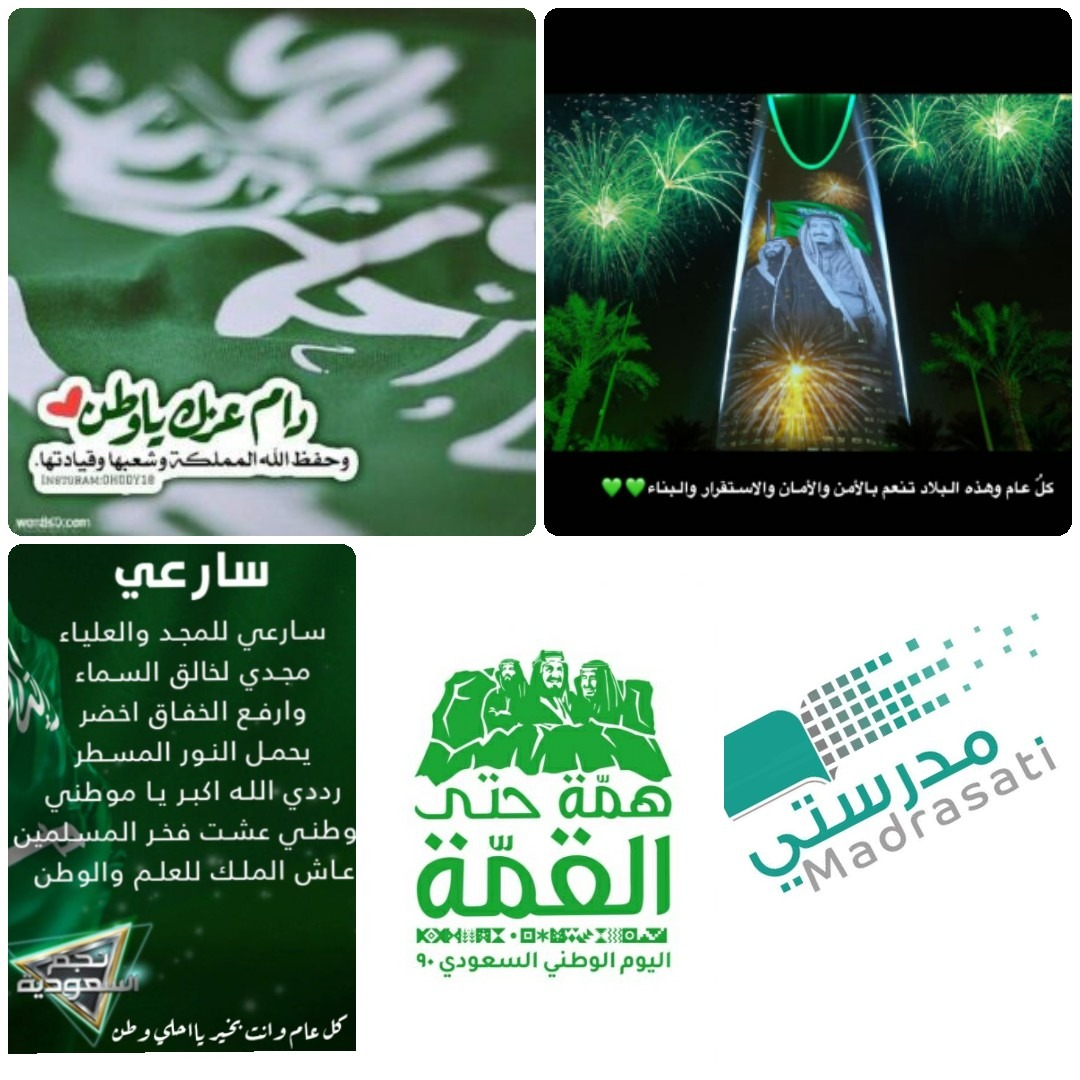 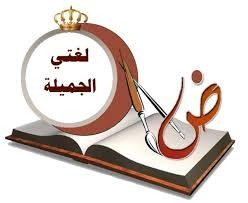 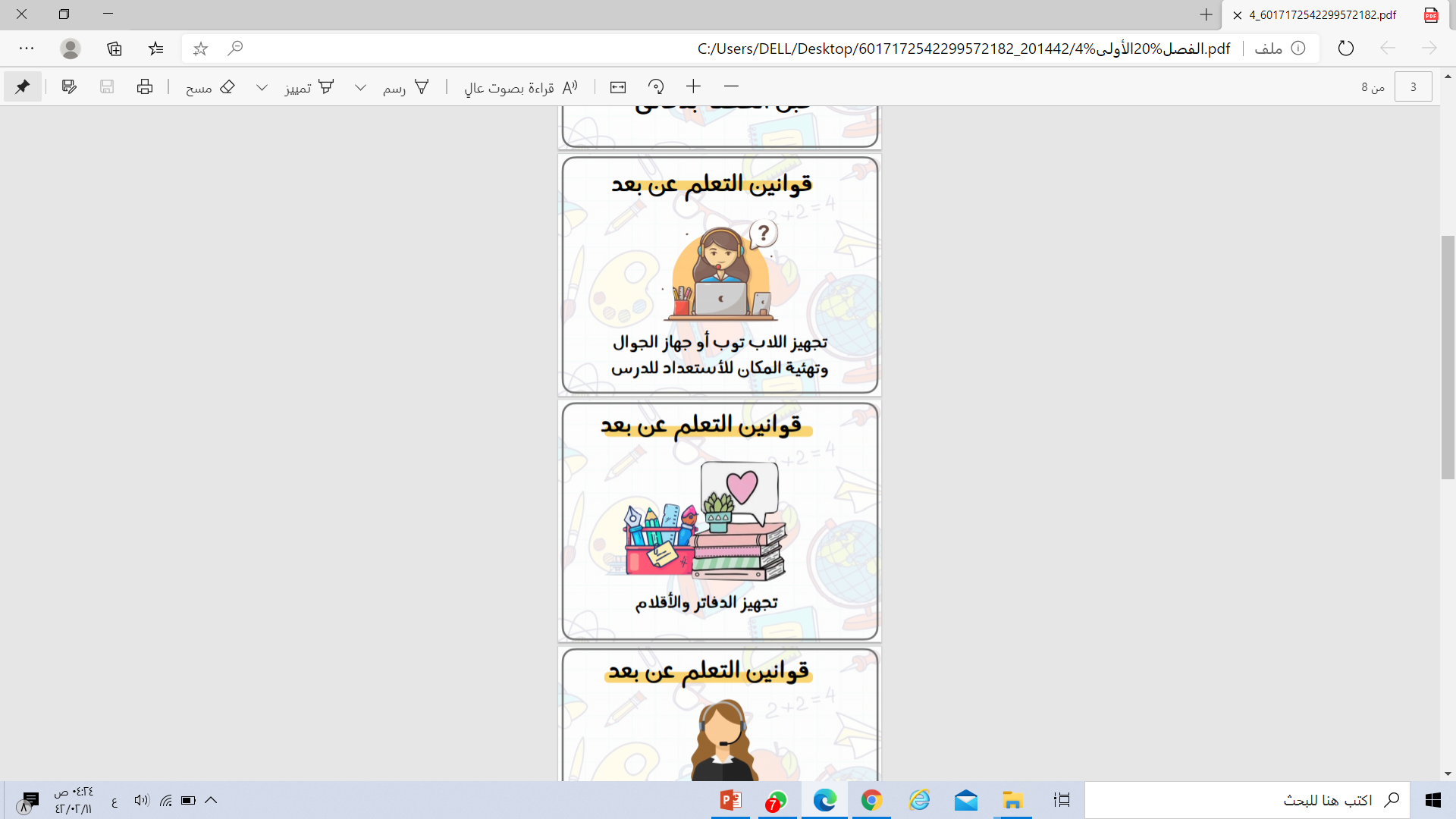 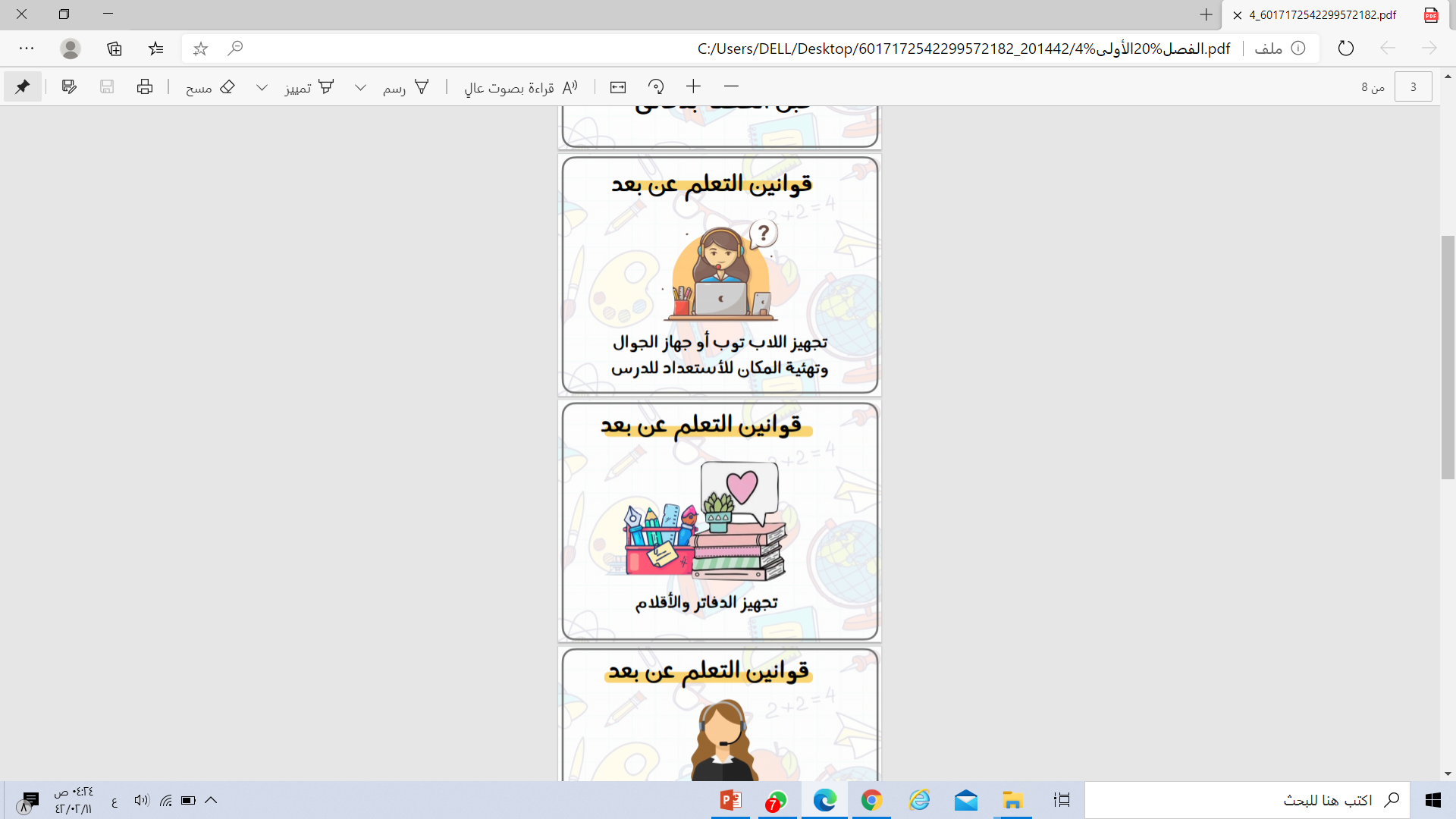 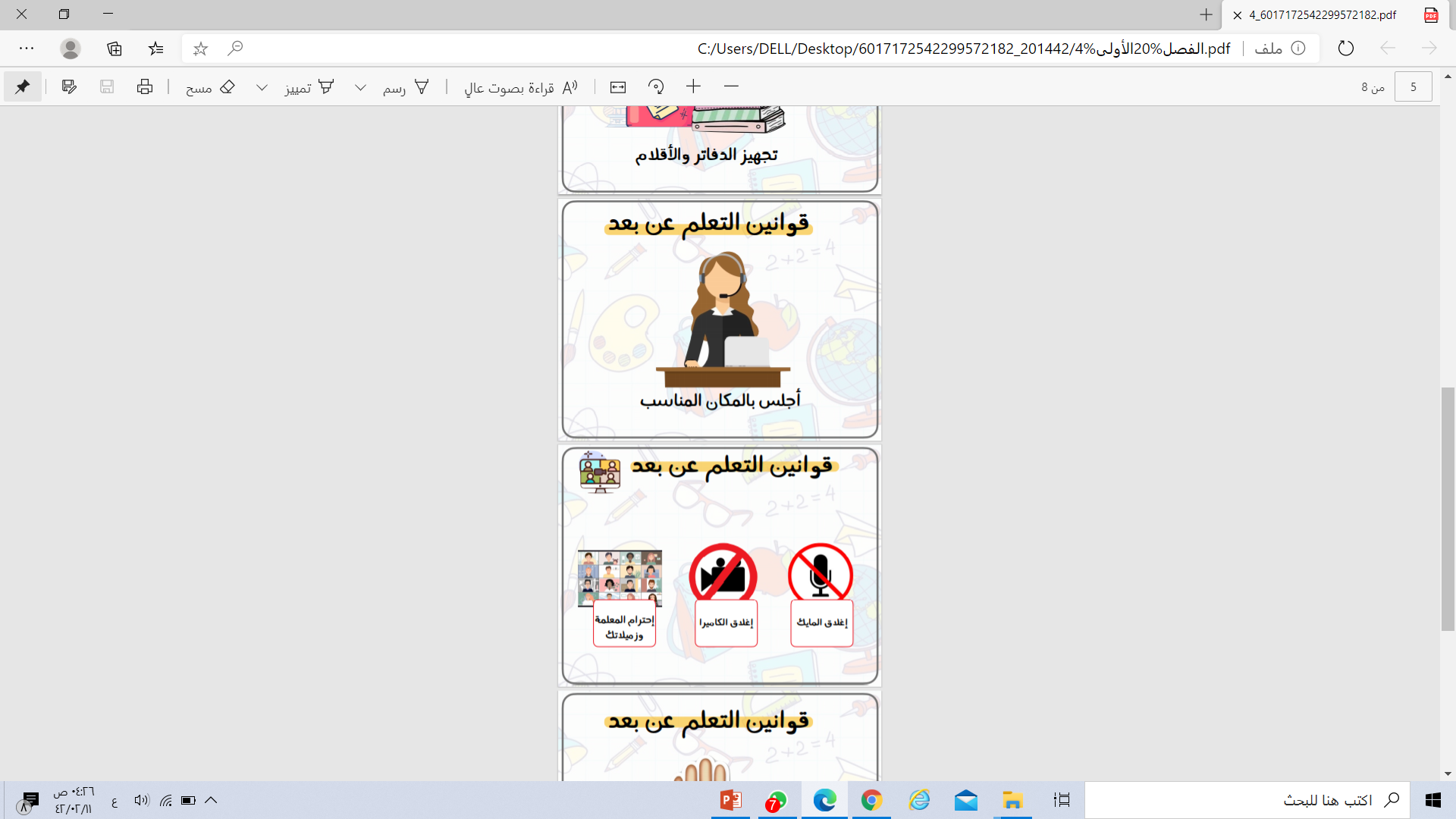 التعليم عن بعد 
حفاظًا على صحة الجميع
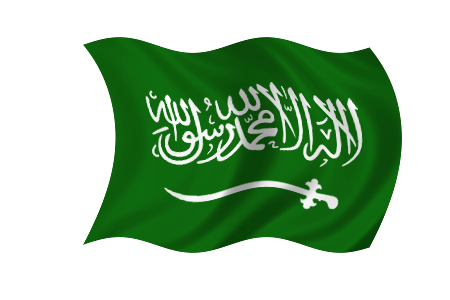 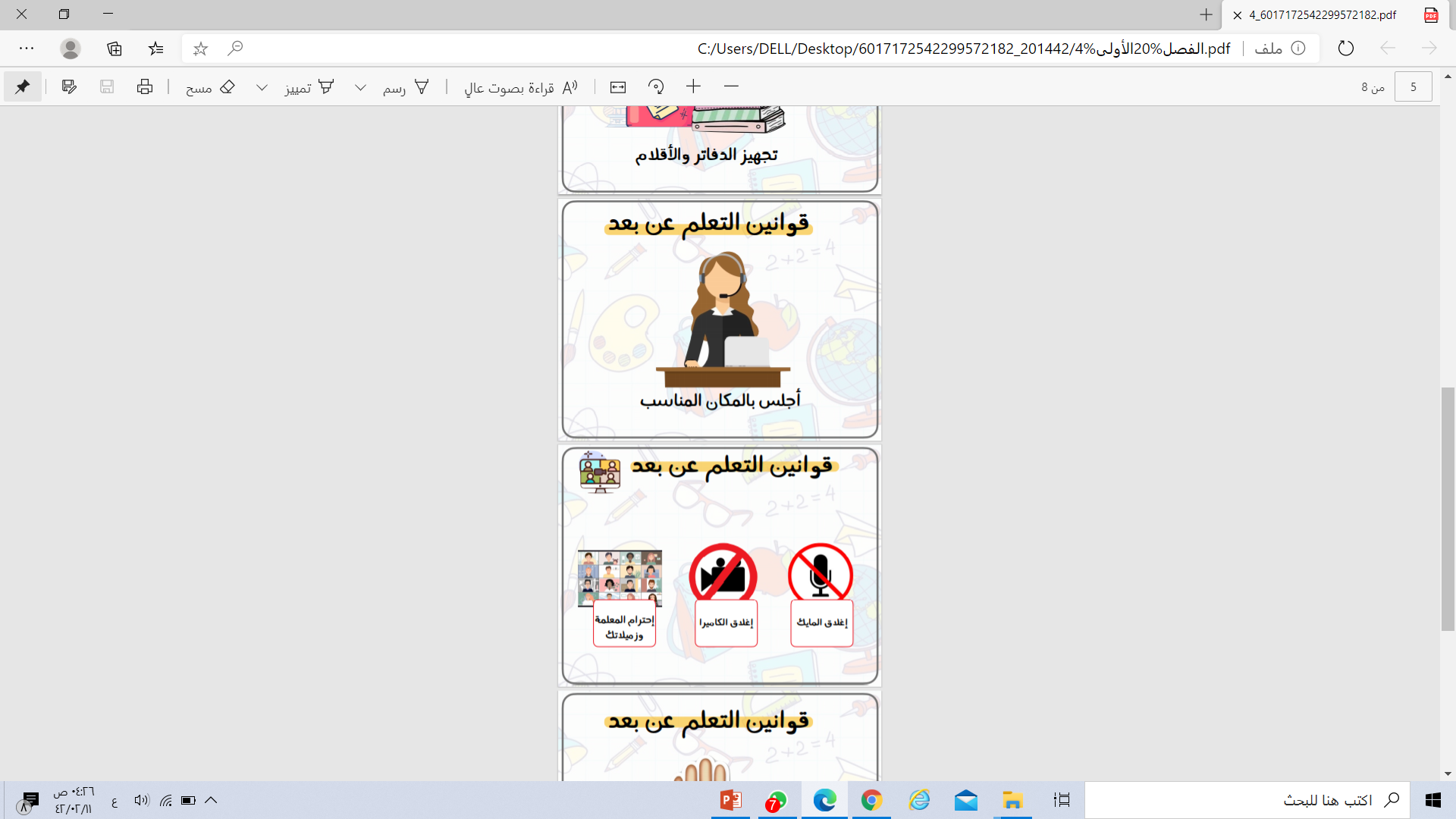 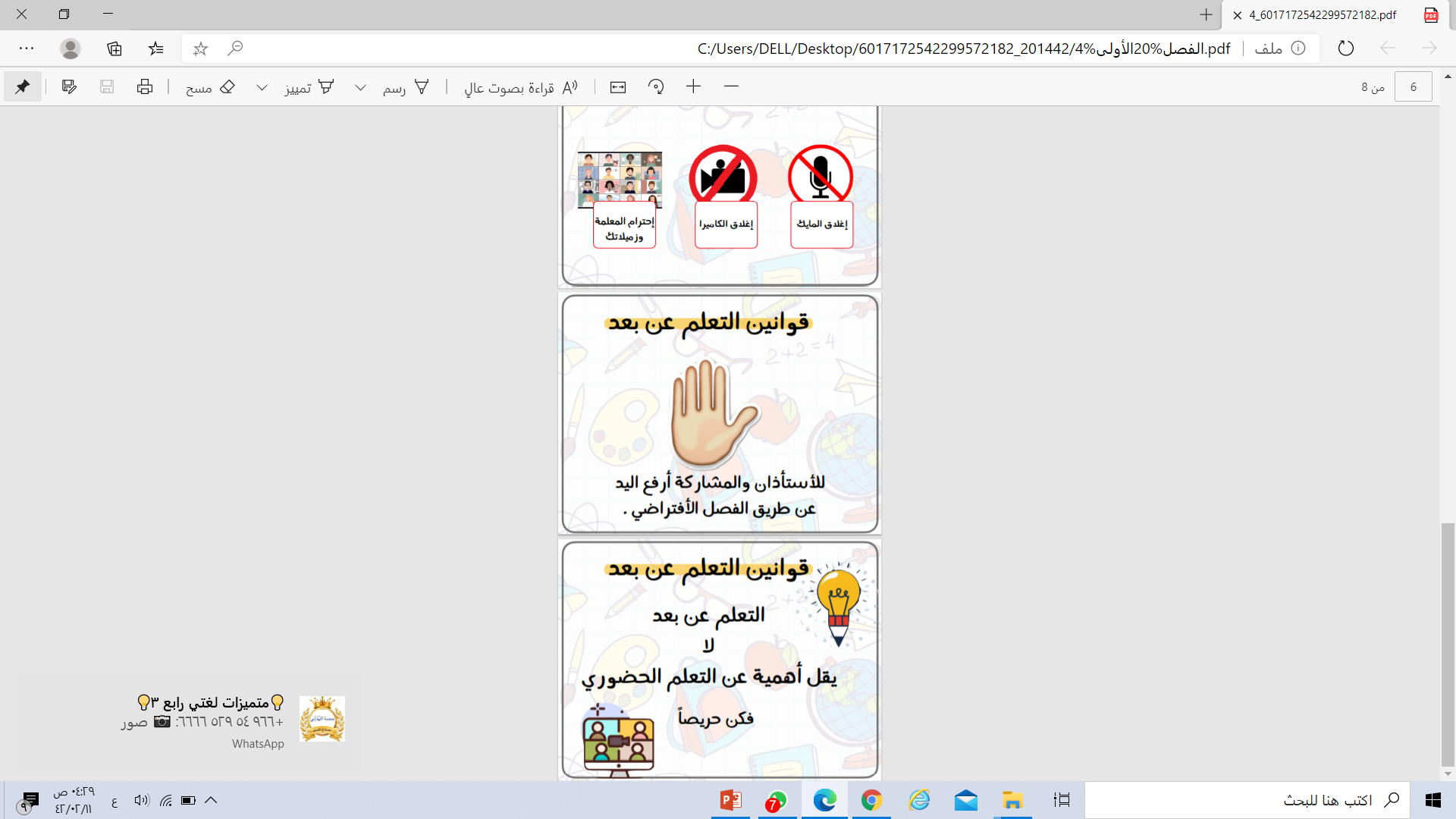 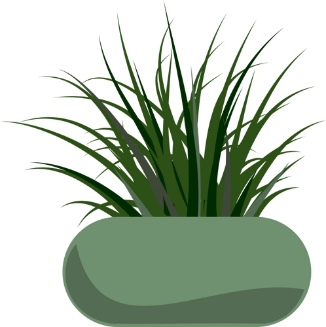 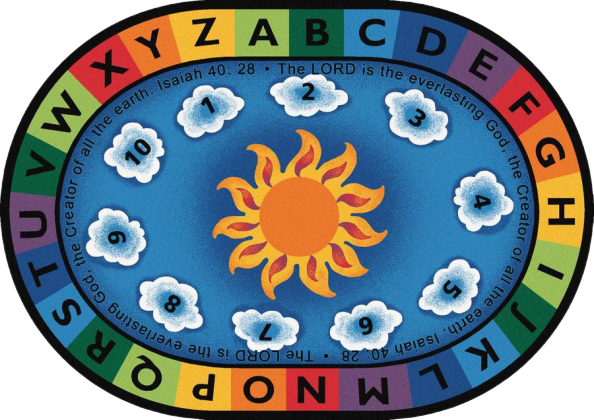 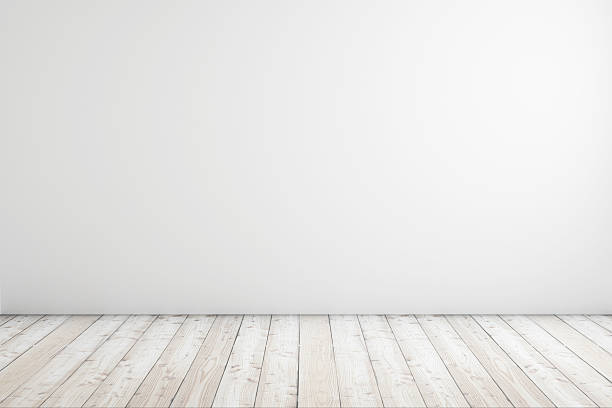 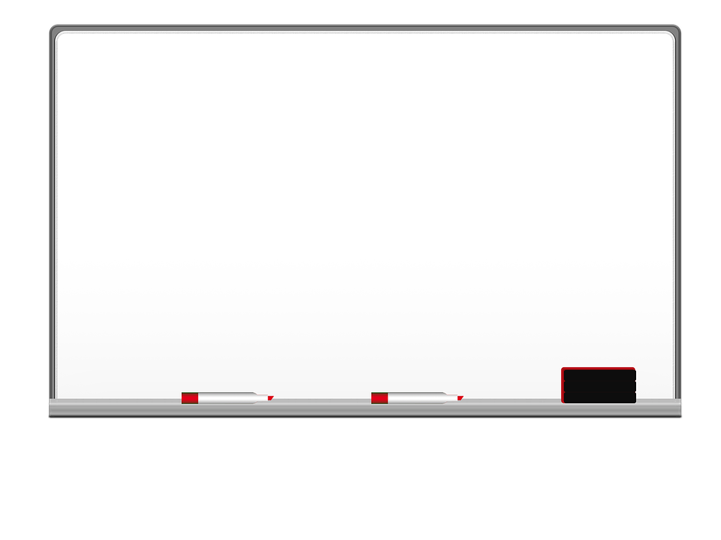 التمهيد:
مبدعتي المفكرة تأملي الصور  ومن خلال استراتيجية من أنا استنتجي المدينة التي سنتحدث عنها اليوم   .
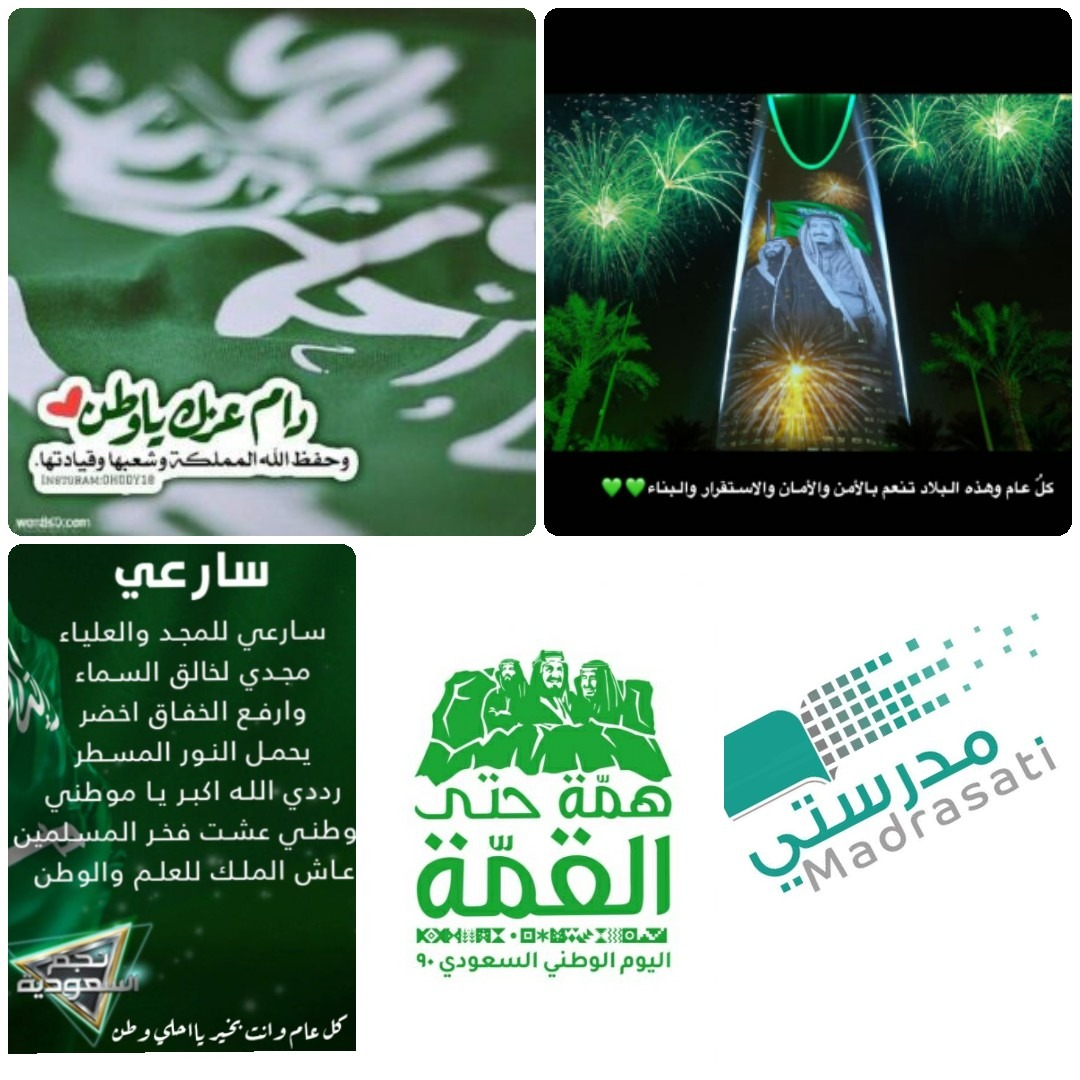 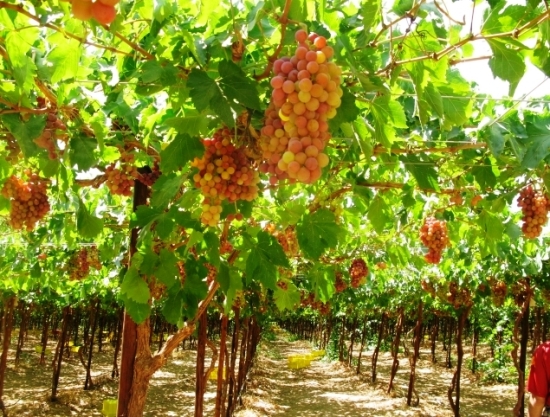 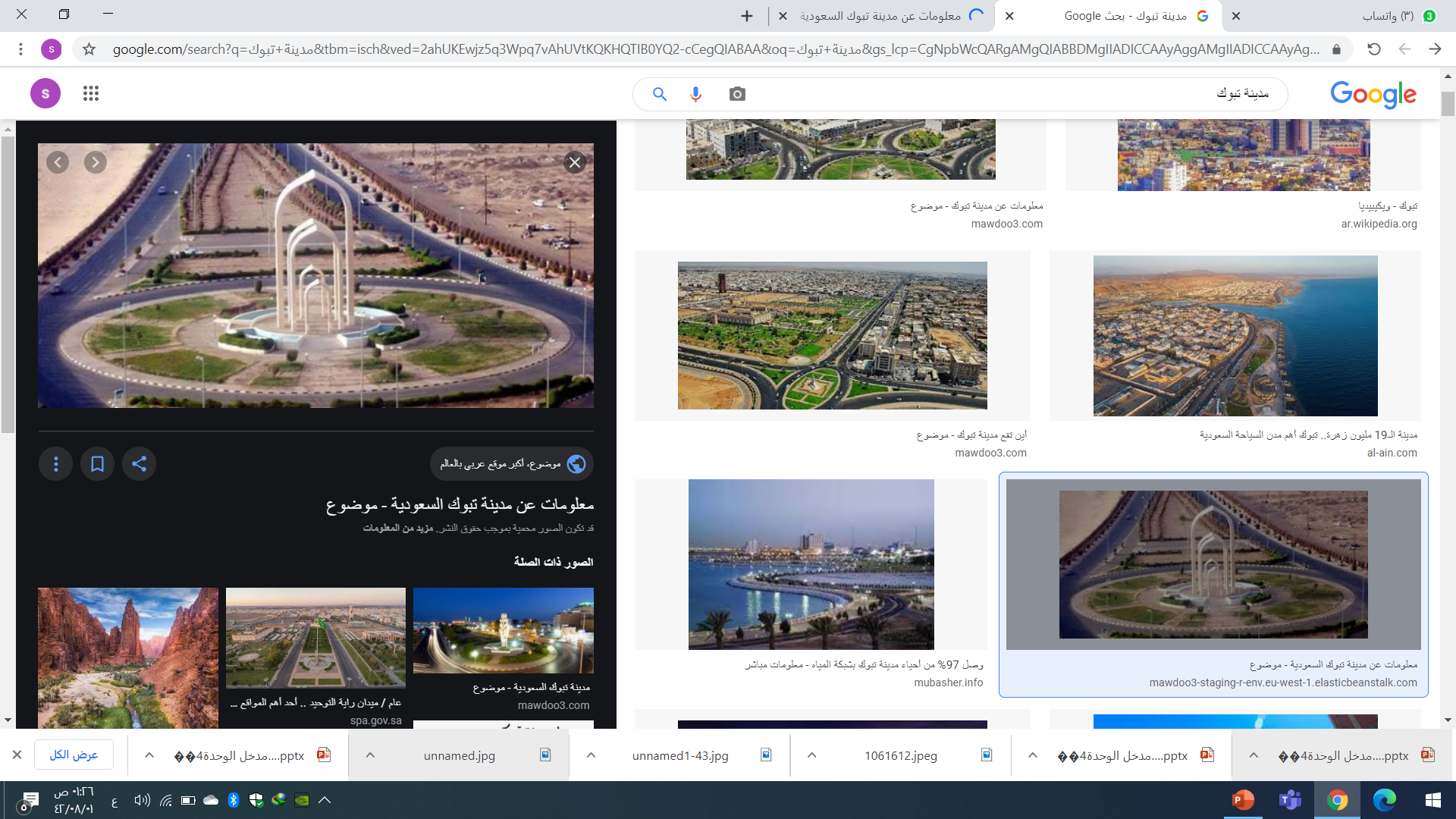 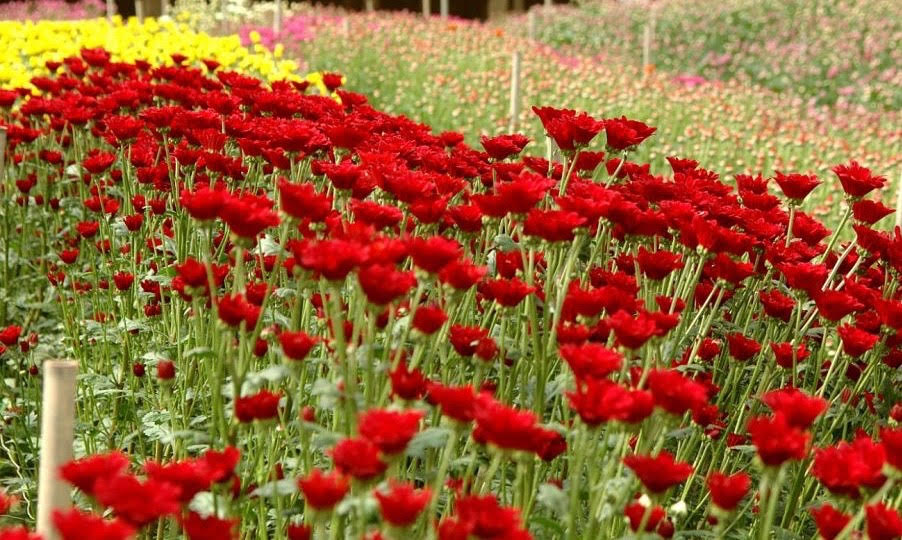 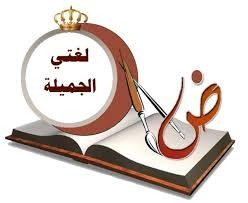 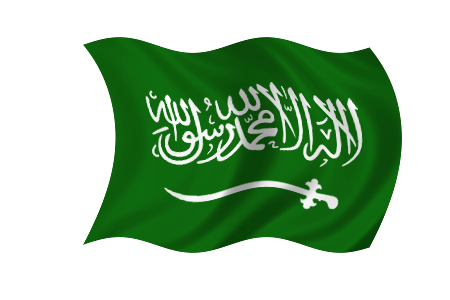 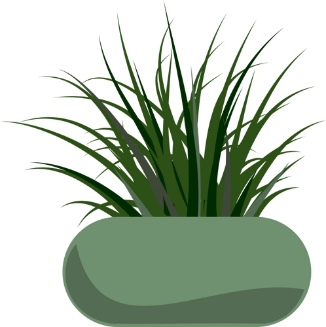 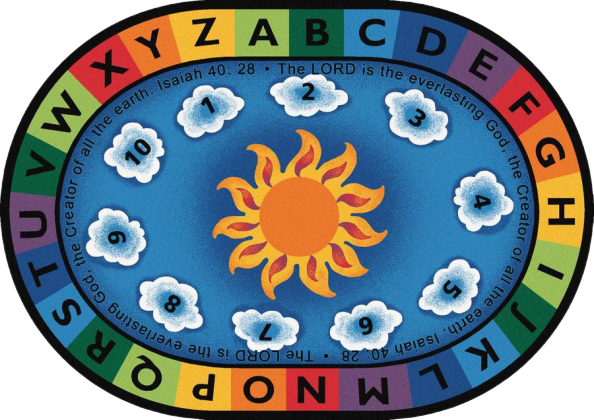 أقع في شمال المملكة العربية السعودية  وأشتهر بخصوبة أرضي  وزراعتها واعتدال مناخي   واسمى بمدينة  الورد والفاكهة  فمن أنا ؟
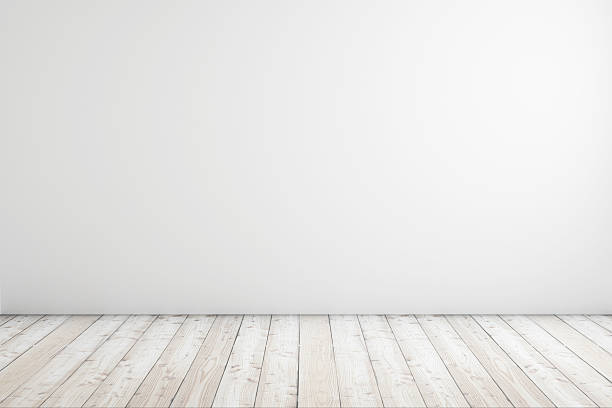 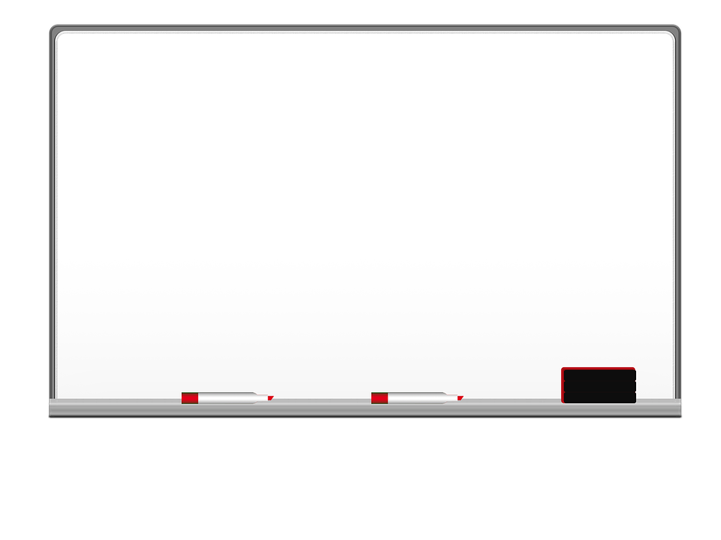 بسم الله الرحمن الرحيم
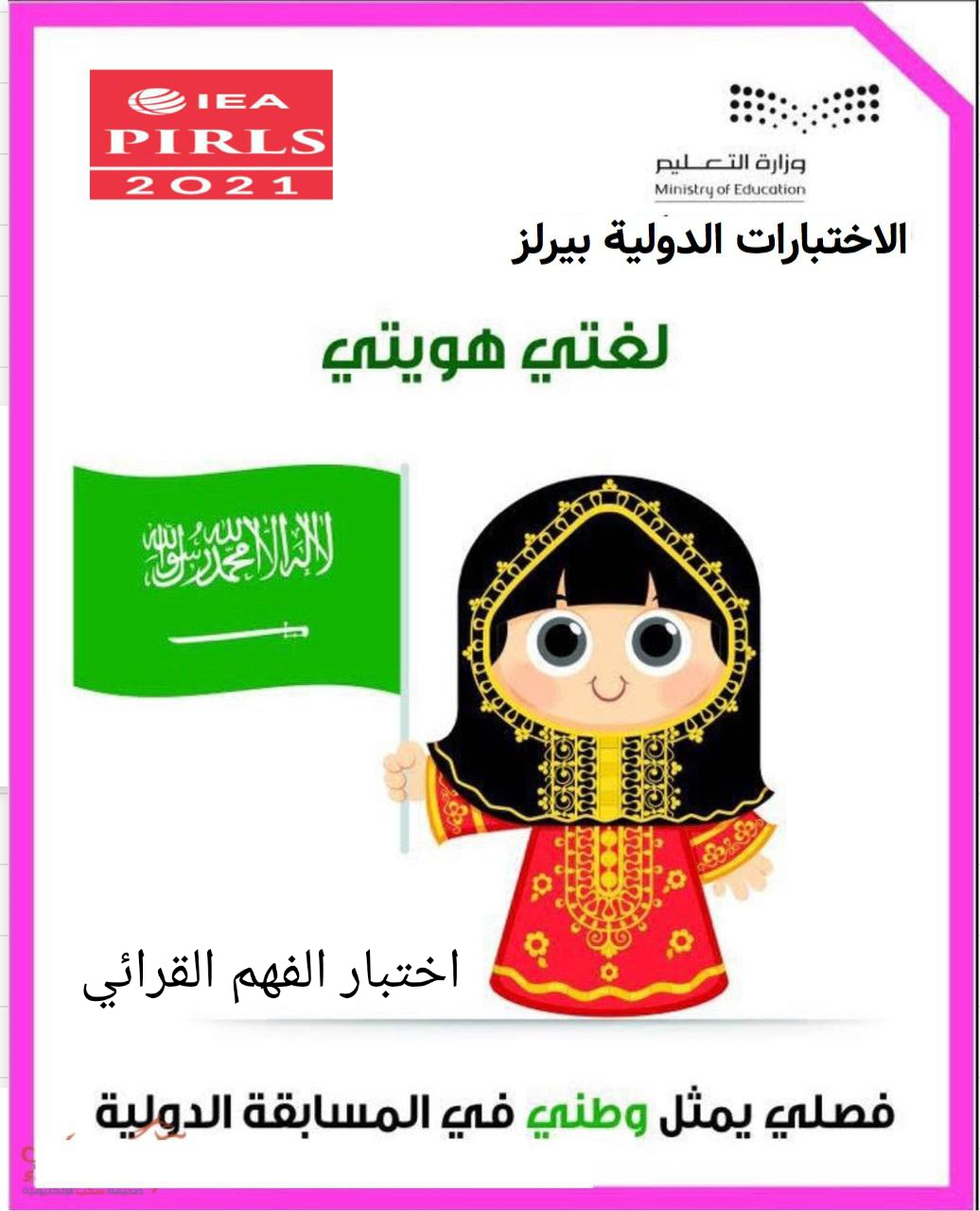 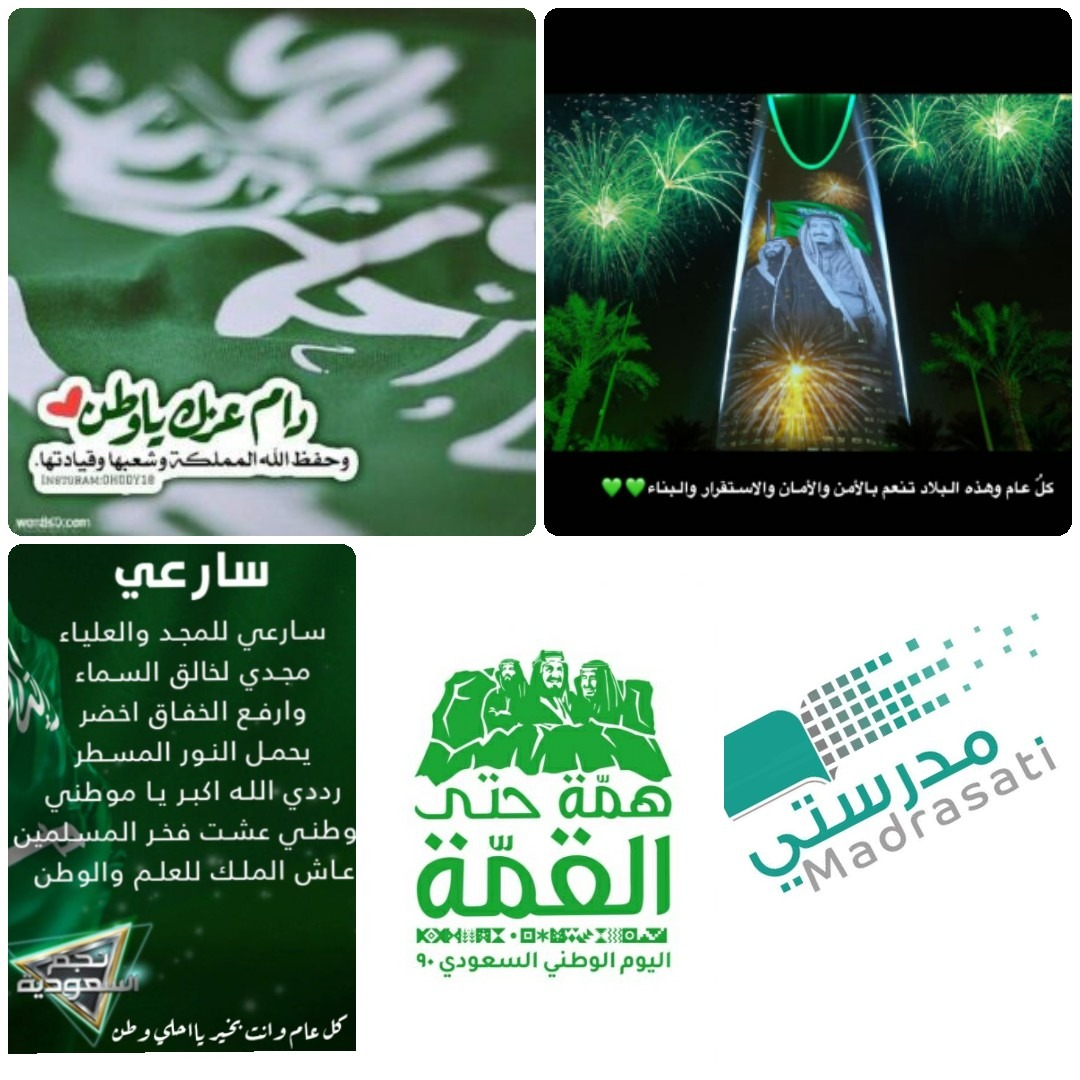 التاريخ :   30   \     7   \1442 هـ
الموضوع:

 ( تبوك حاضرة الشمال الغربي)( نص أدبي معلوماتي )
الهدف : 
ممارسة الفهم القرائي وتطبيق مستوياته والتدريب على اختبارات بيرلز الدولية  .
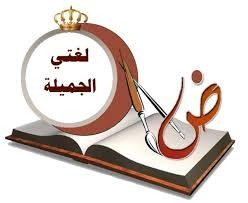 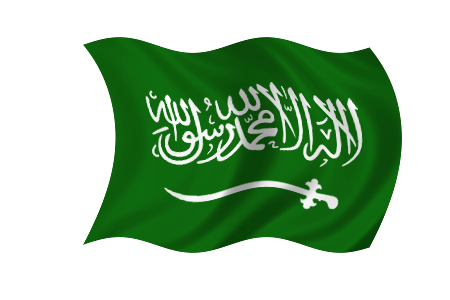 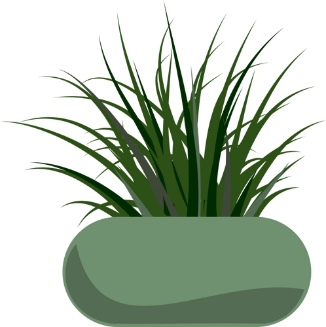 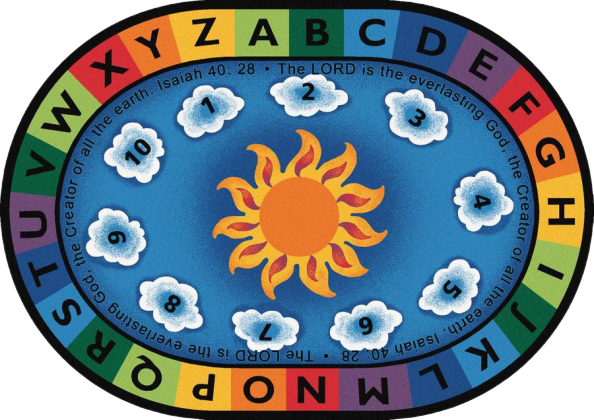 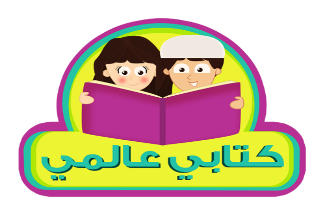 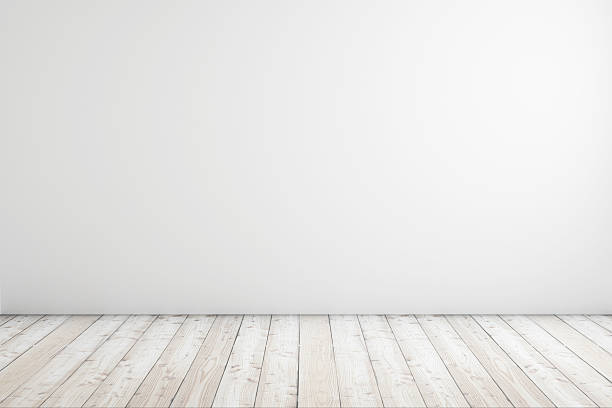 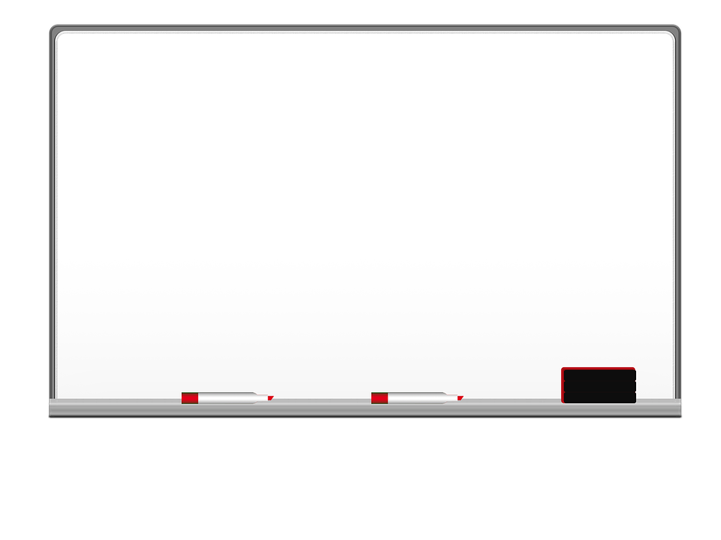 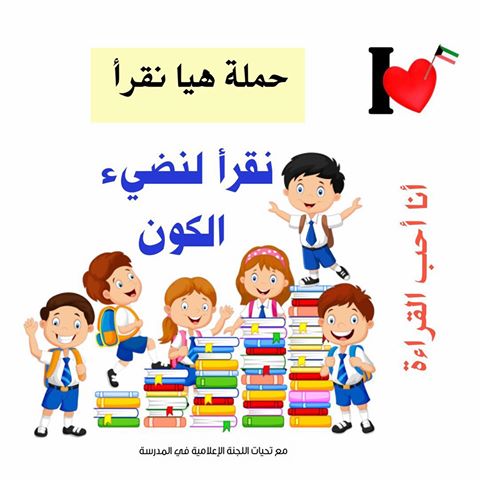 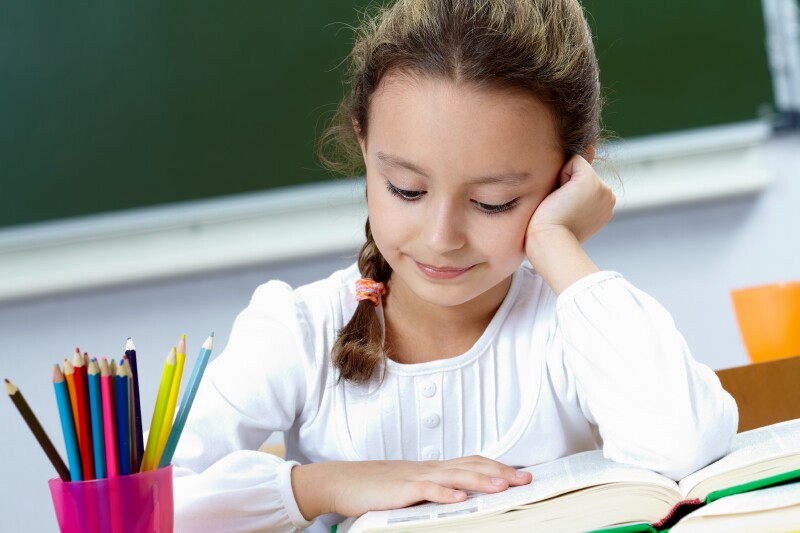 آداب القراءة الصامتة
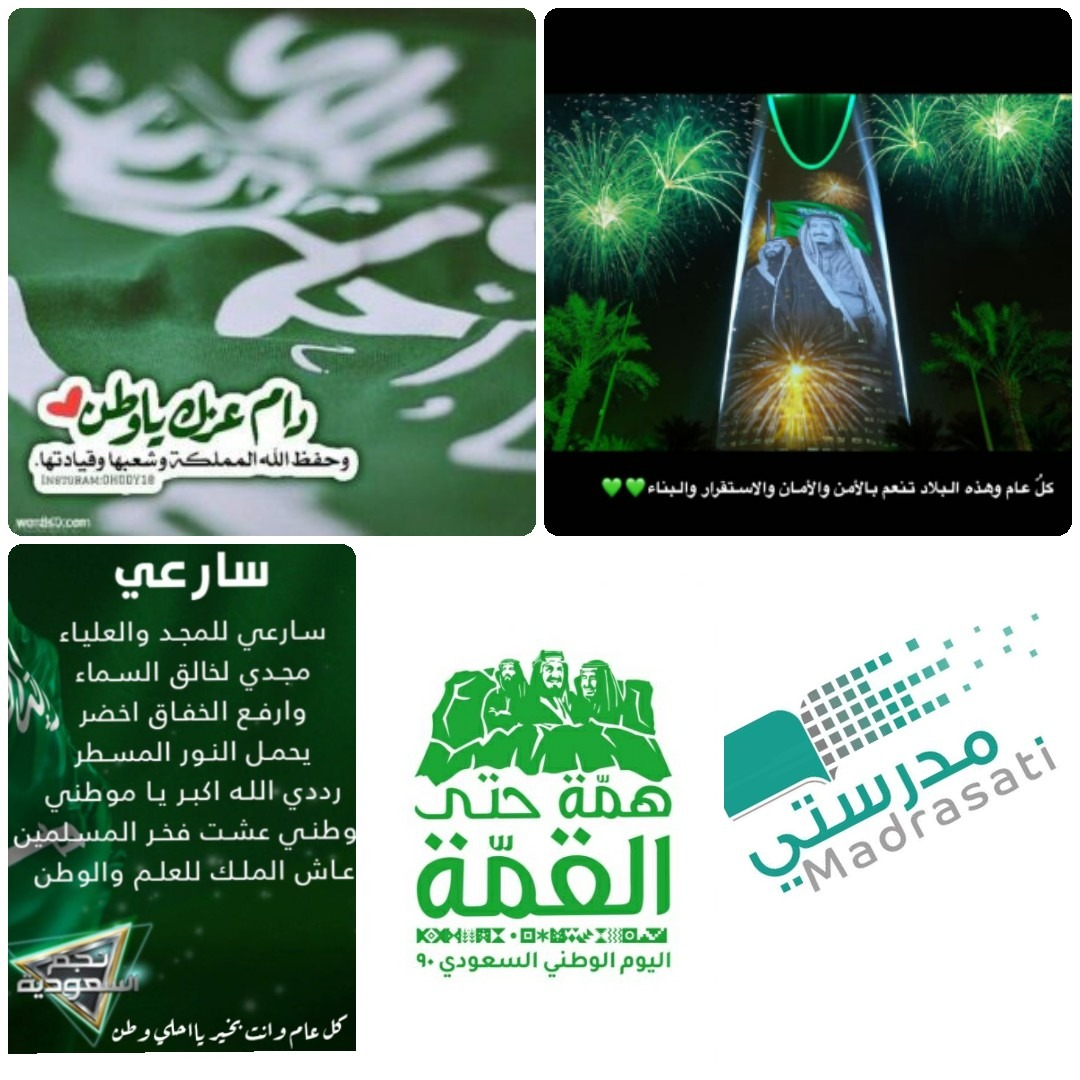 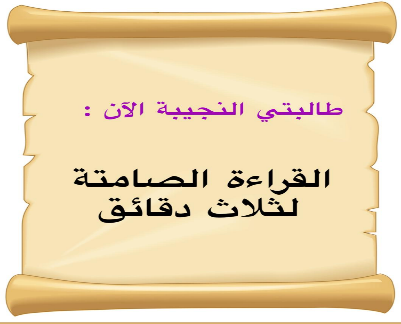 أجلس جلسة صحيحة
قارئة اليوم هي قائدة الغد
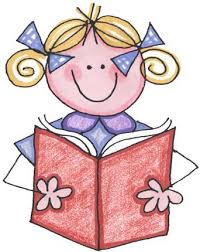 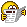 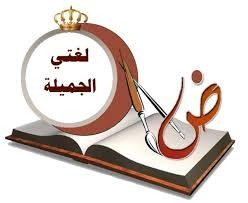 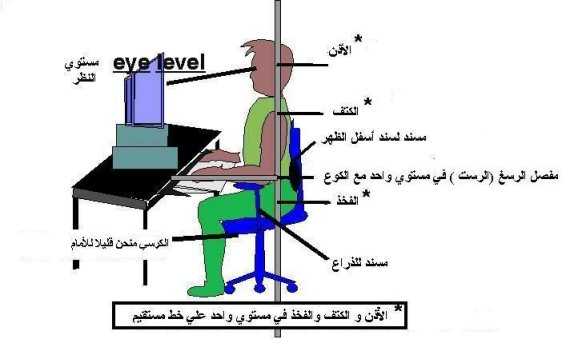 النظر بالعينين دون تحريك الشفتين
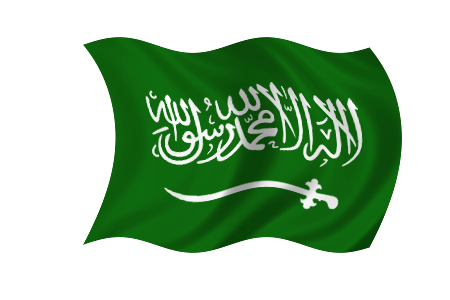 الإمساك بالقلم للإجابة عن المطلوب
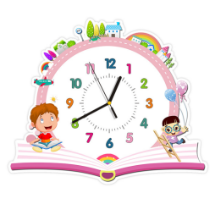 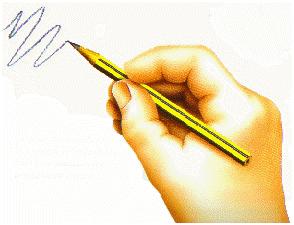 الالتزام بالوقت المحدد
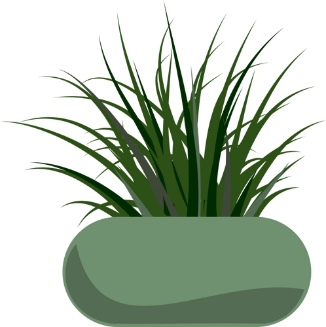 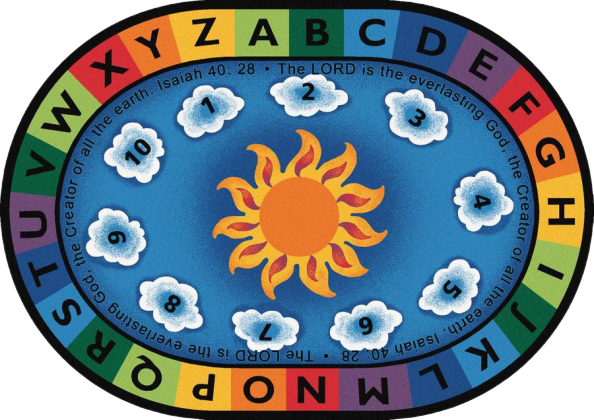 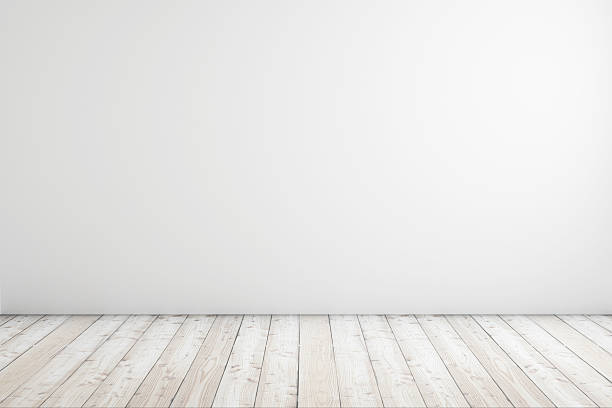 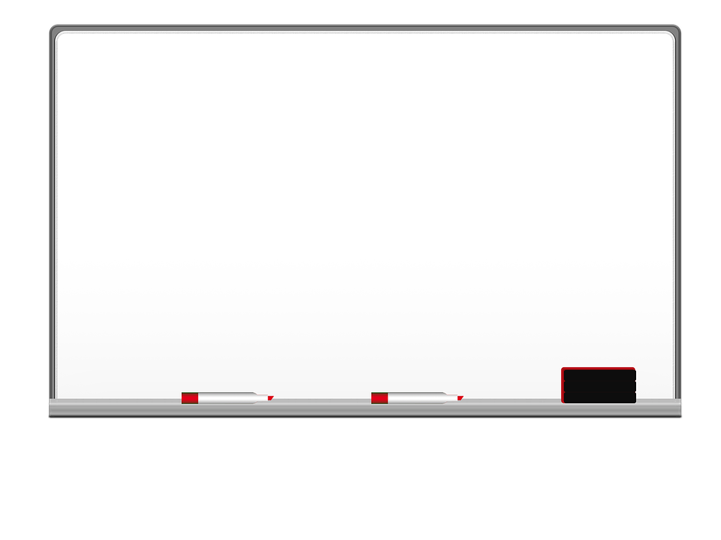 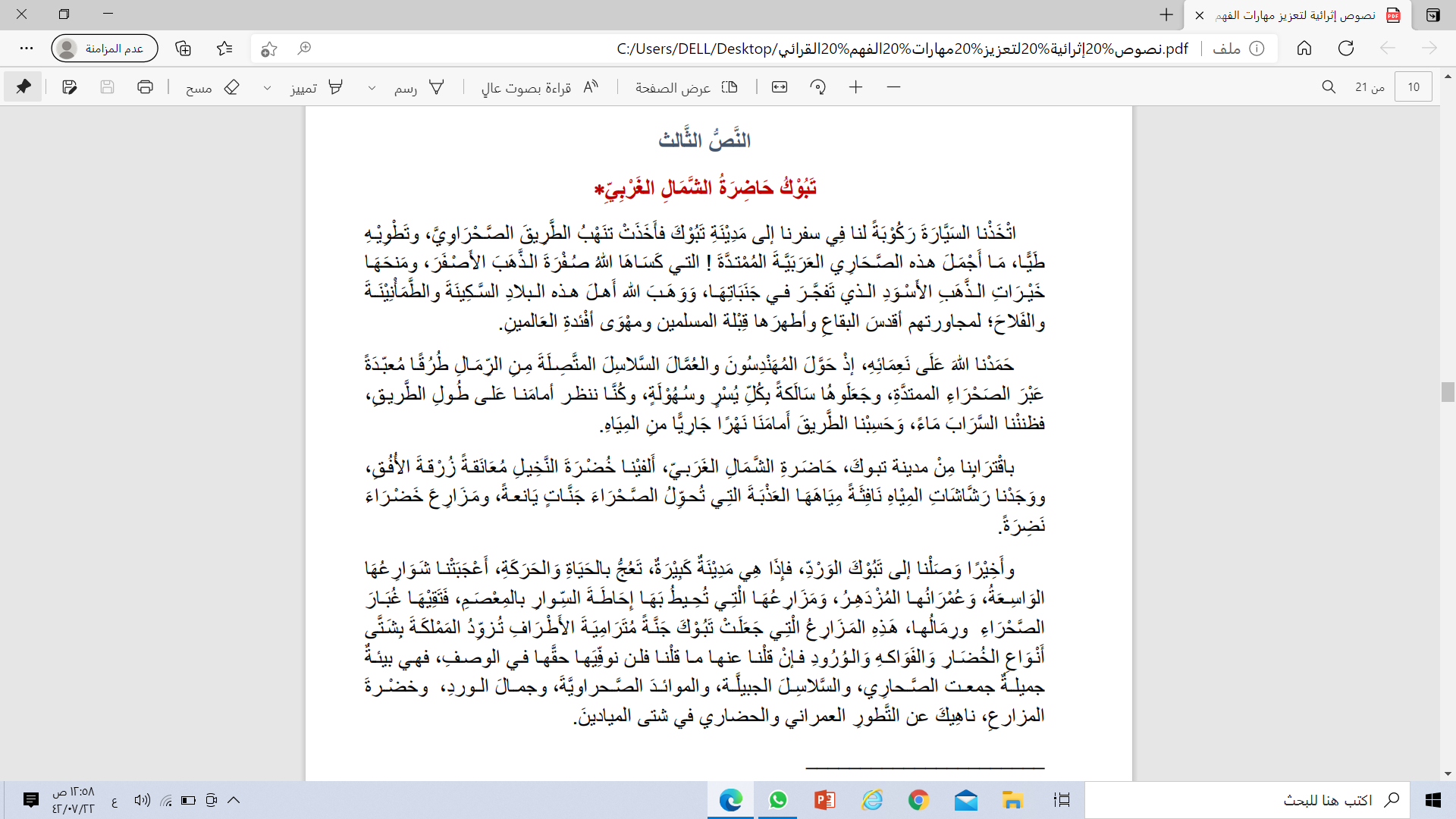 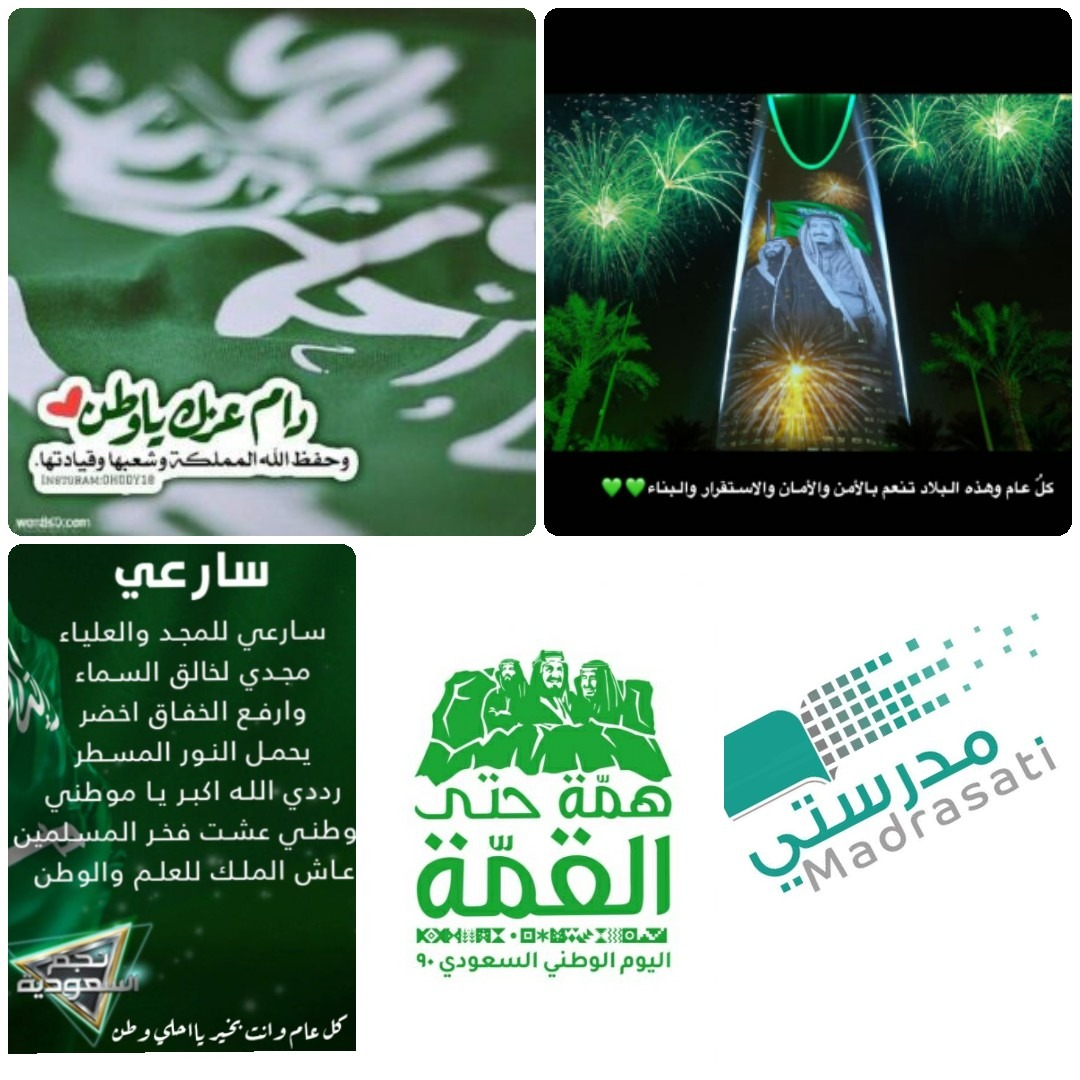 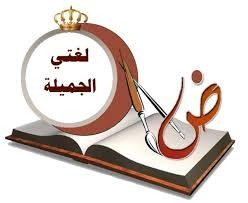 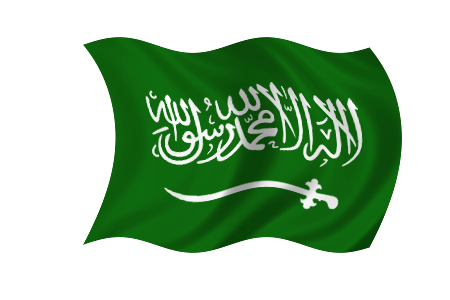 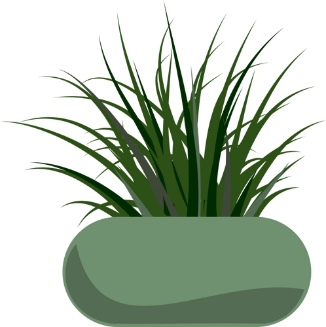 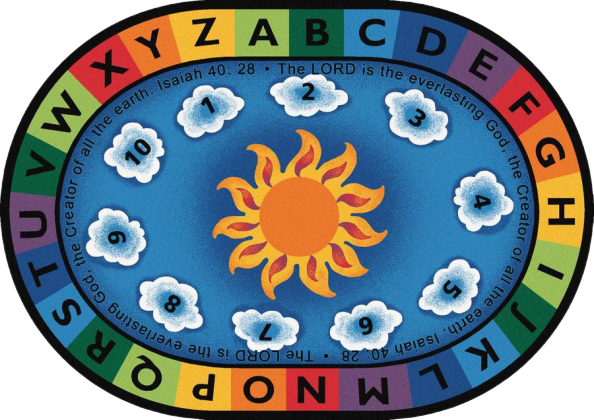 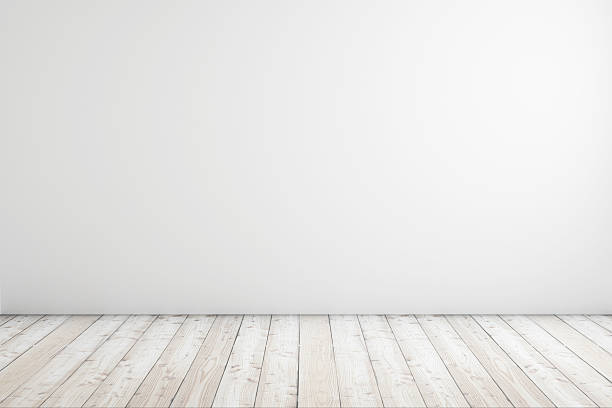 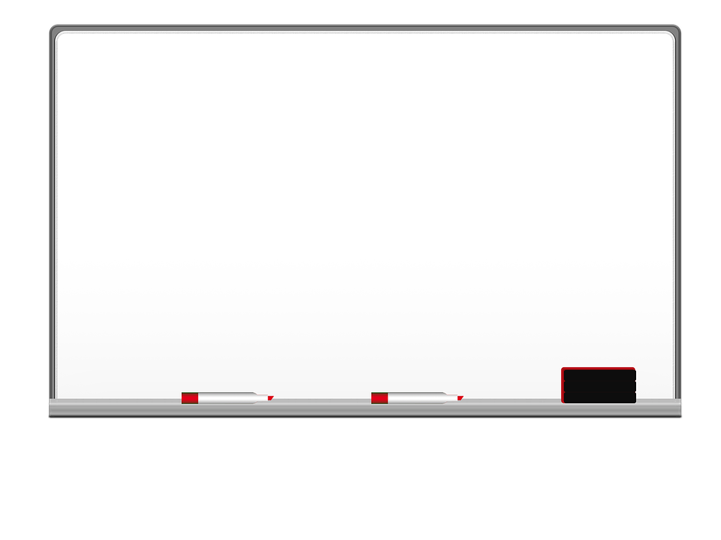 مناقشة القراءة الصامتة
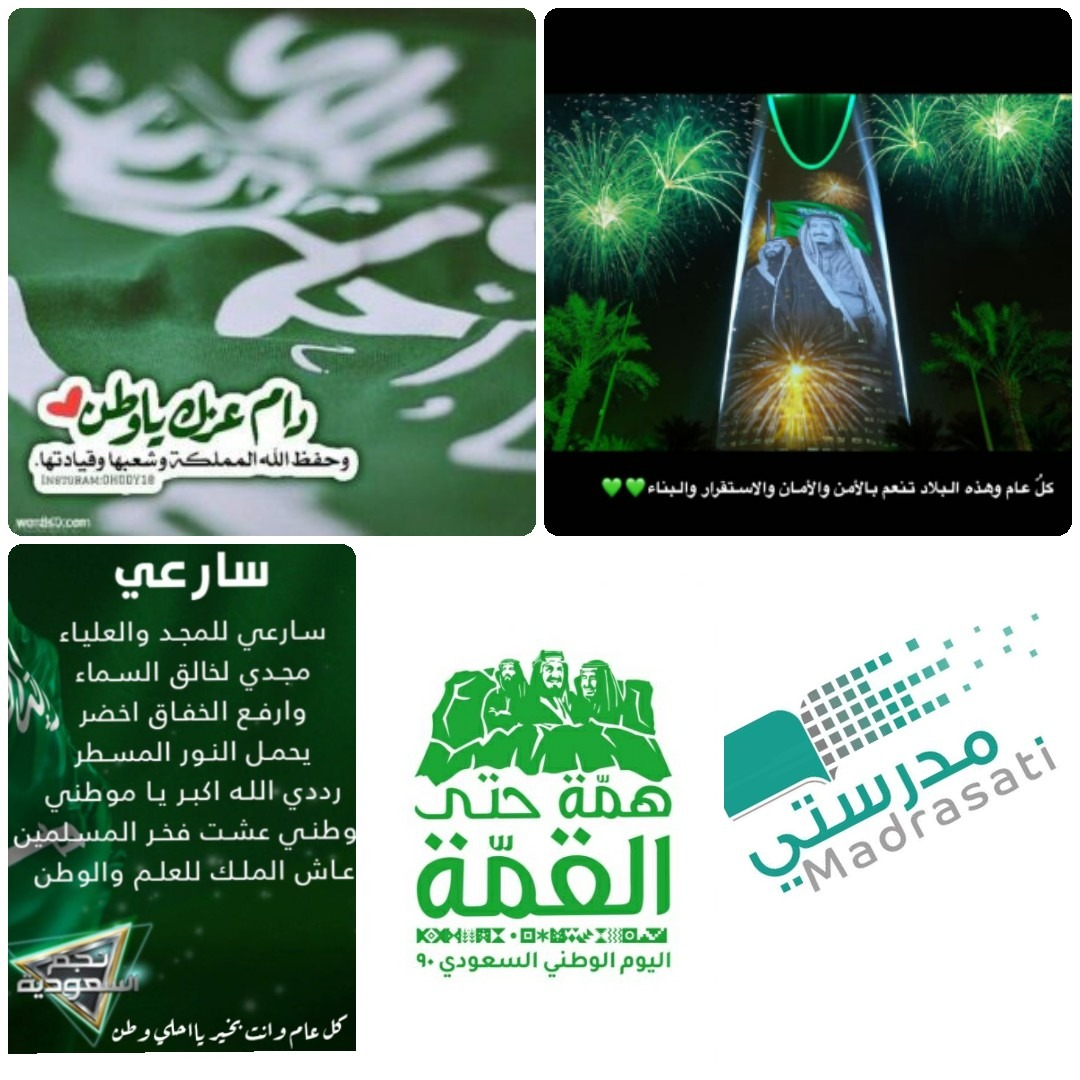 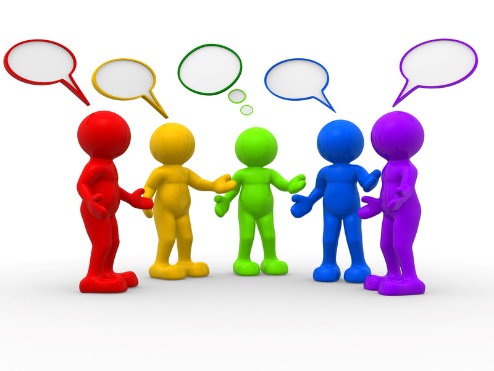 إلى أي مدينة اتجهت السيارة ؟
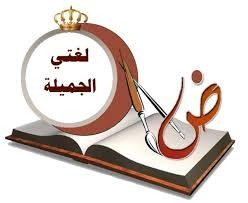 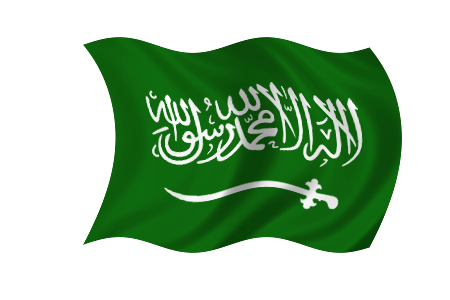 ماذا وهب الله أهل البلاد؟
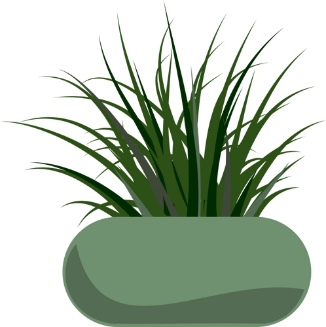 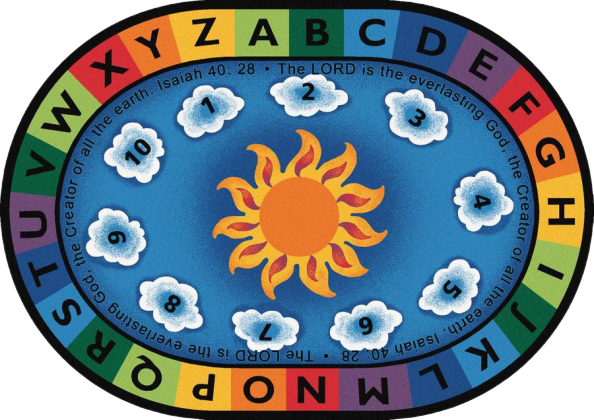 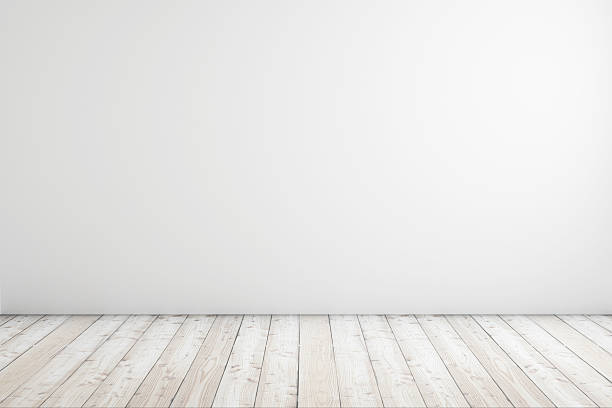 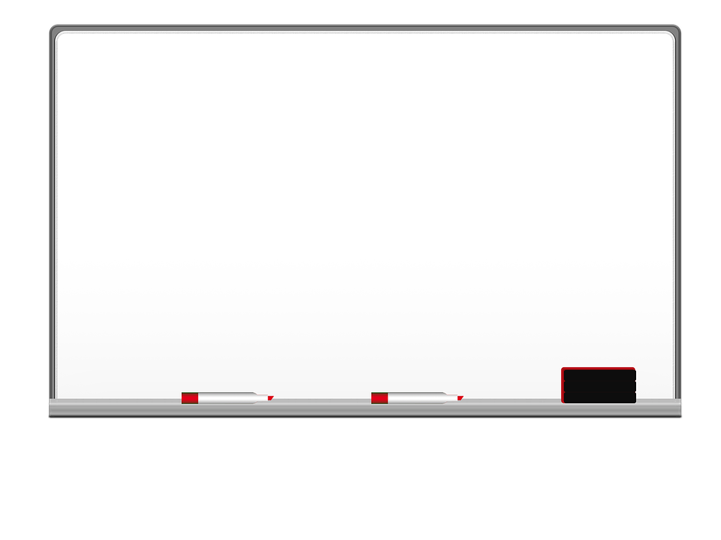 مهارات القراءة الجهرية .
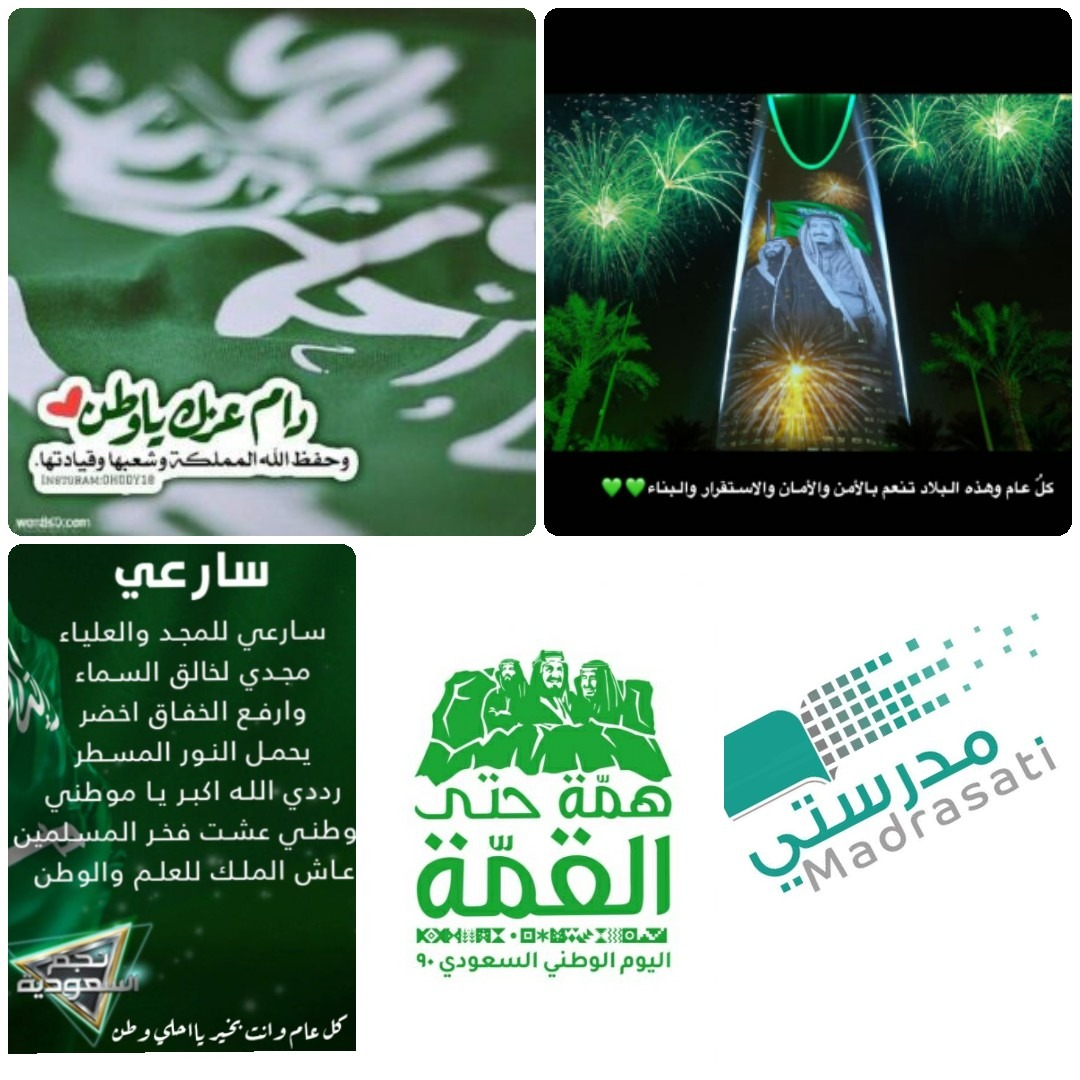 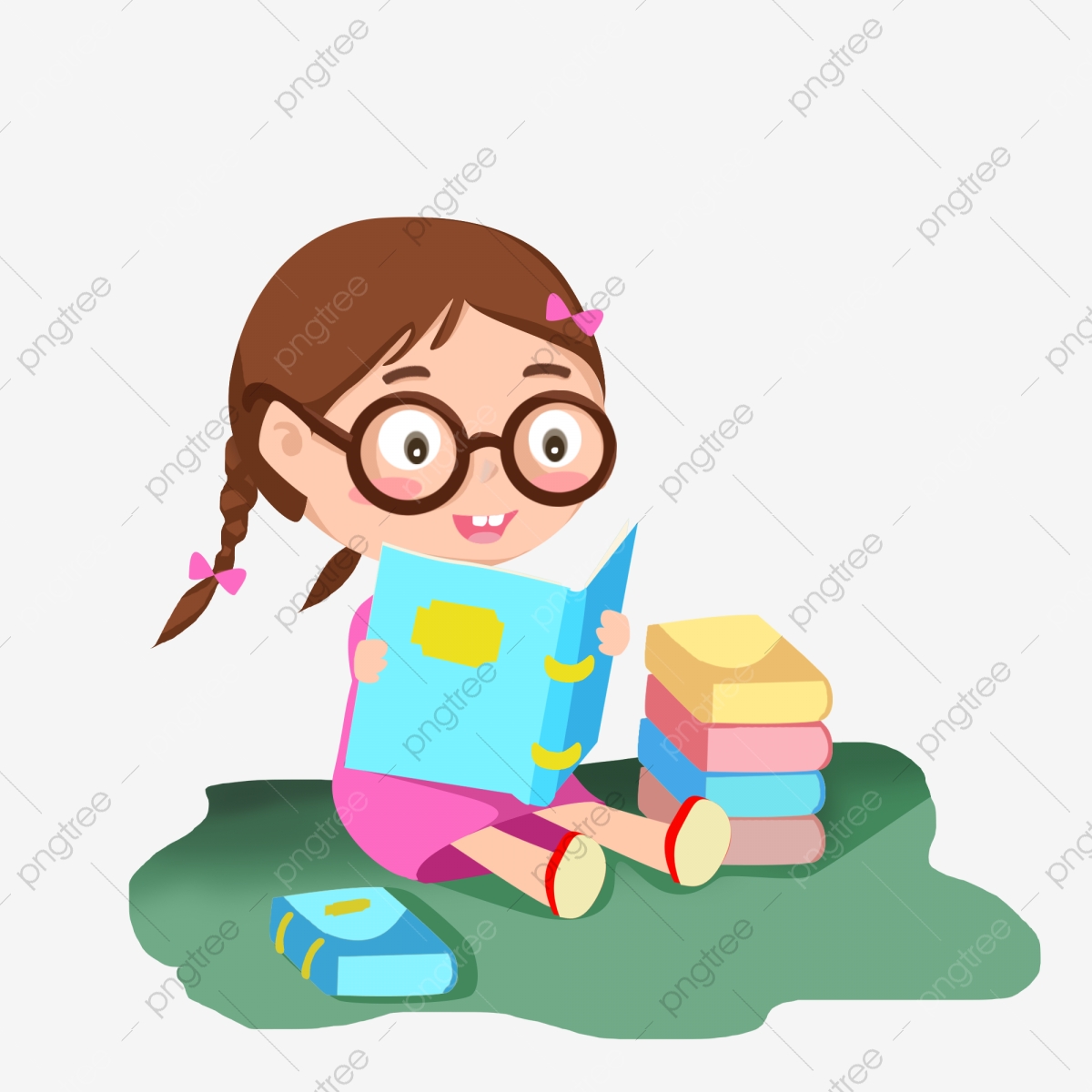 وضوح الصوت.
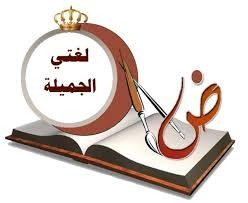 الطلاقة .
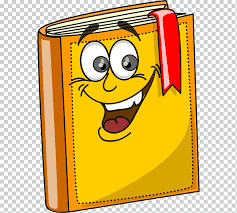 تمثيل المعنى .
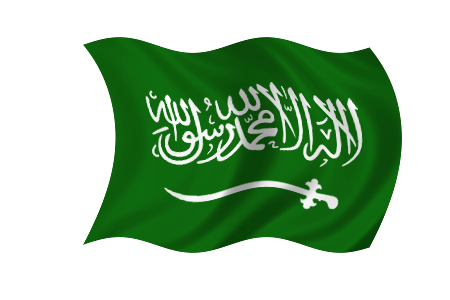 سلامة النطق .
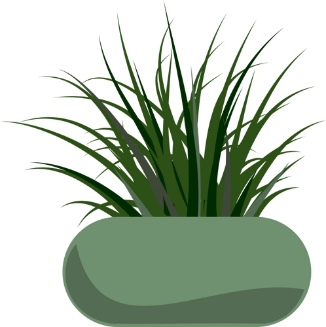 صحة الضبط.
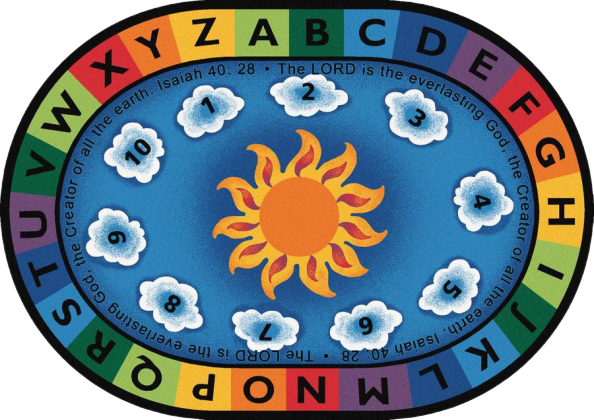 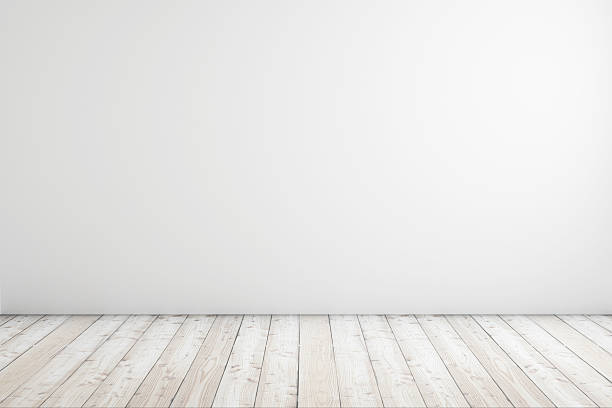 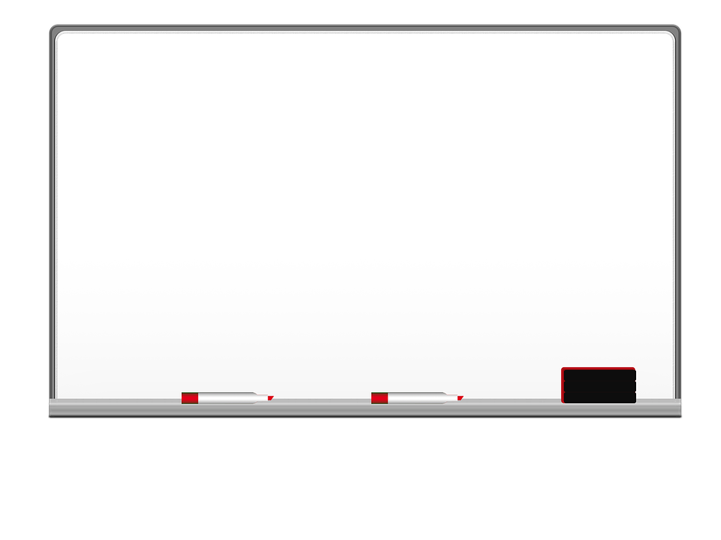 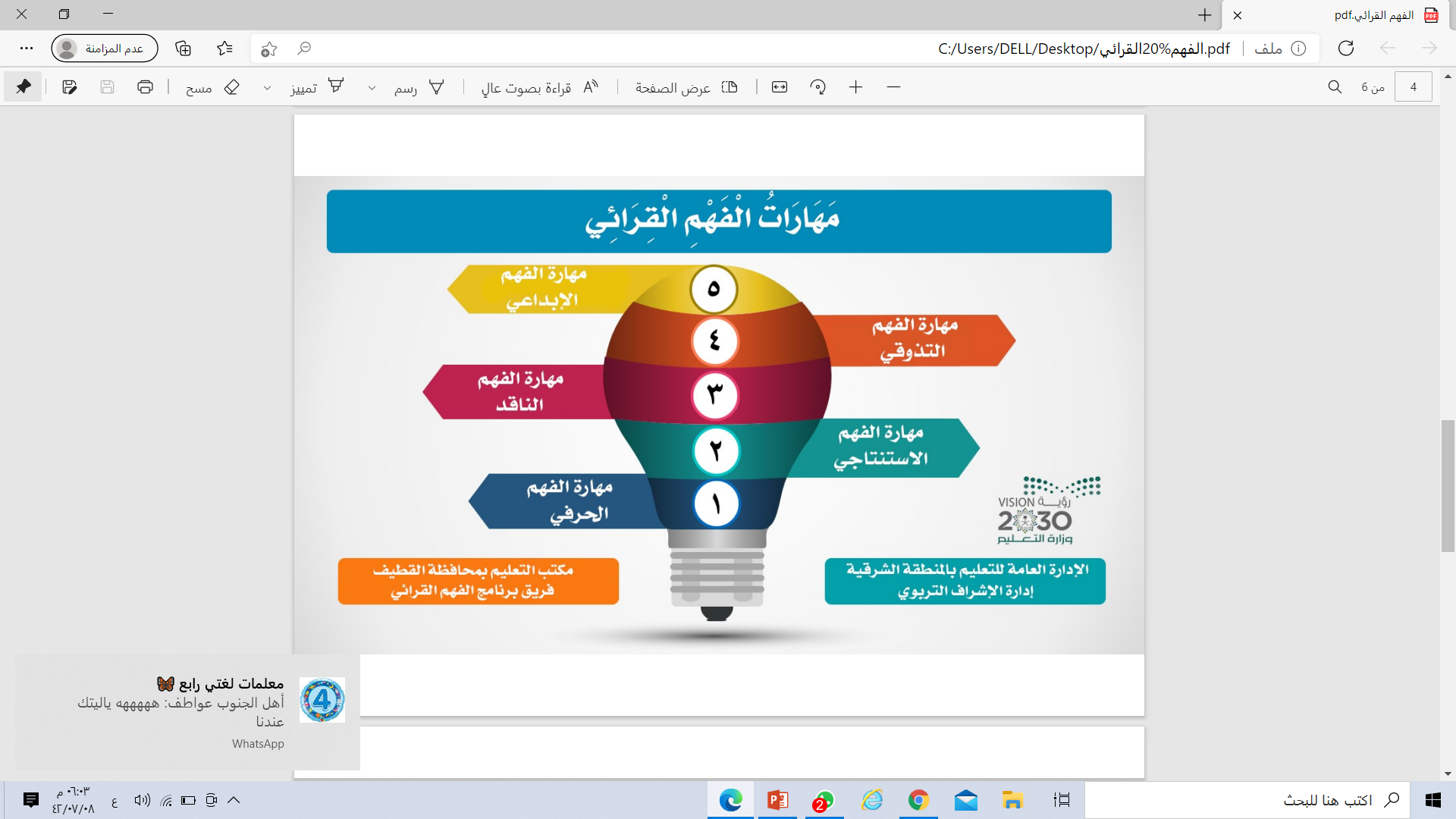 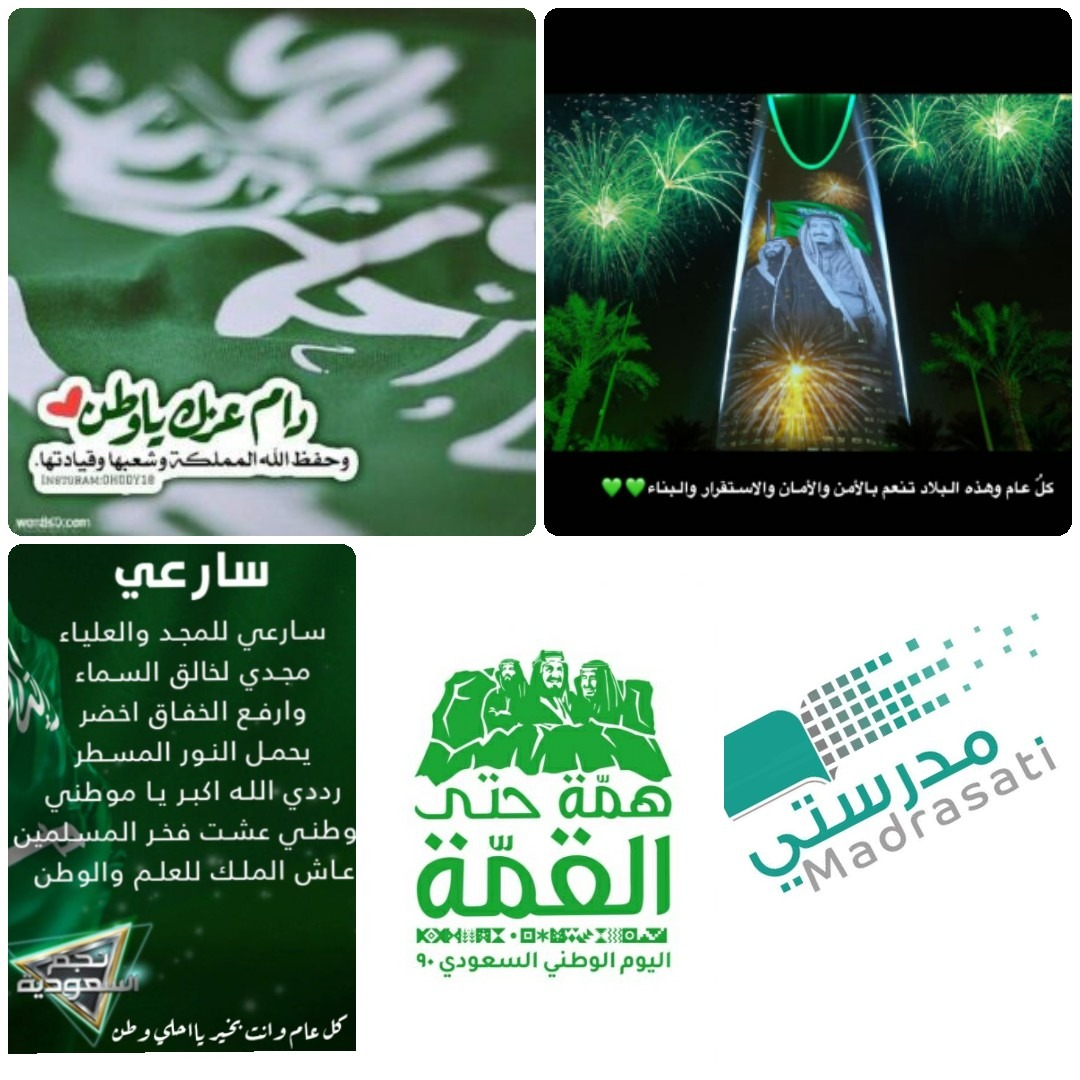 تذكيري :
مهارات ومستويات الفهم القرائي
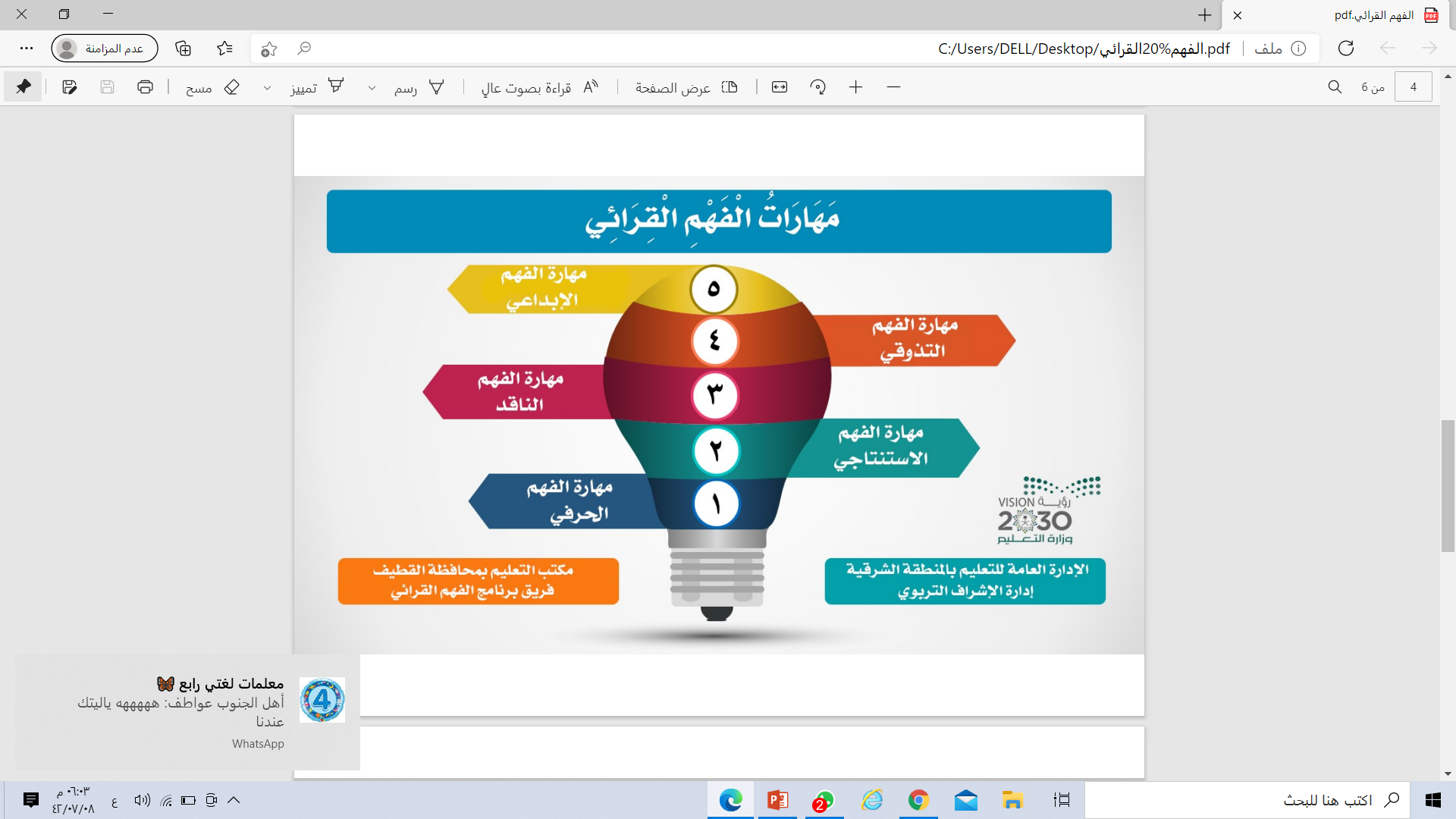 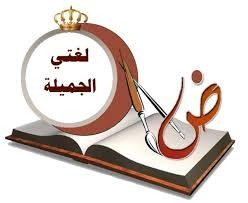 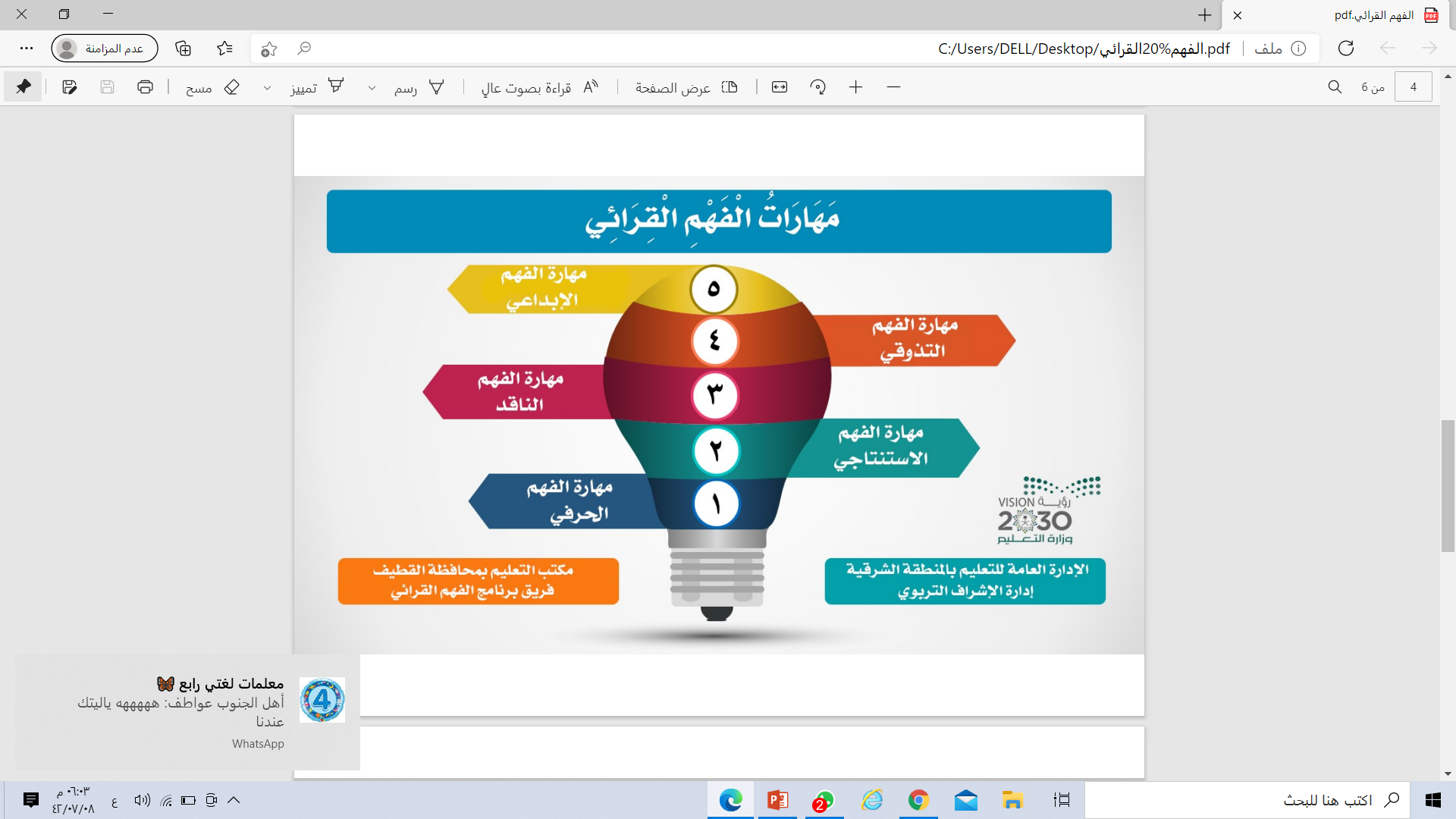 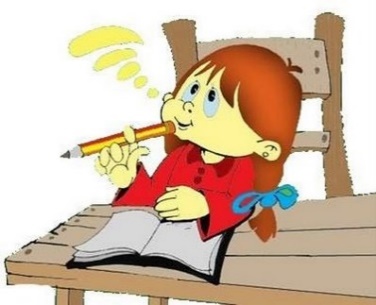 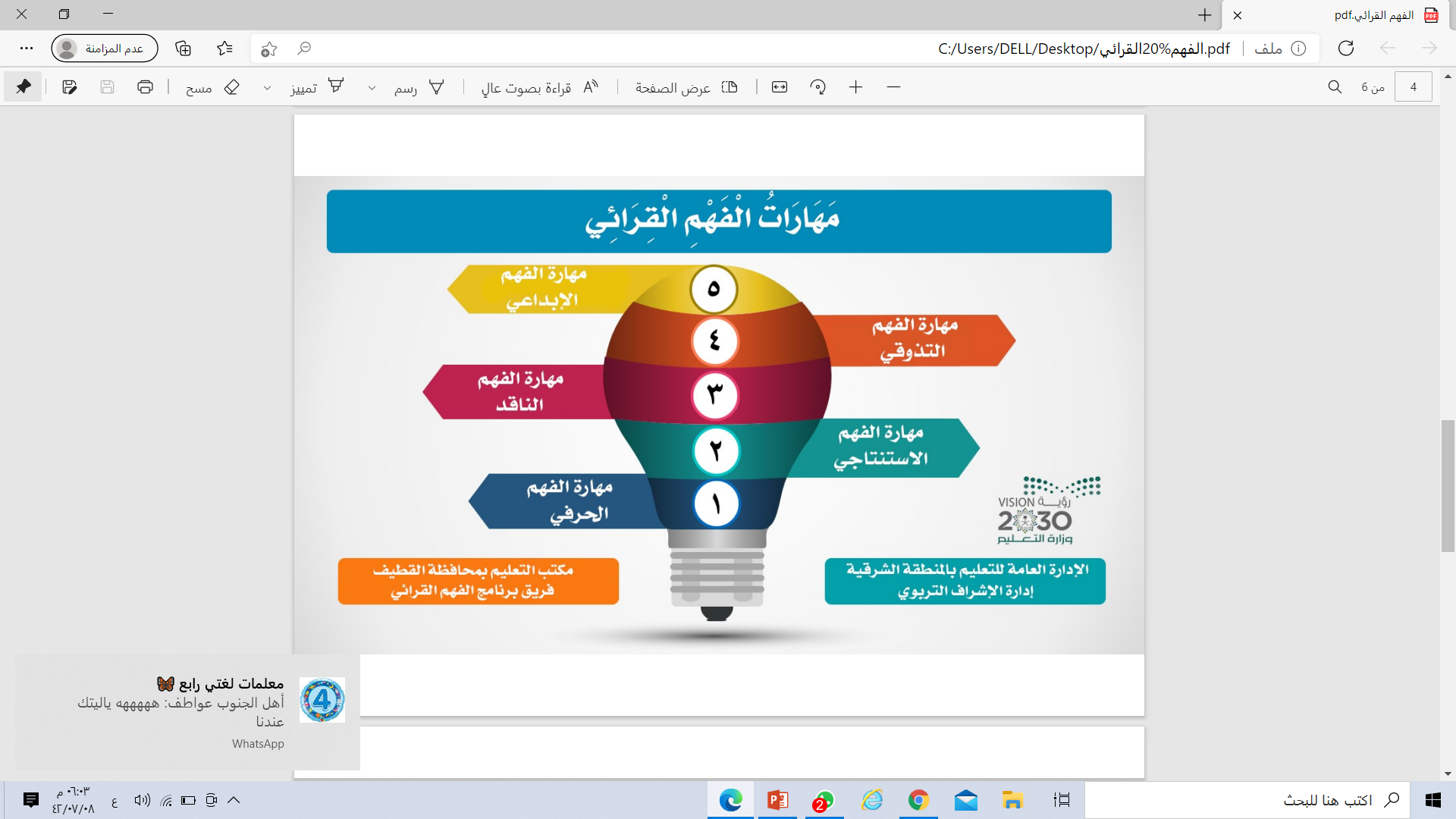 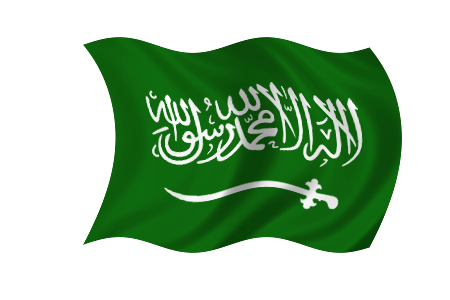 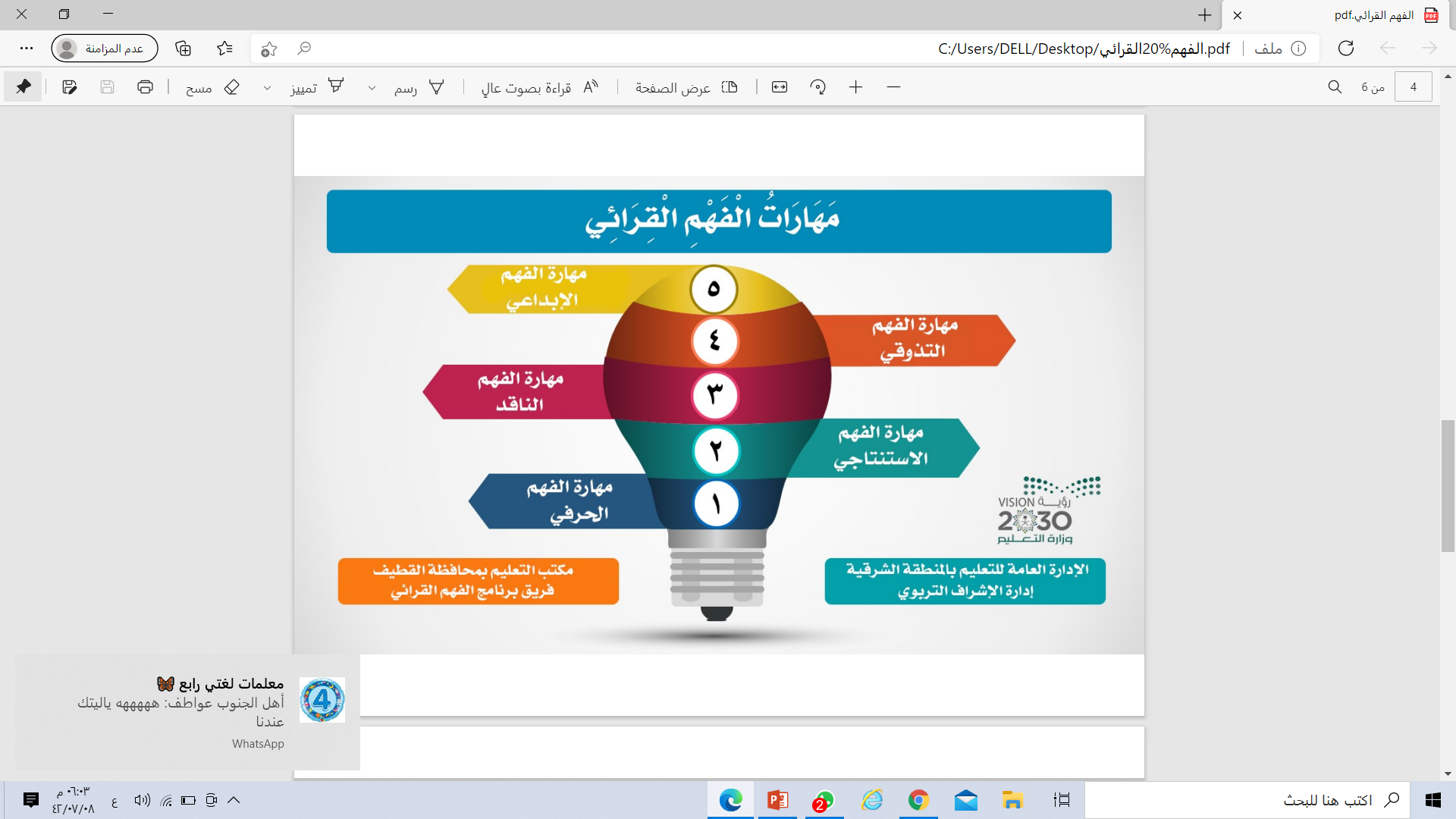 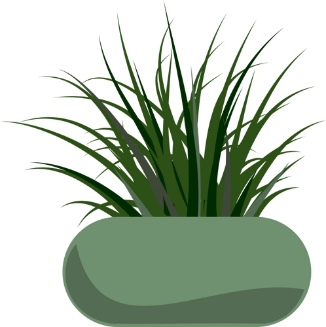 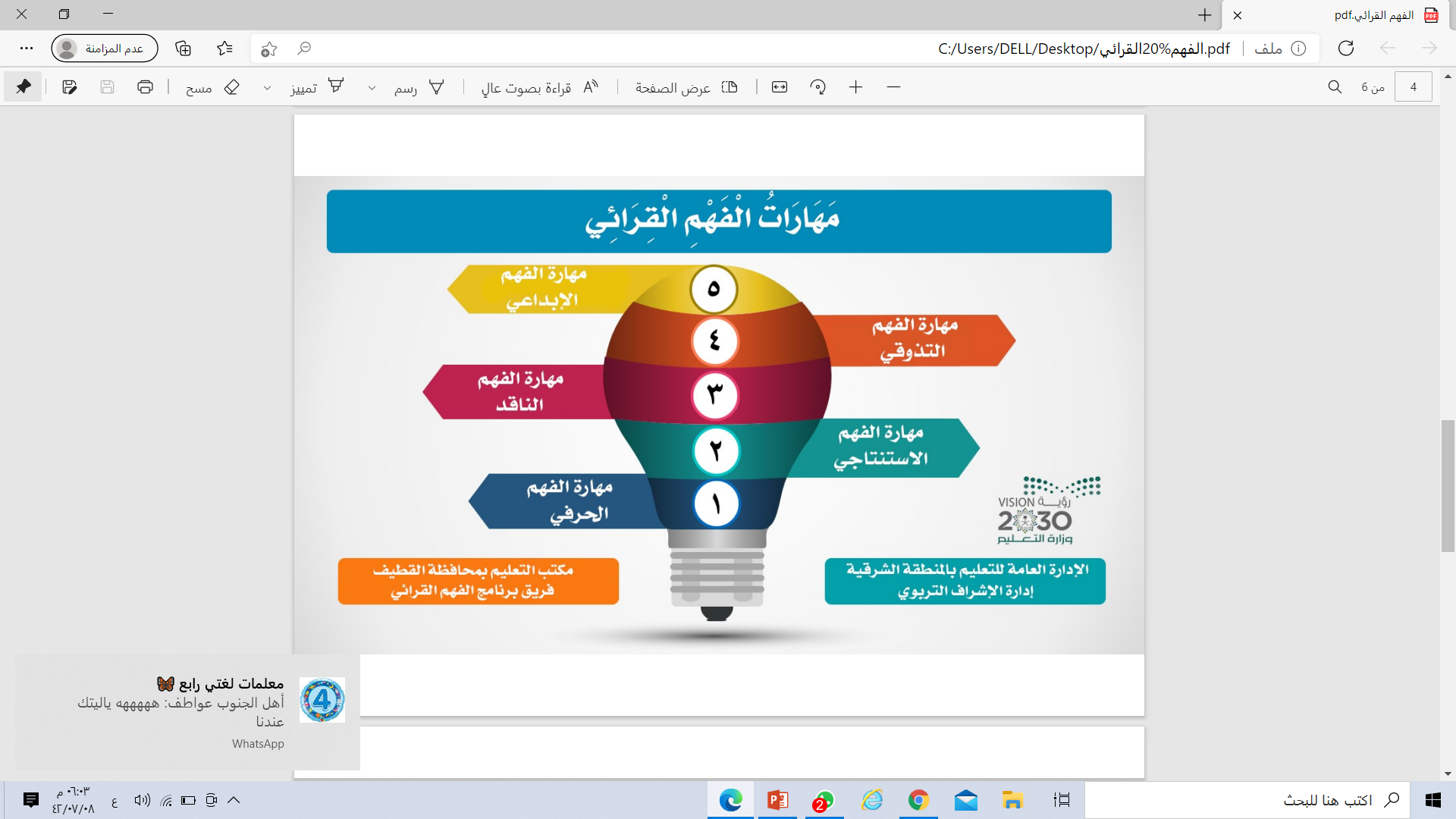 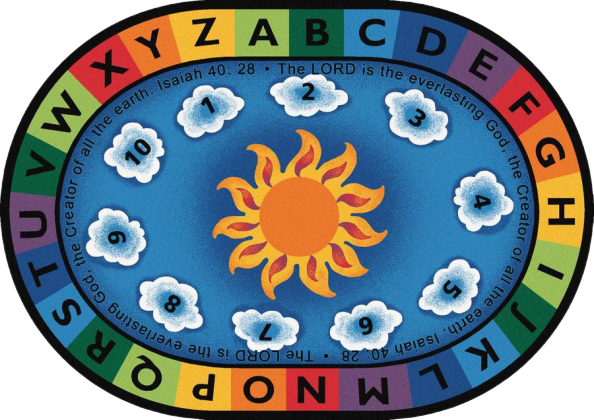 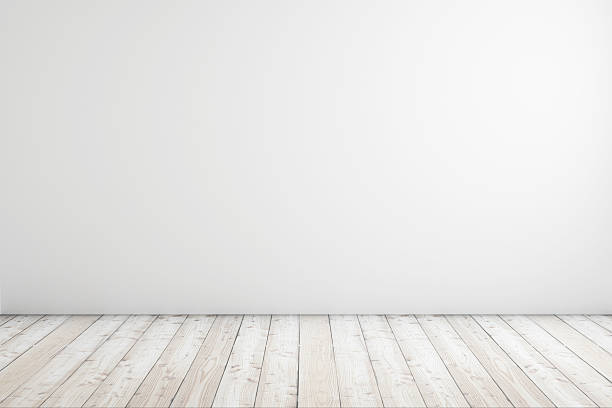 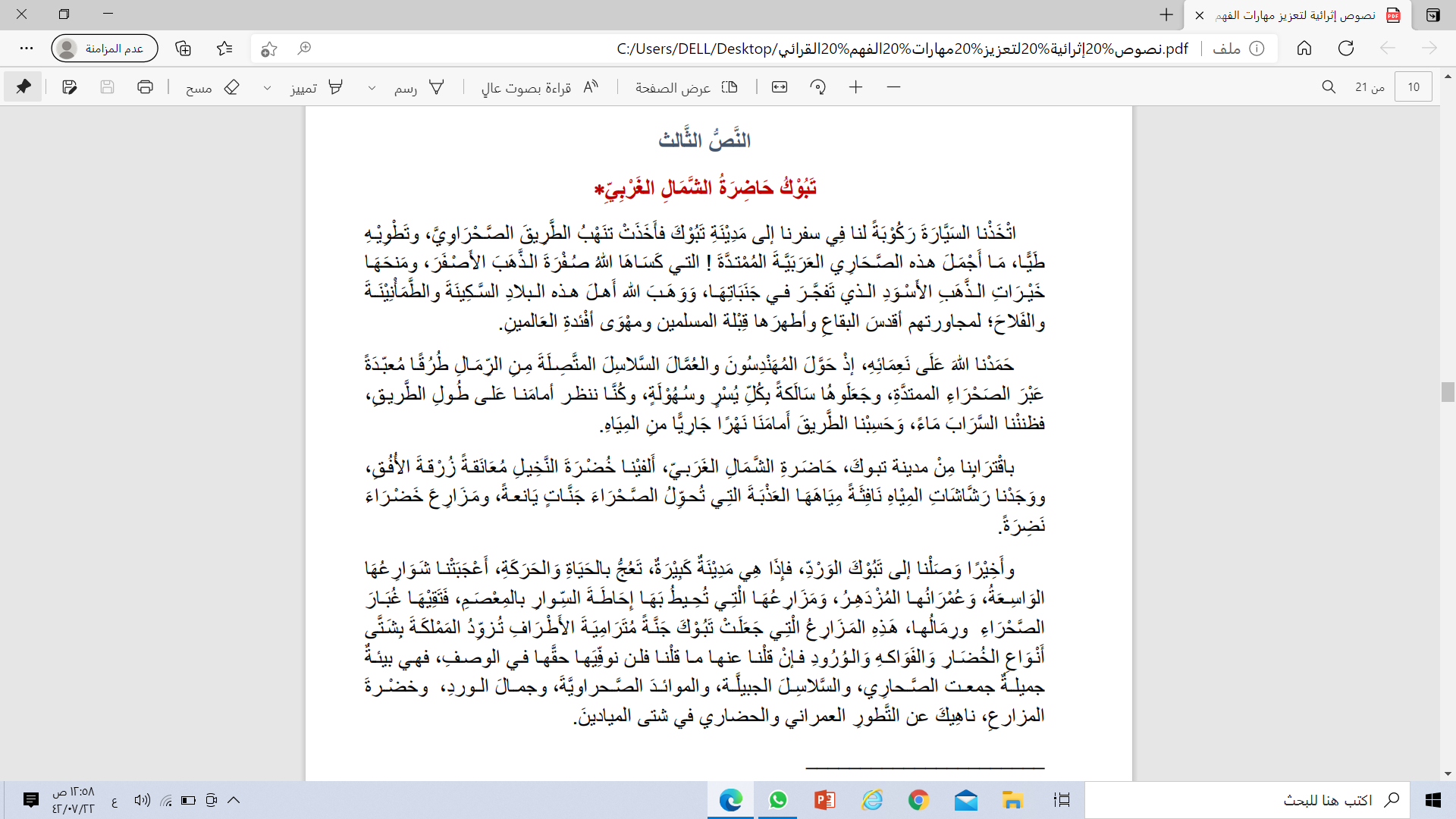 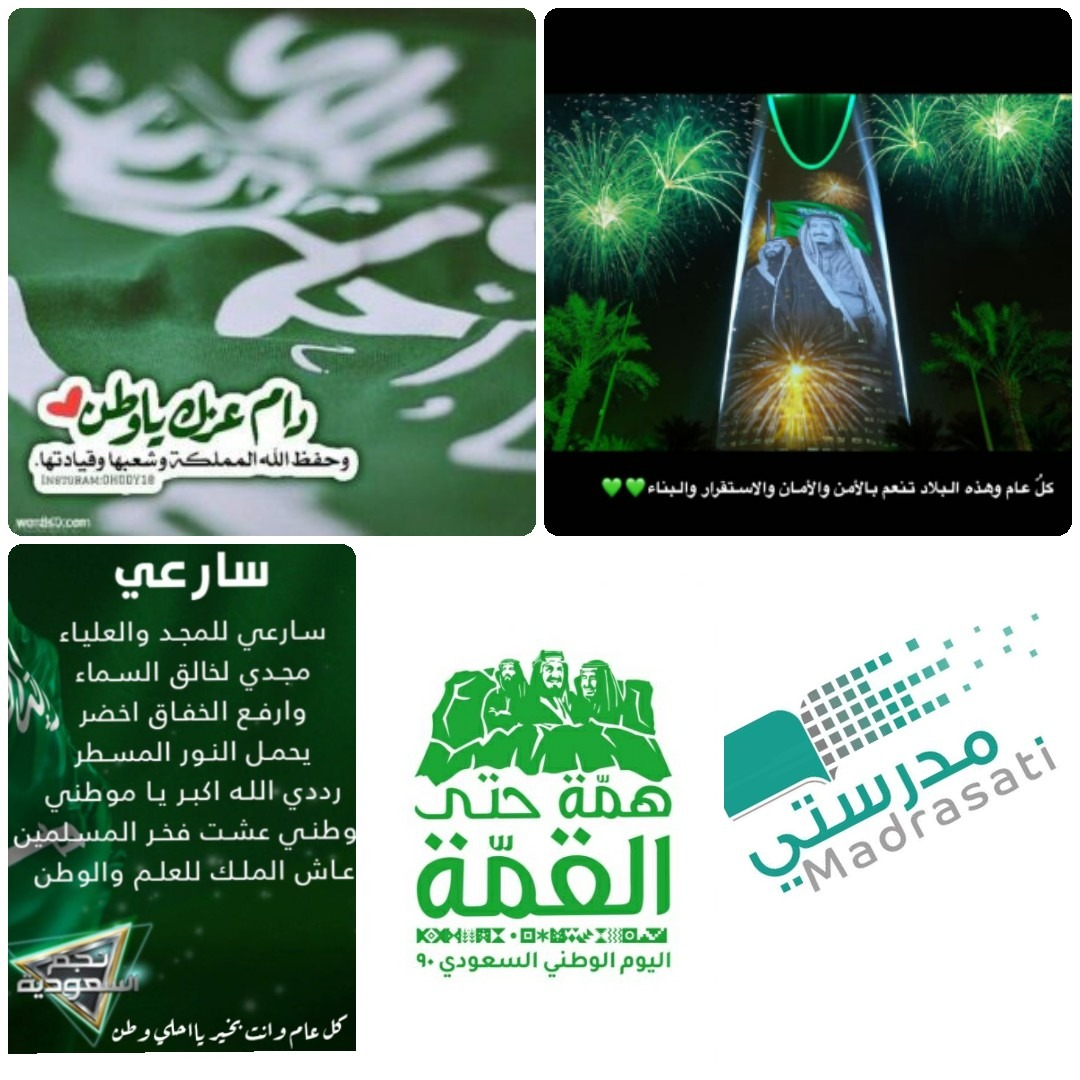 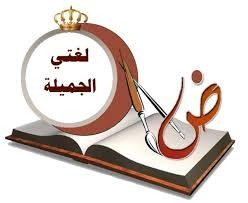 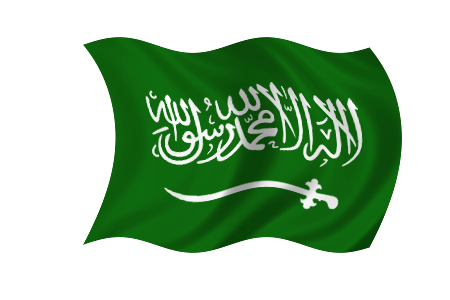 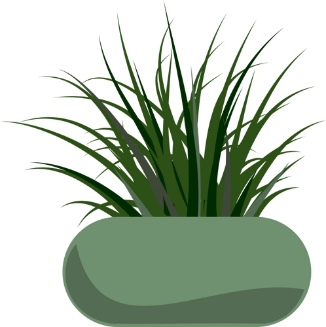 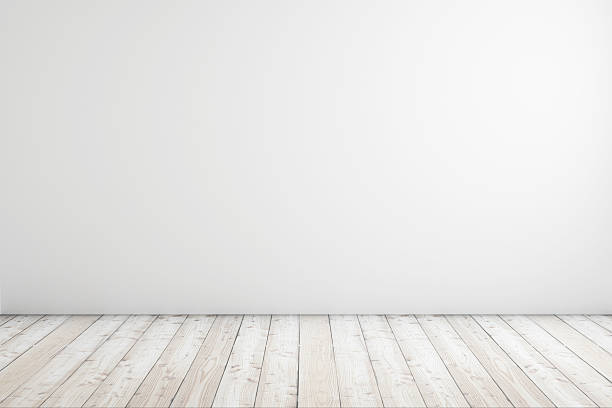 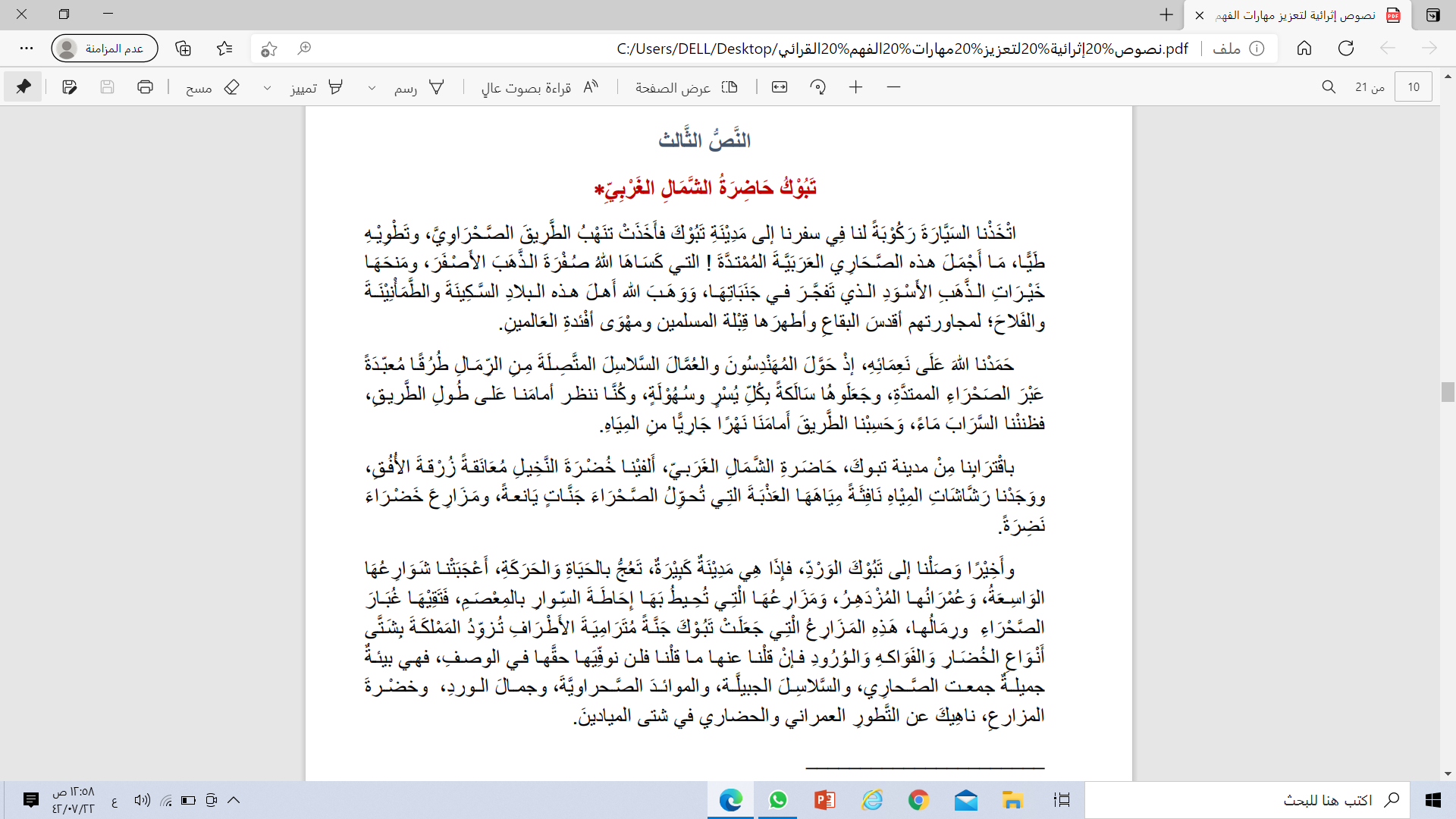 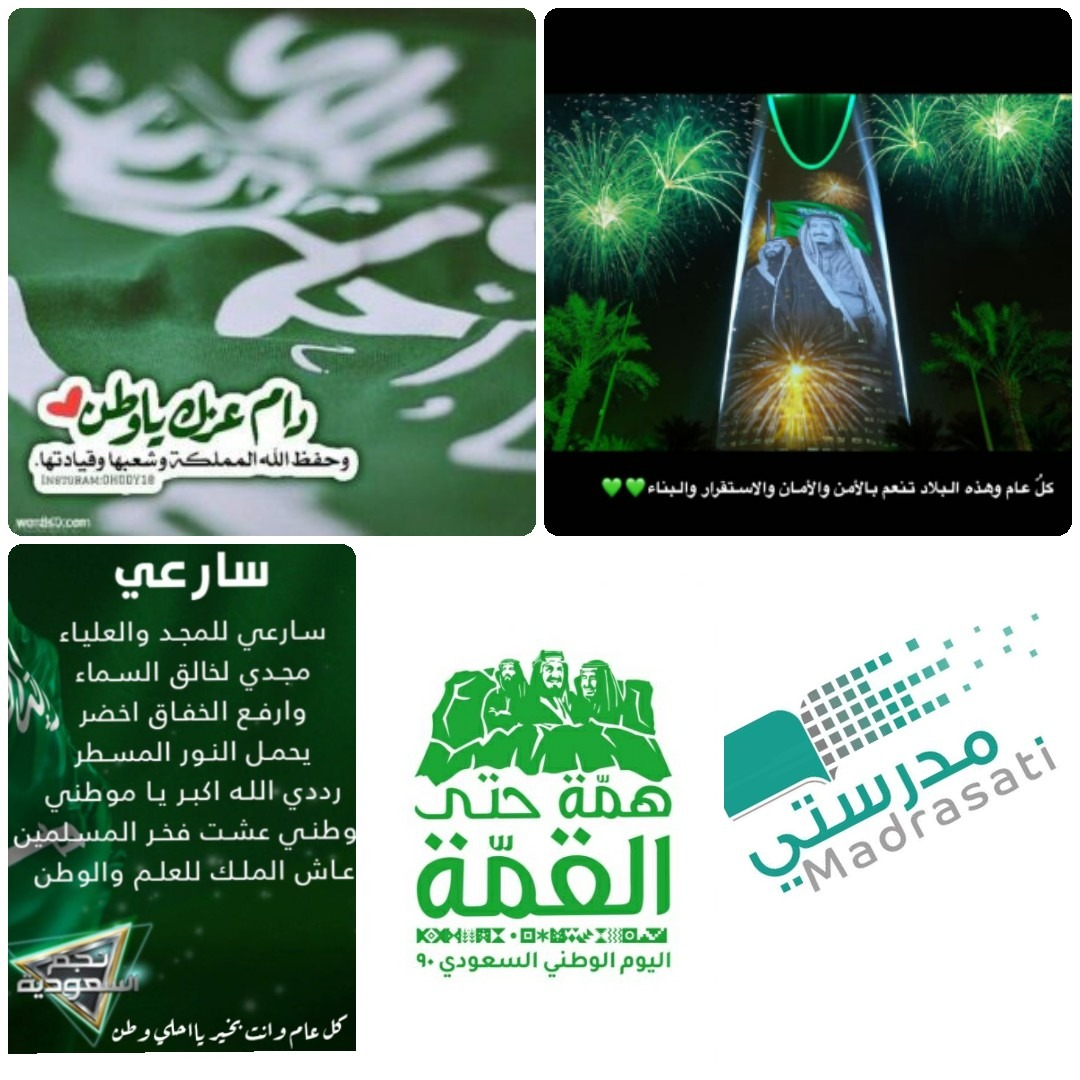 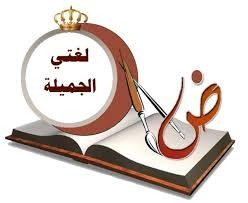 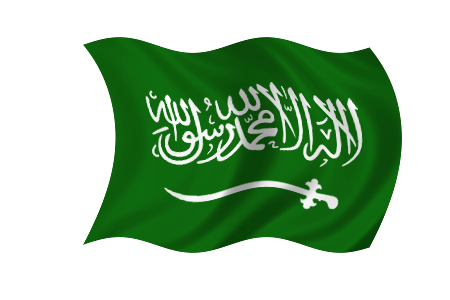 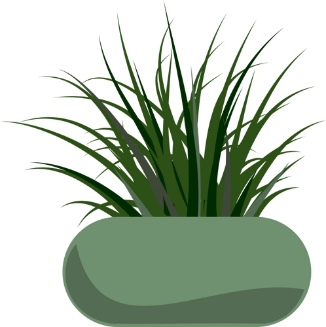 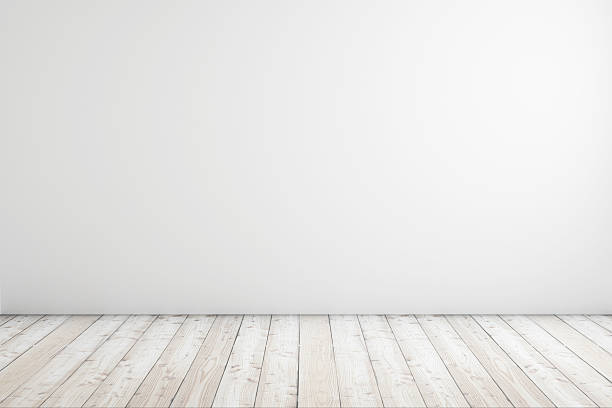 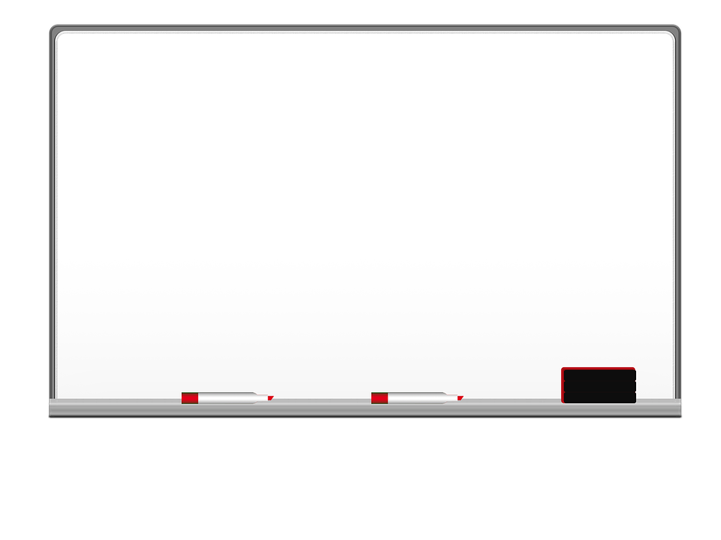 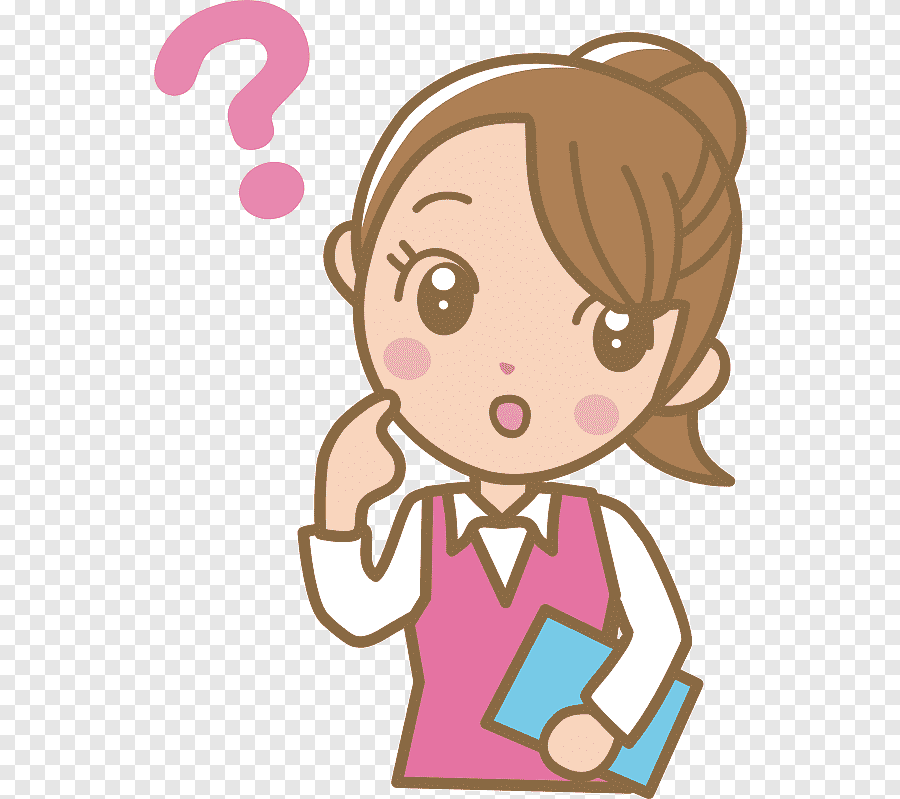 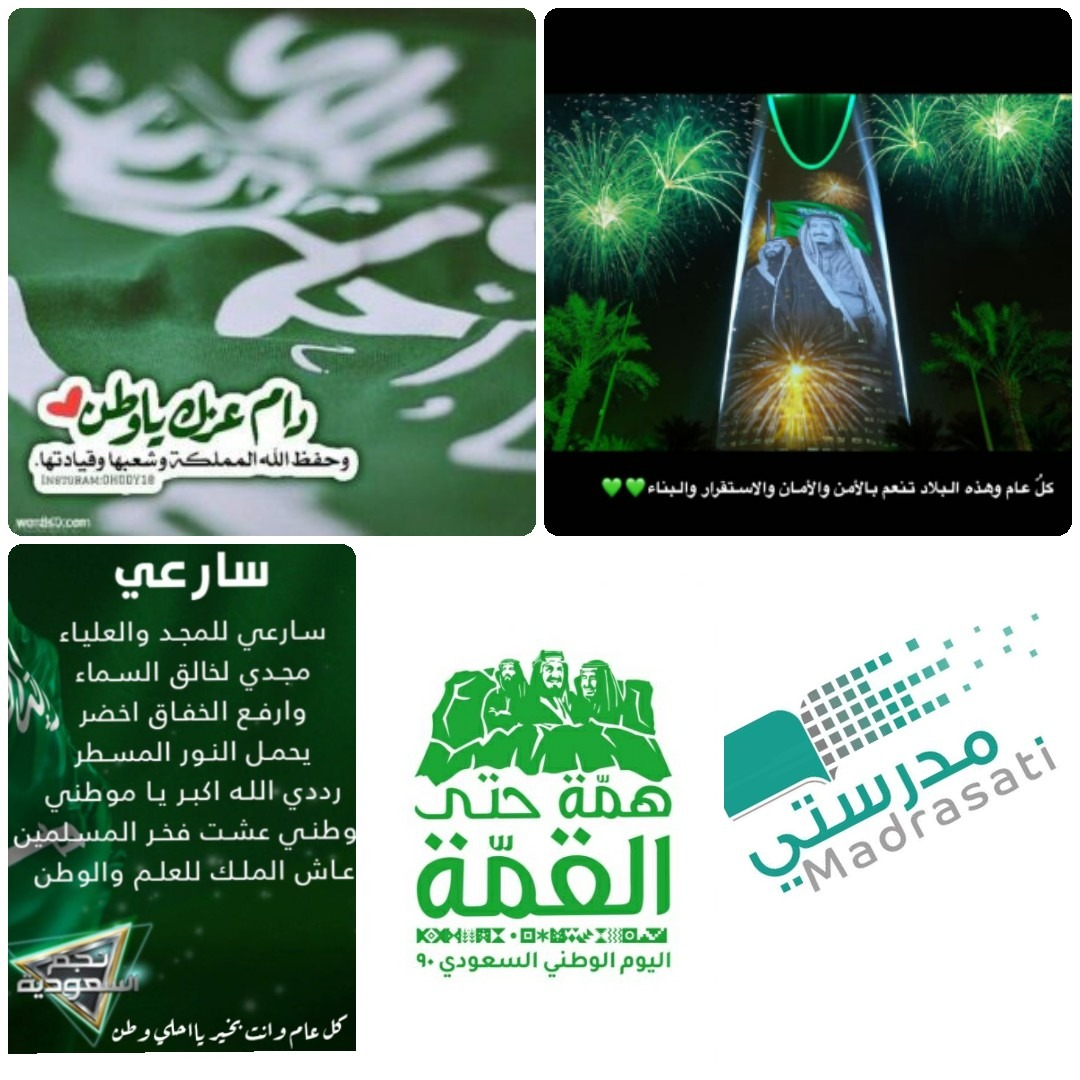 مبدعتي المفكرة بعد قراءتك
 للنص تبوك حاضرة الشمال الغربي هيَّا بنا لنتناقش  في الأسئلة التالية المتضمنة مستويات الفهم القرائي .
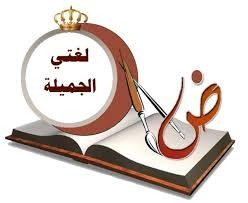 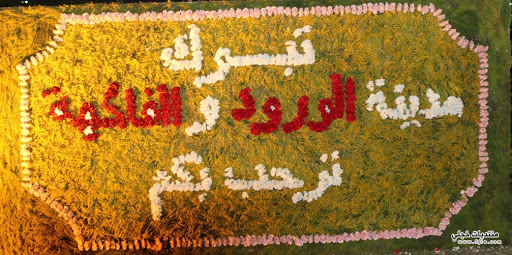 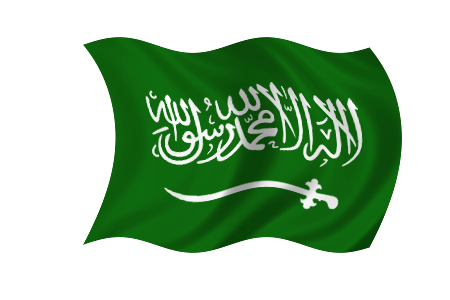 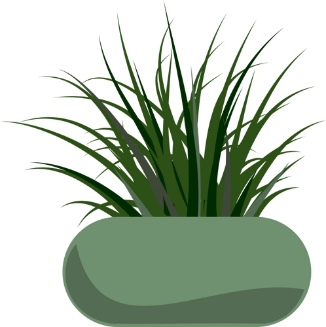 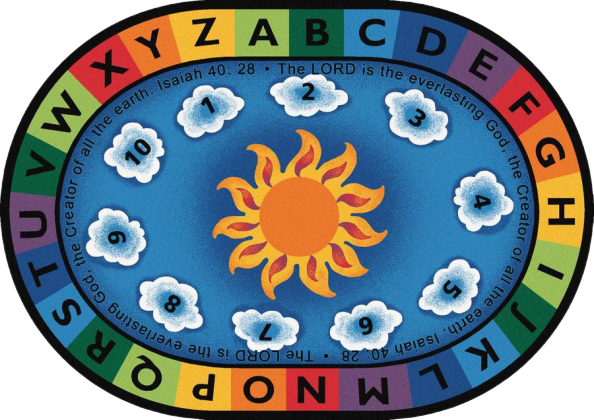 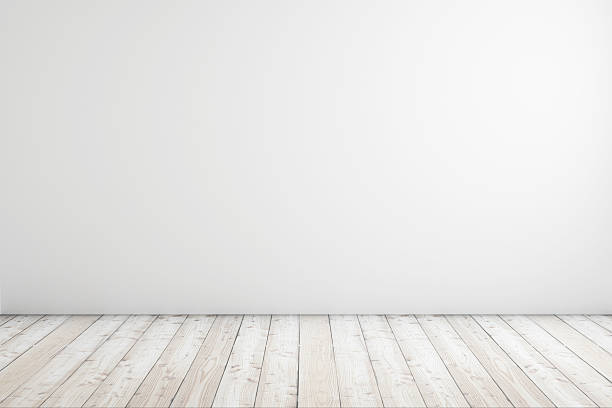 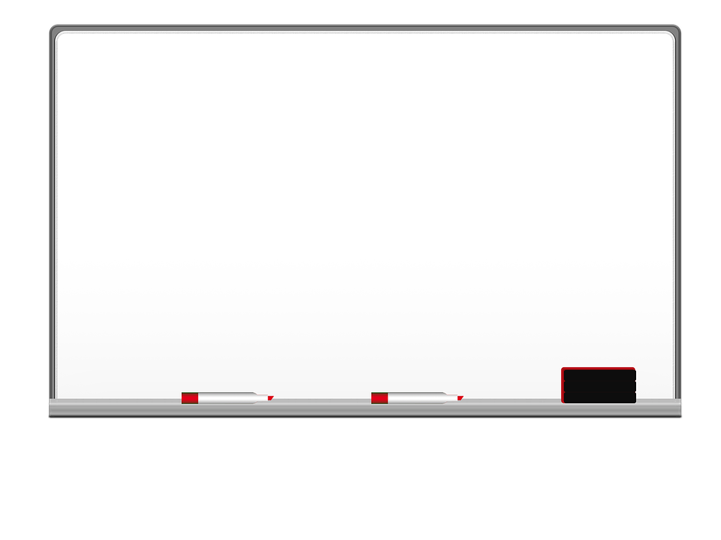 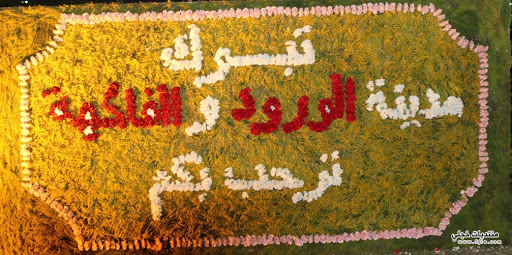 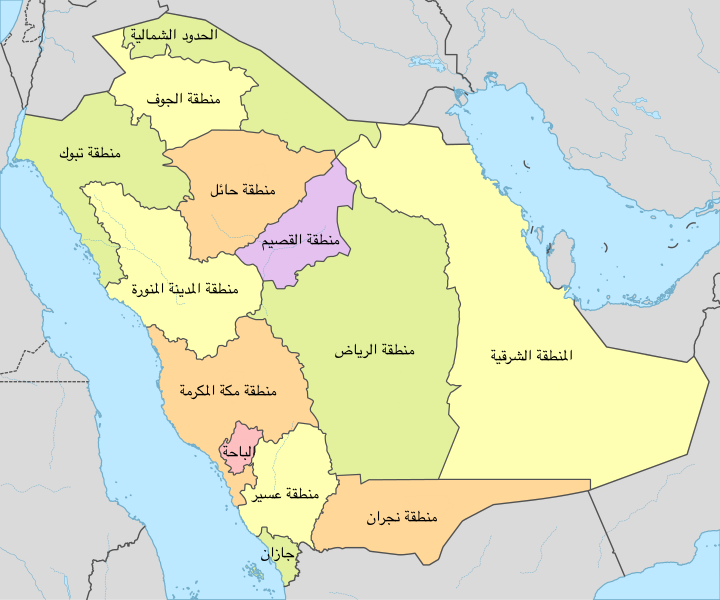 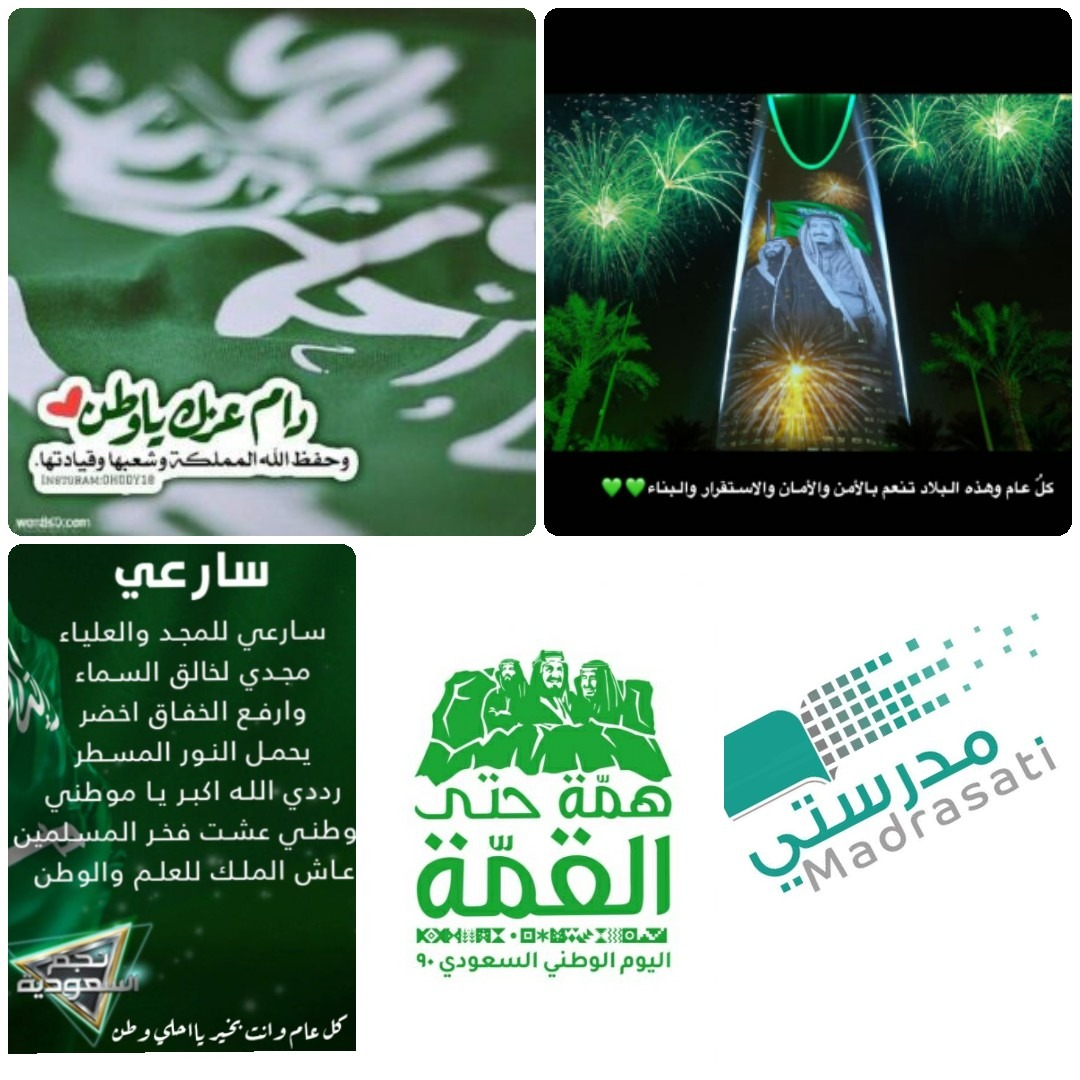 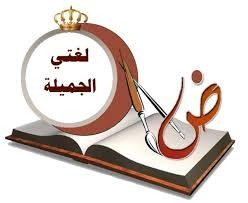 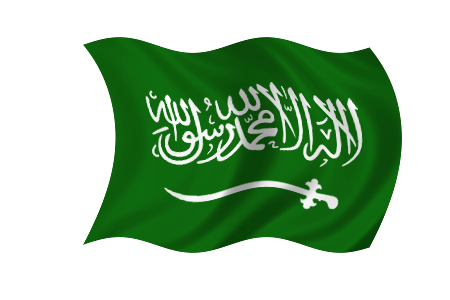 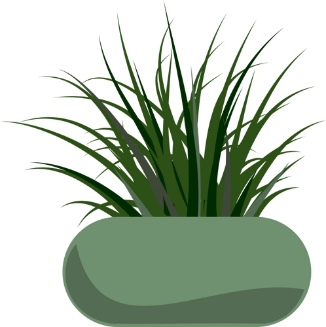 الربط بالواقع
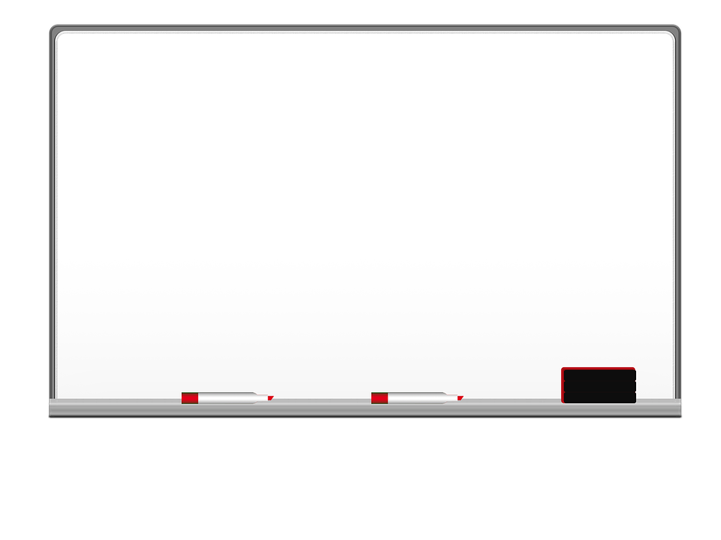 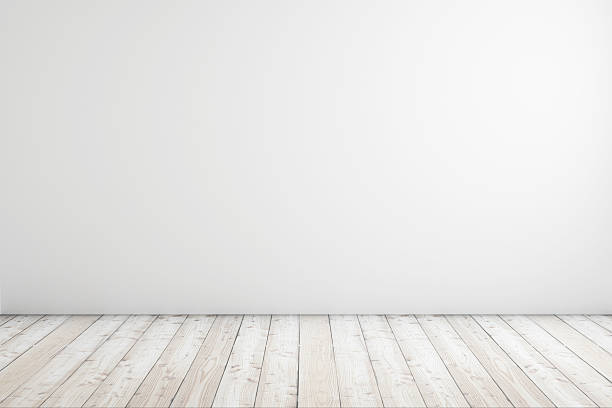 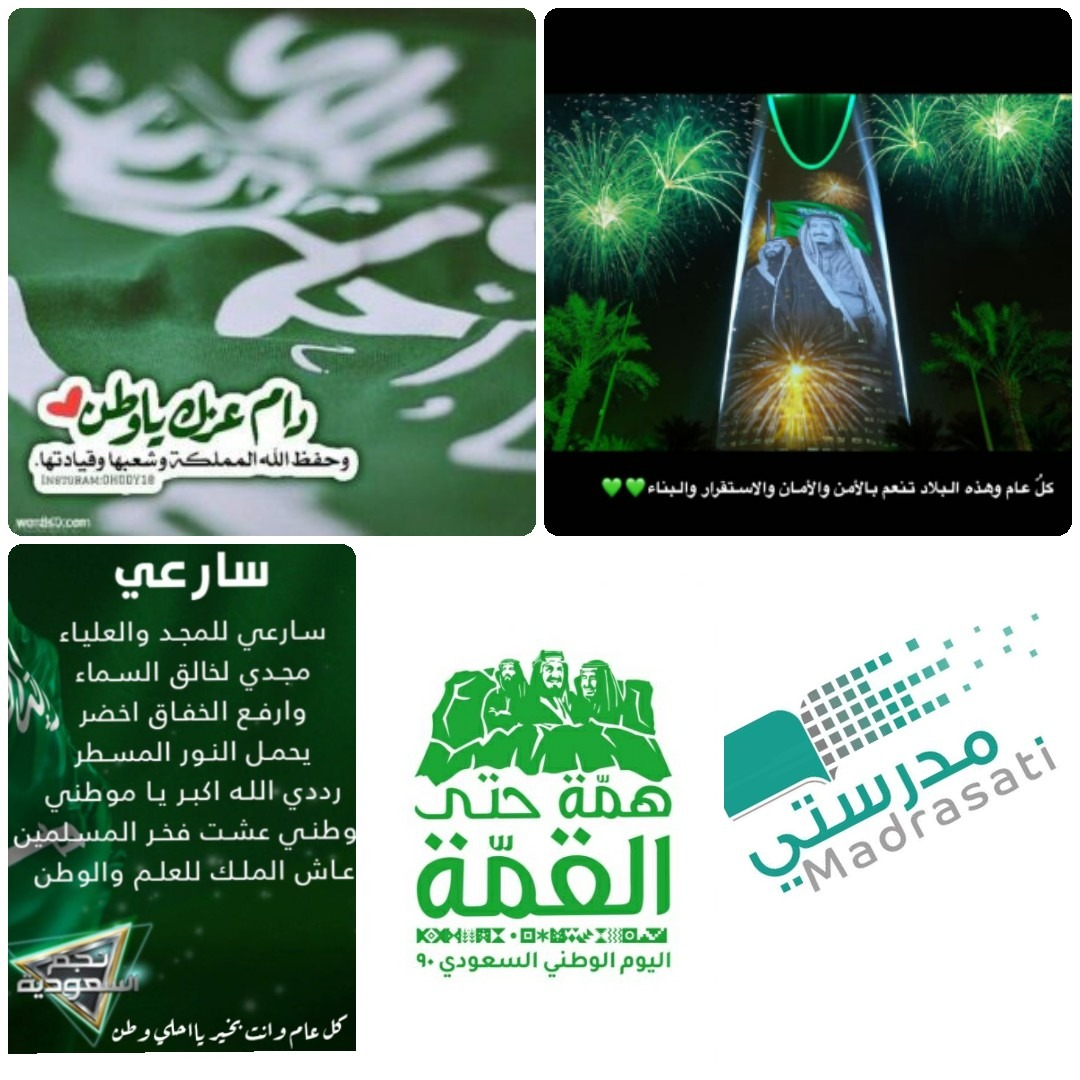 ** ما الفكرة العامة للنص؟
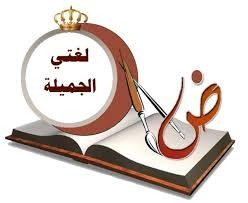 وصف جمال مدينة تبوك وبيئتها المتنوعة .
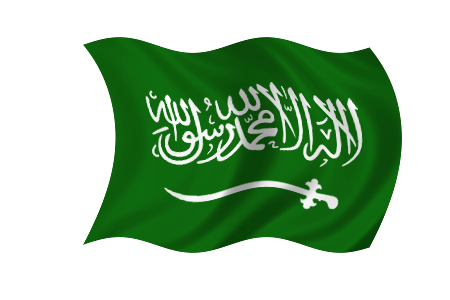 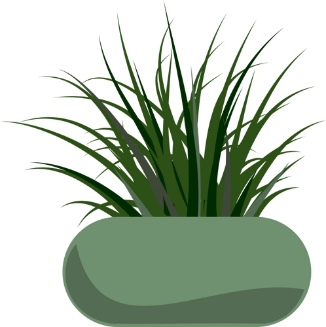 مستوى الفهم الحرفي
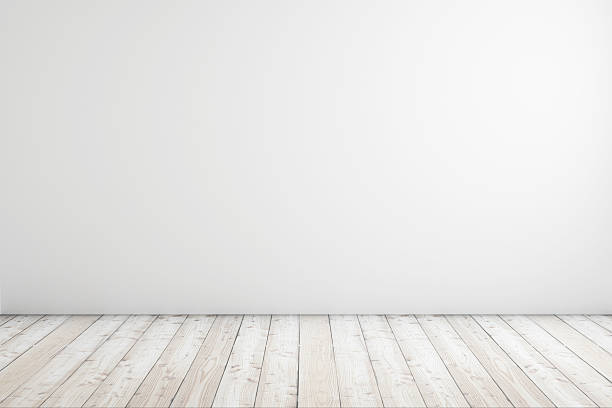 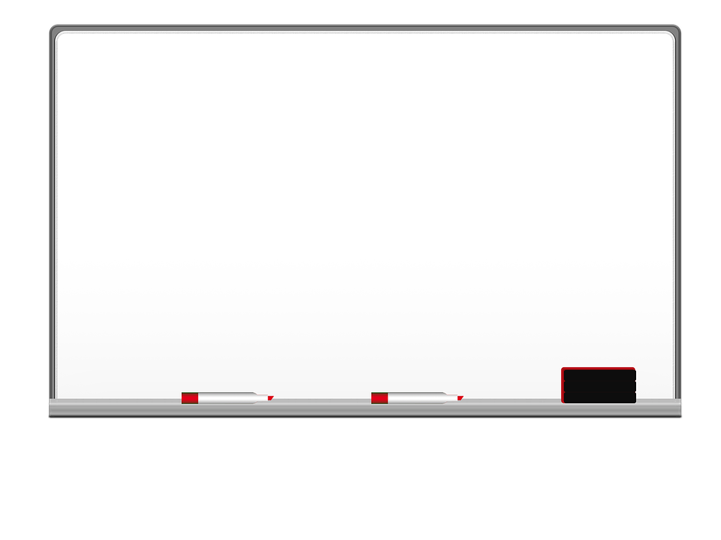 ** نوع النص...
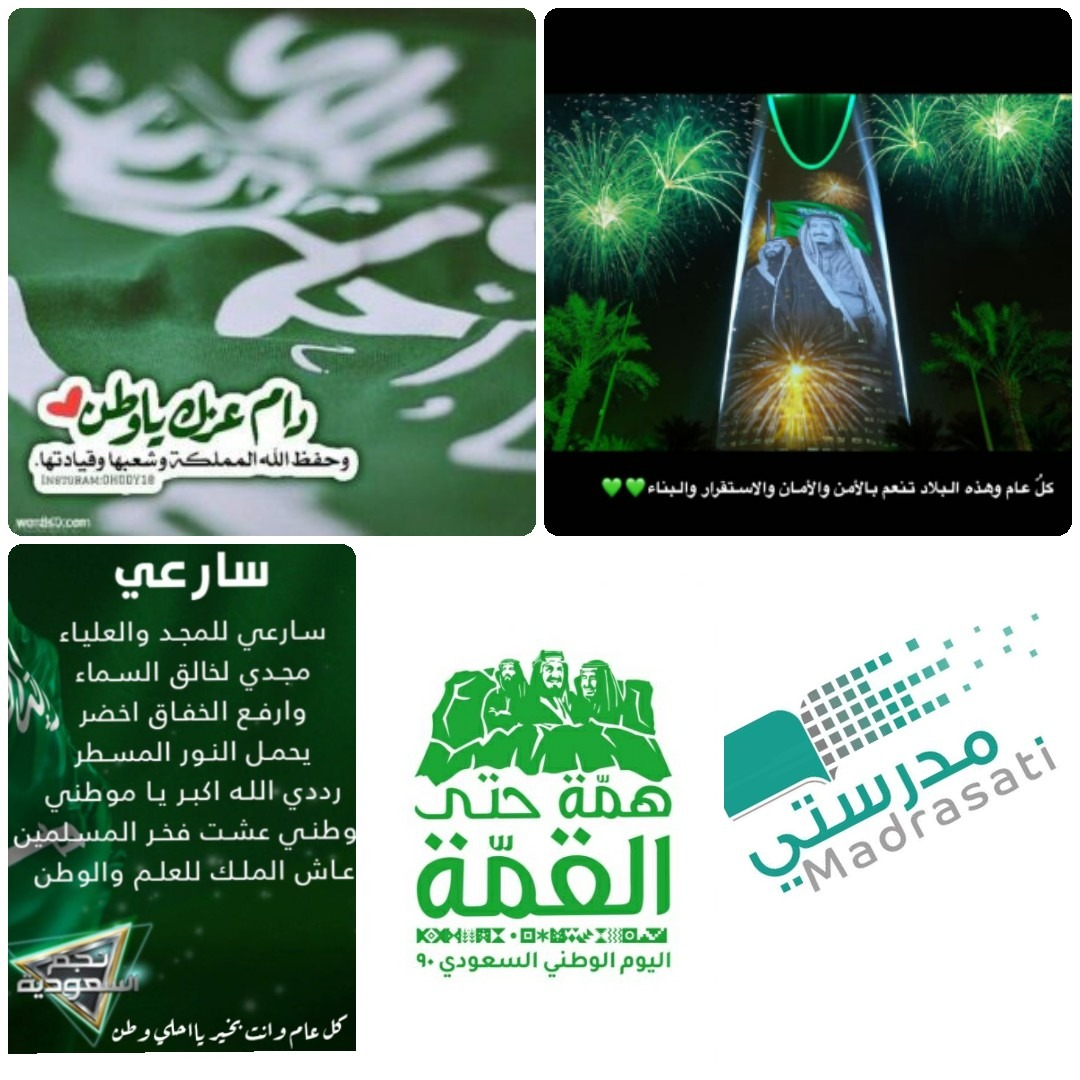 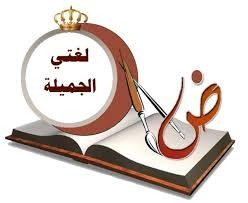 قصصي
معلوماتي
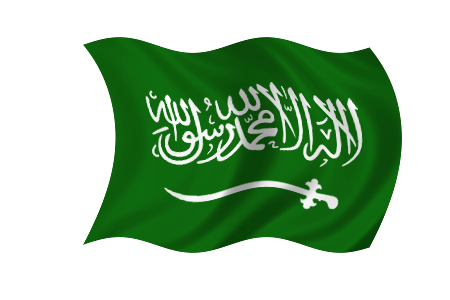 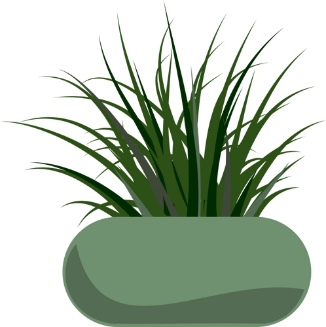 مستوى الفهم الحرفي
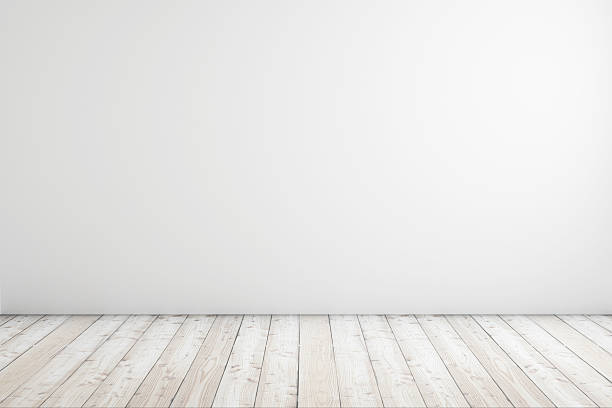 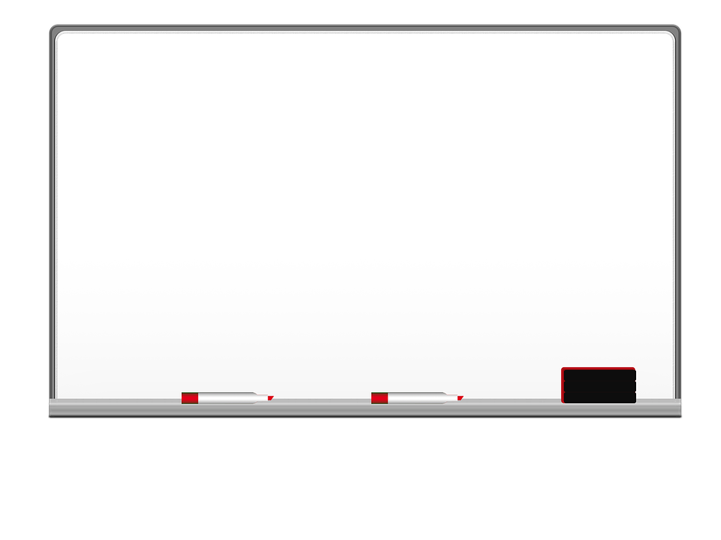 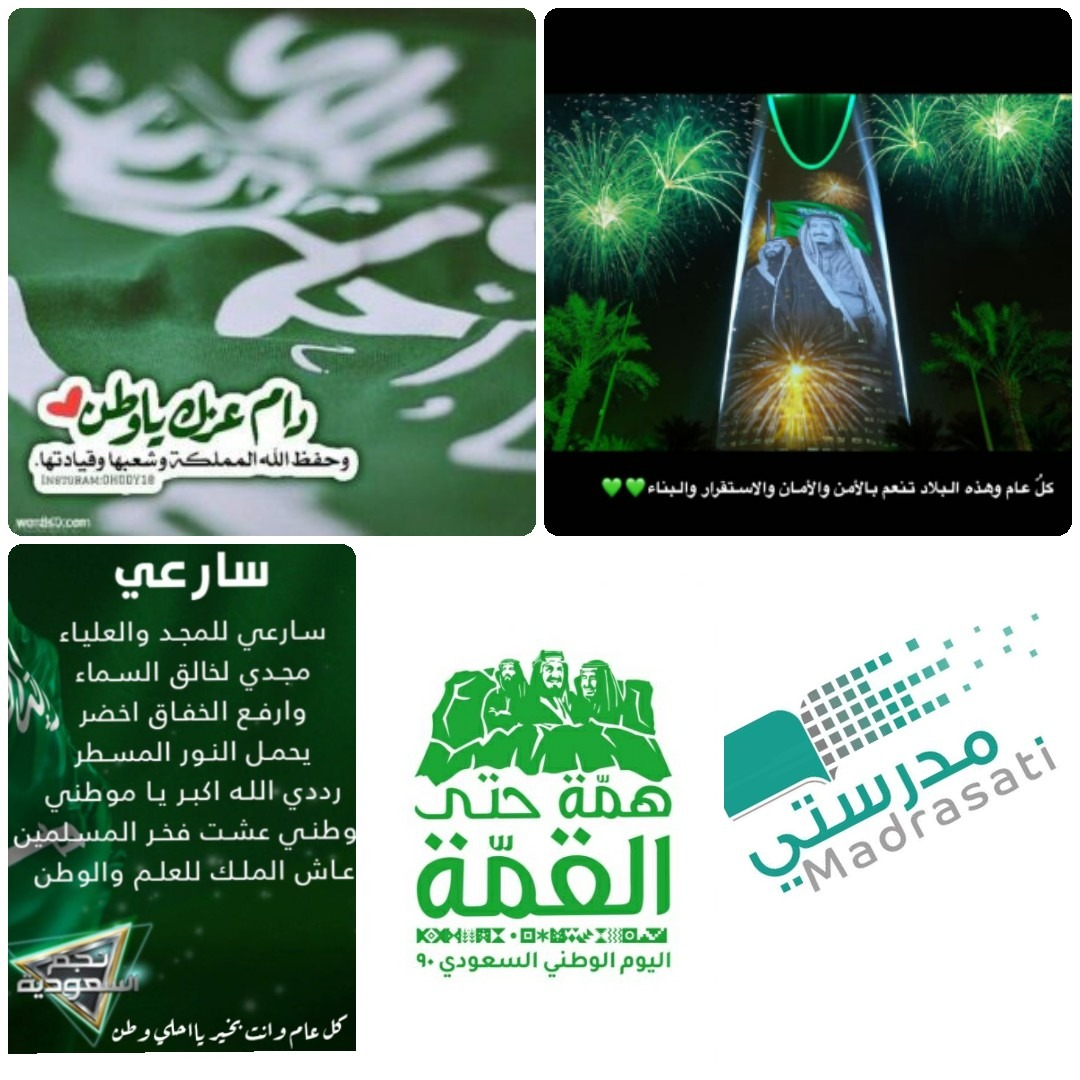 **  ماذا لو لم تكن رحلتنا بالسيارة؟
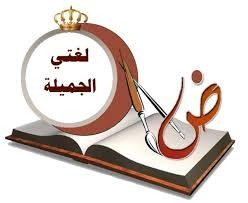 لكانت رحلة شاقة ومرهقة ولم نستمتع بمشاهدة جمال بلادي.
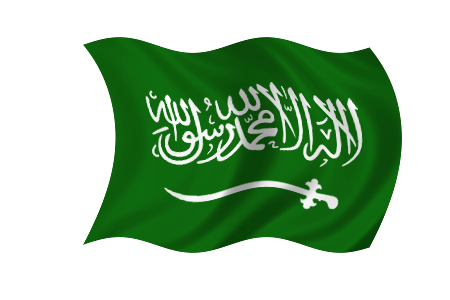 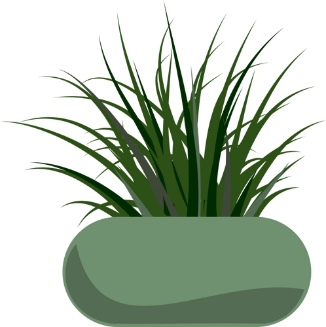 مستوى الفهم الإبداعي
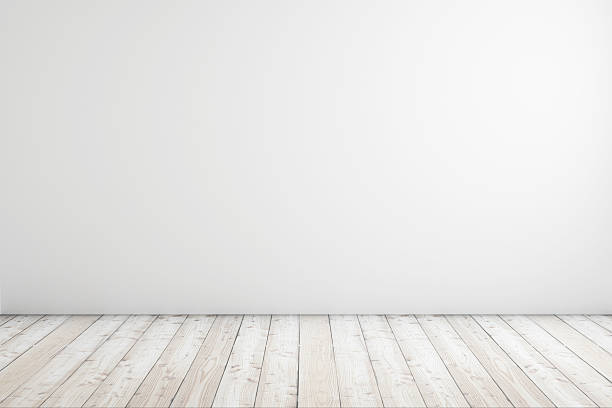 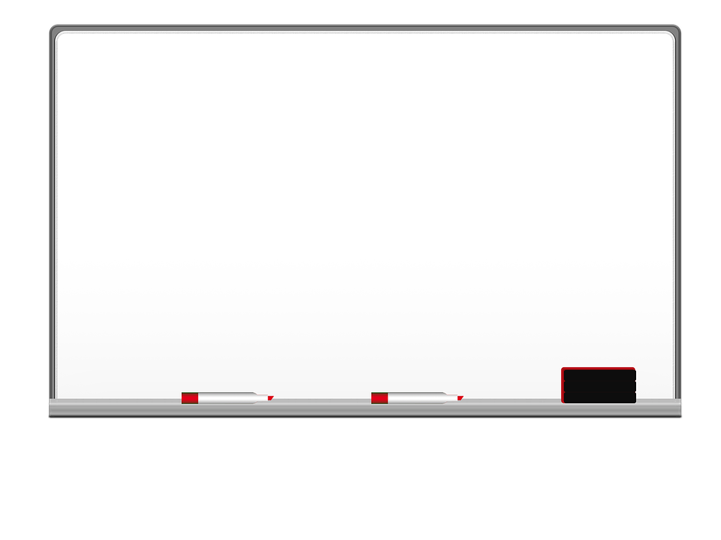 ** ما مرادف كلمة تنهبُ؟
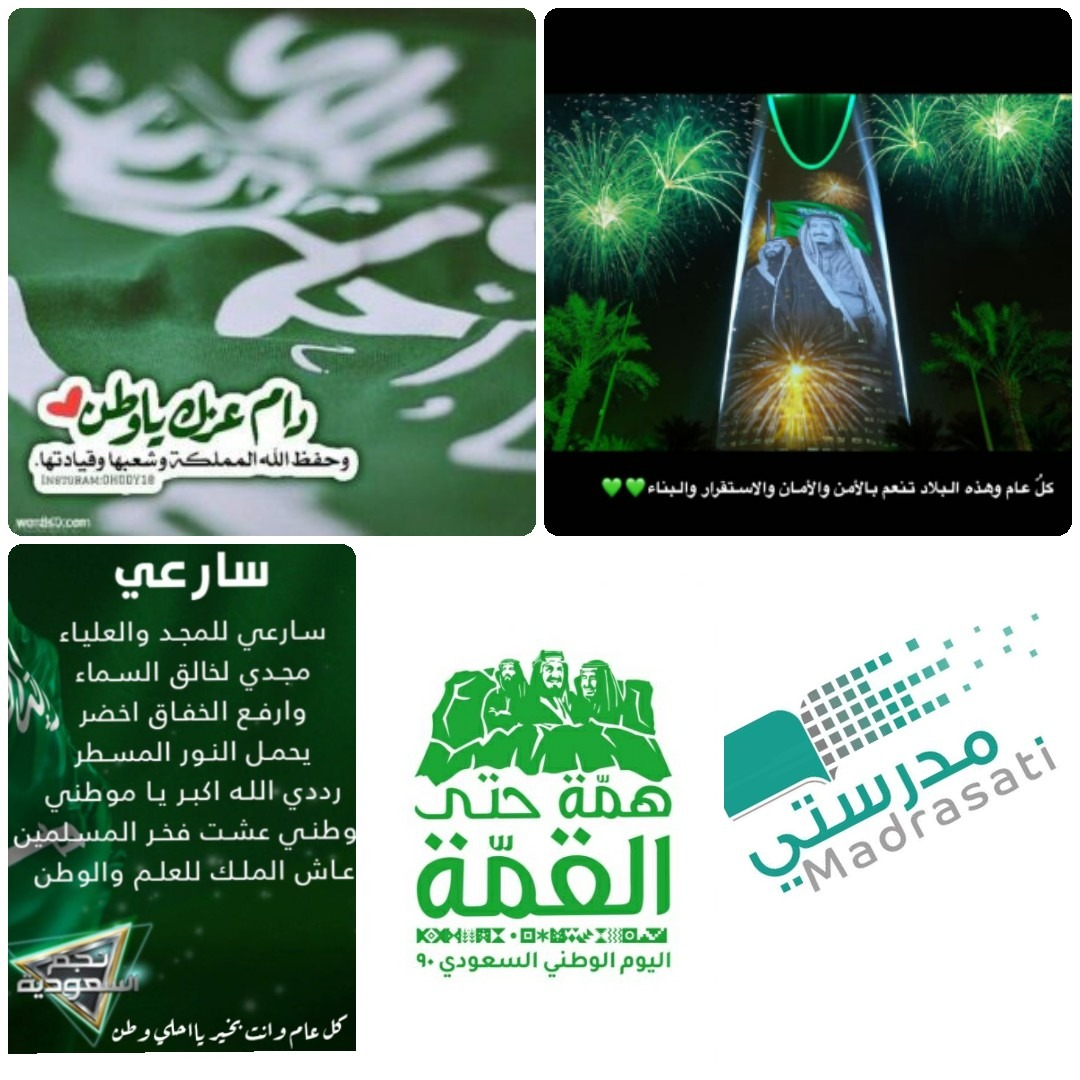 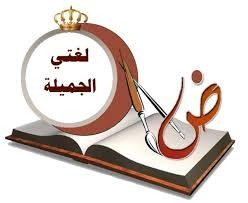 طاف
يقطع
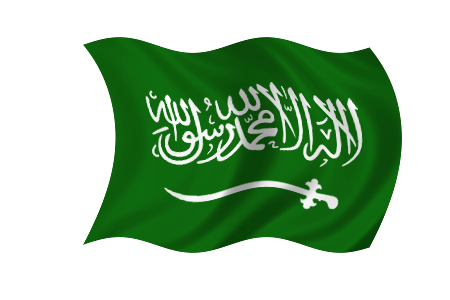 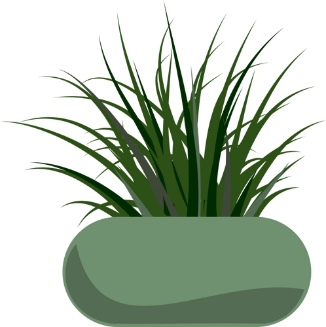 نهب الأرض  نهبا أي قطعها بسرعة كبيرة .
مستوى الفهم الحرفي
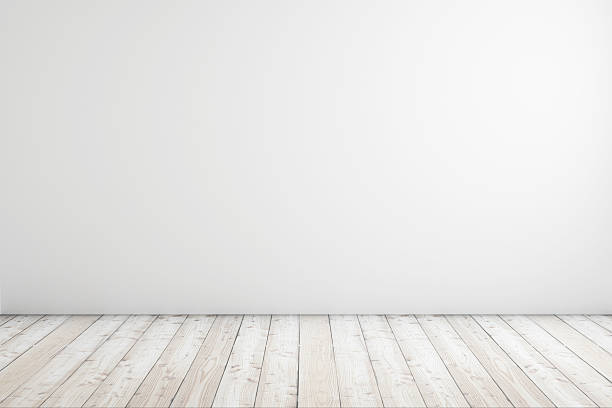 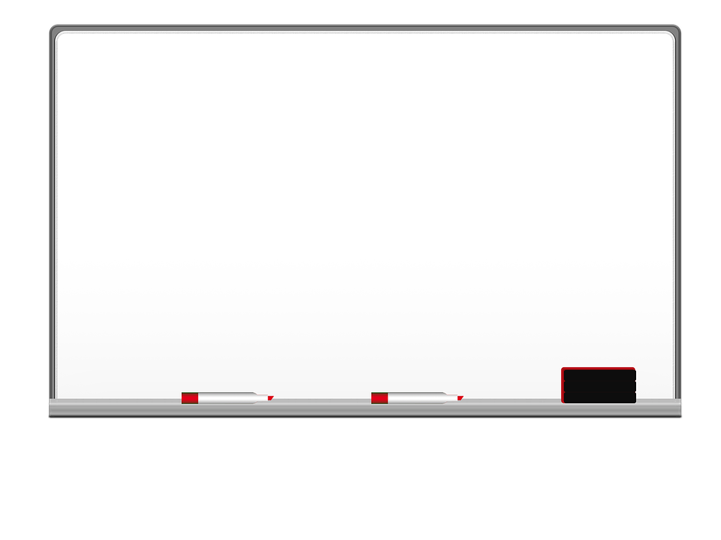 ** ما نوع الأسلوب في الجملة التالية:
( ما أجمل هذه الصحاري العربية الممتدة) !
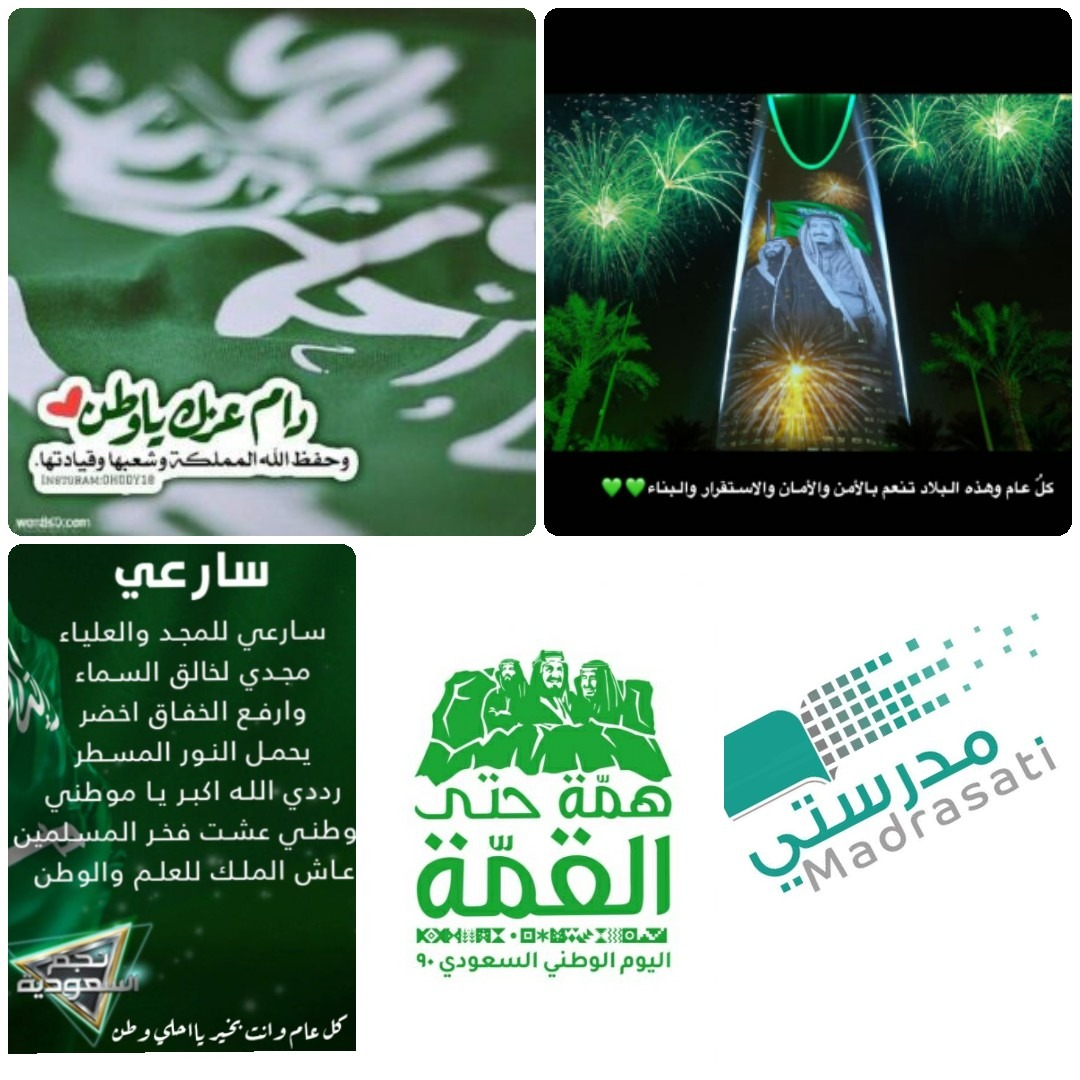 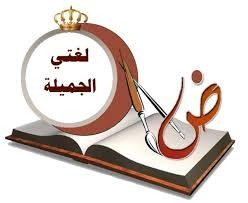 أسلوب تعجب
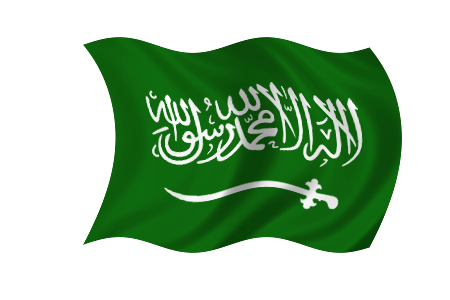 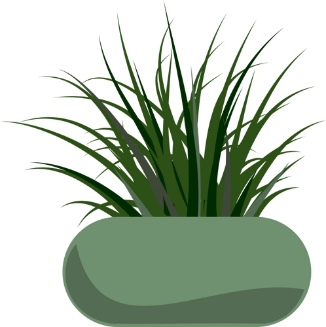 أساليب بلاغية
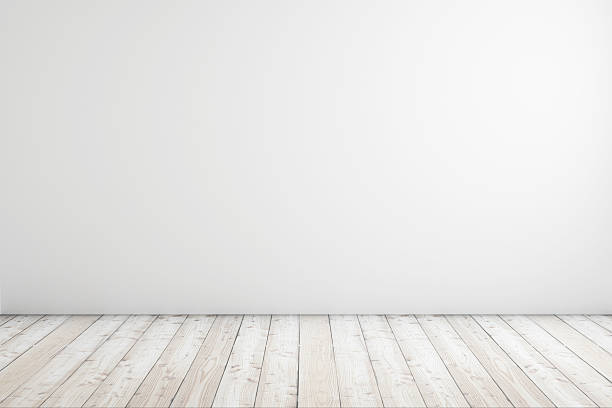 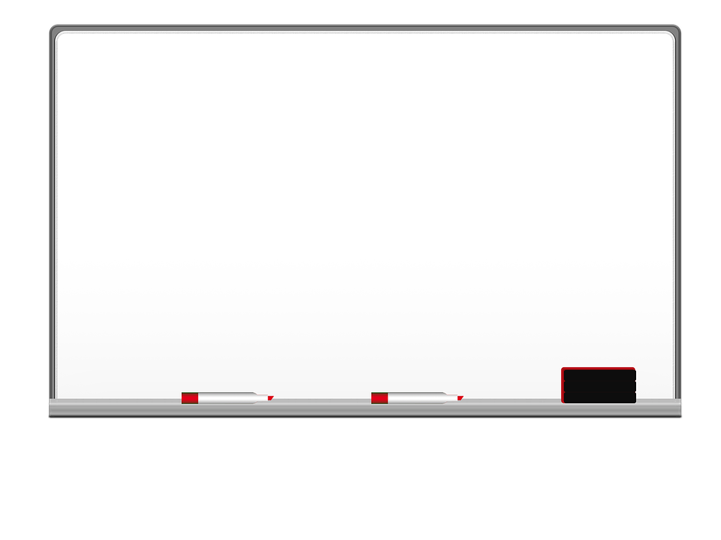 ** ما المقصود بالذهب الأسود بالنص؟
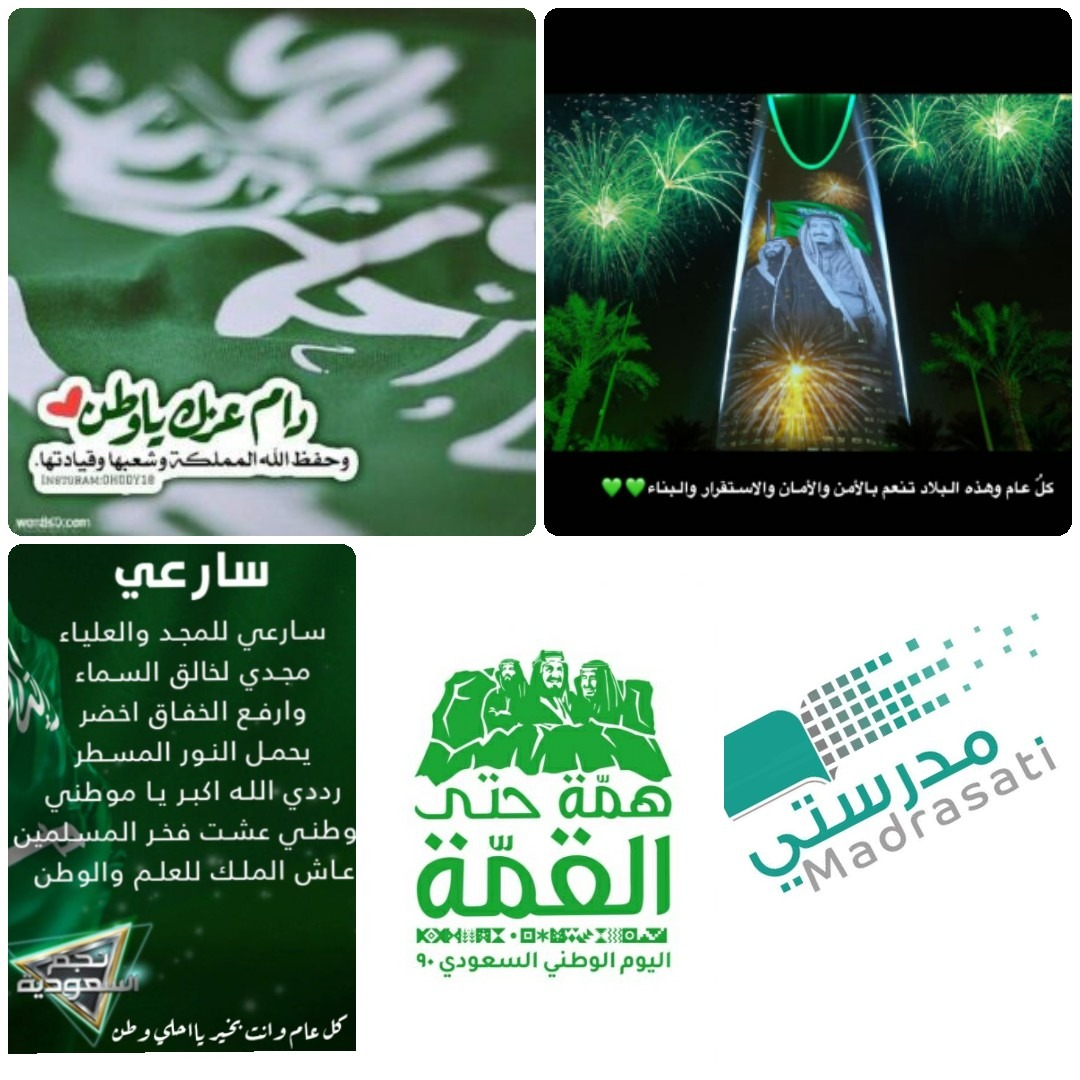 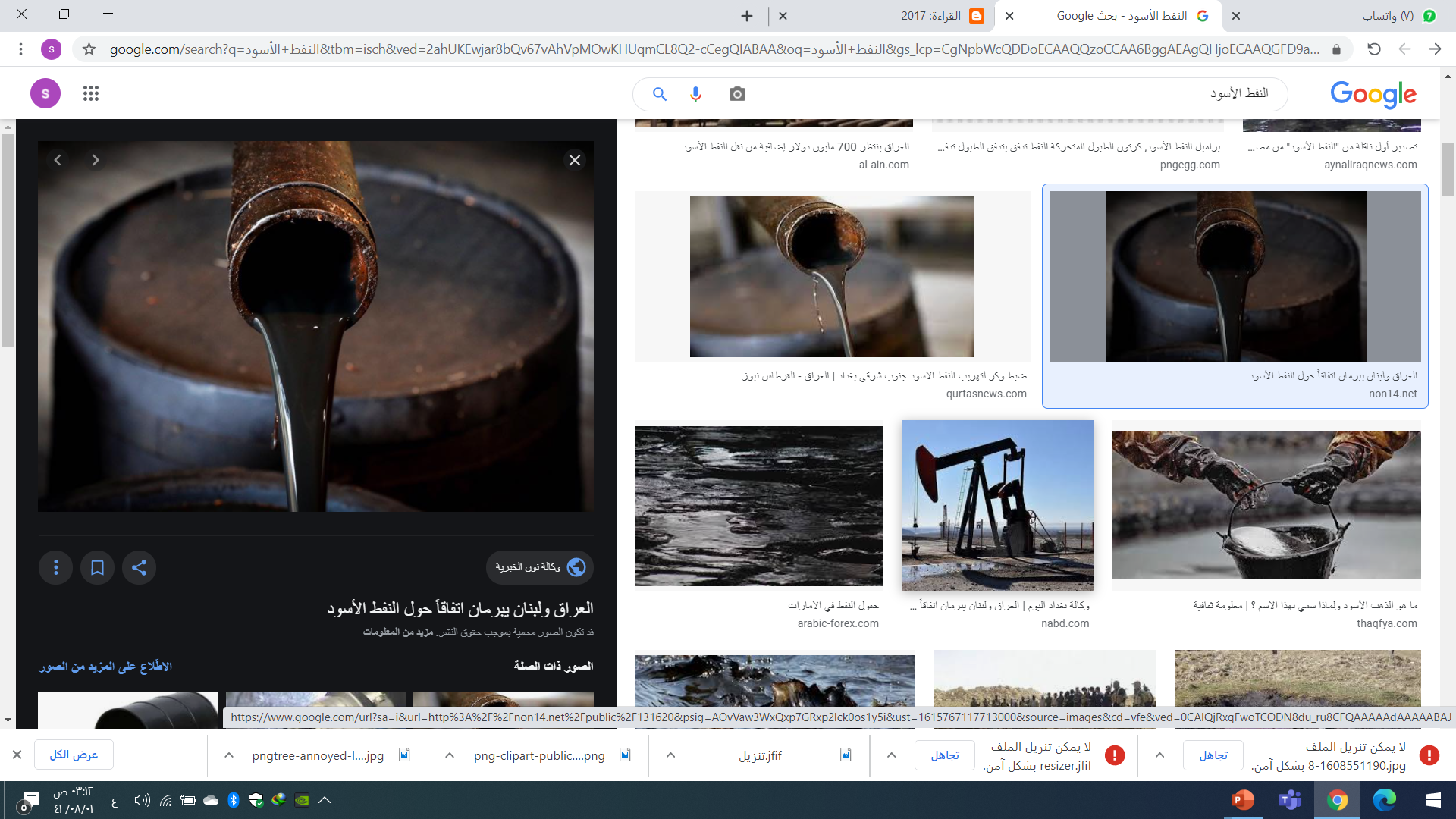 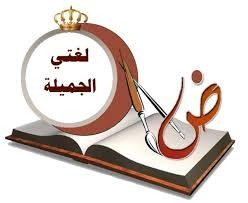 النفط
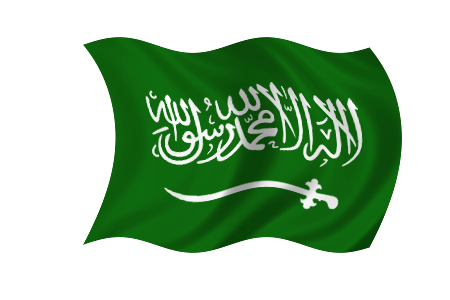 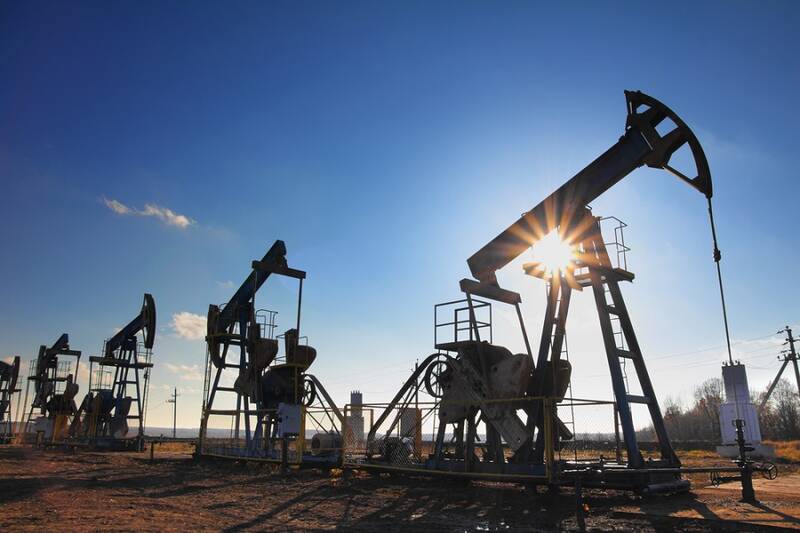 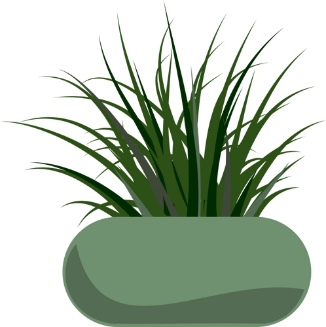 مستوى الفهم الاستنتاجي
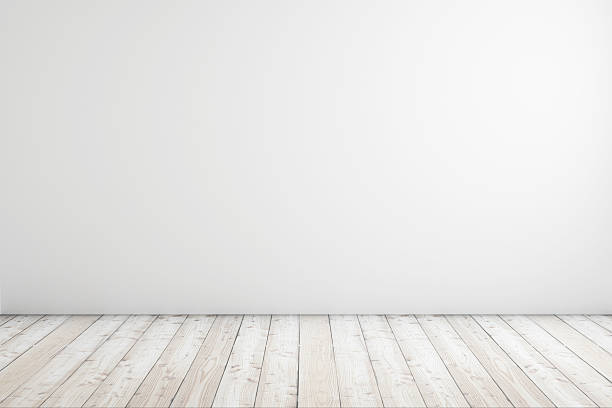 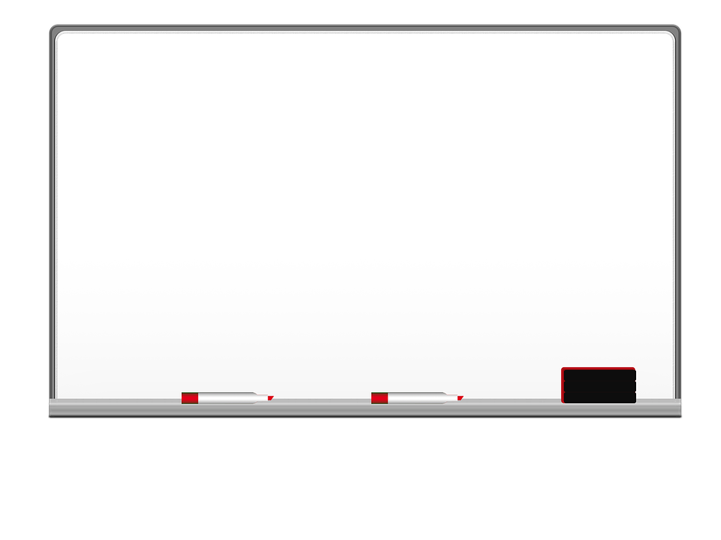 ** أي التعبيرين أجمل؟ الذهب الأسود والذهب الأصفر,
 أم الصحراء والنفط؟
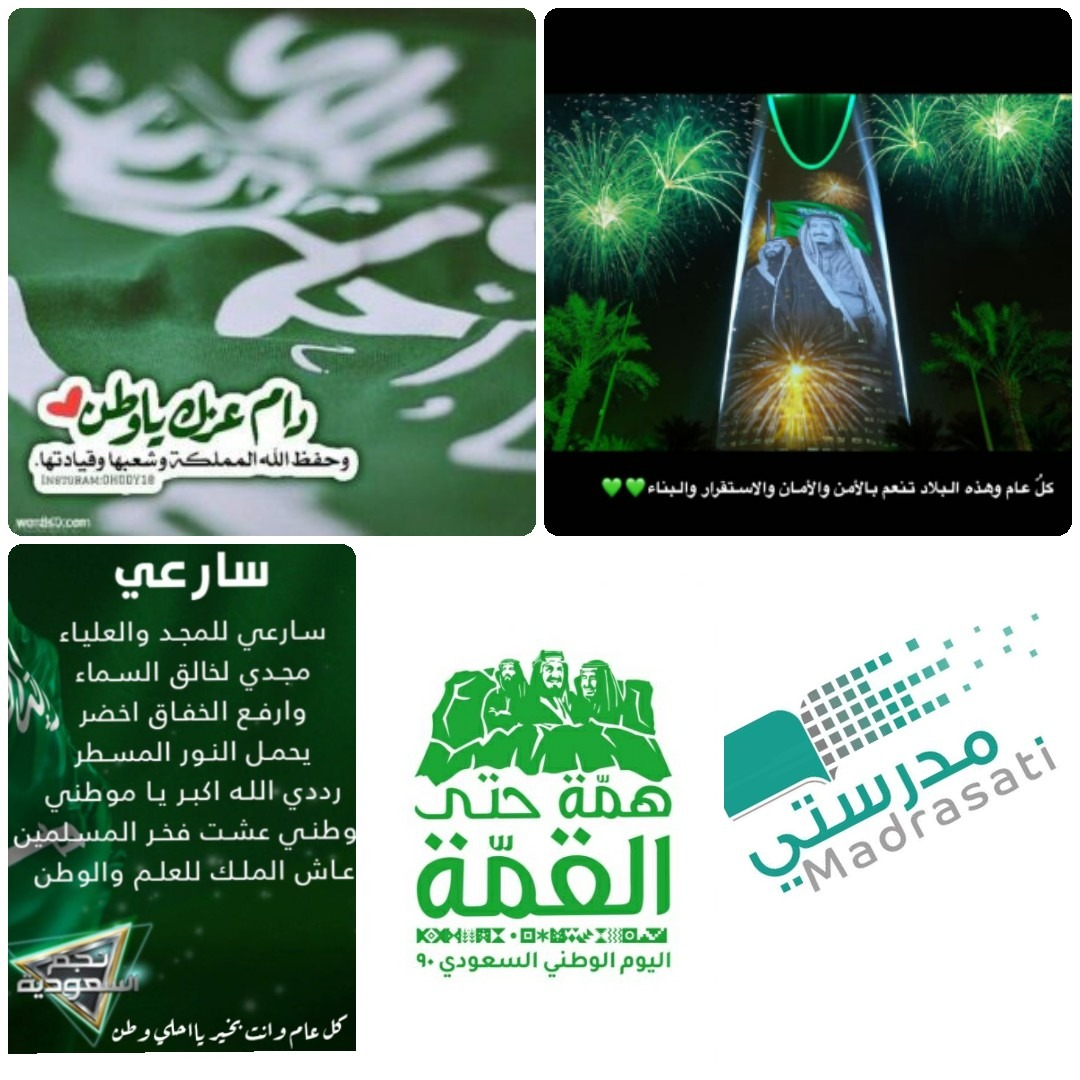 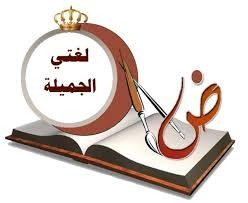 التعبير الأجمل : الذهب الأسود والذهب الأصفر.
 لما لهما من قيمة عالية وفوائد عديدة  .
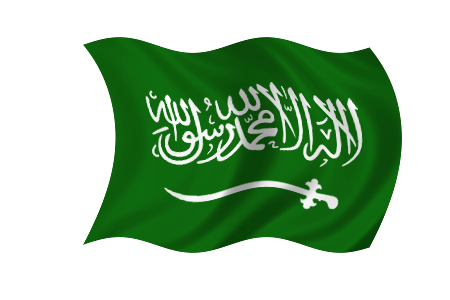 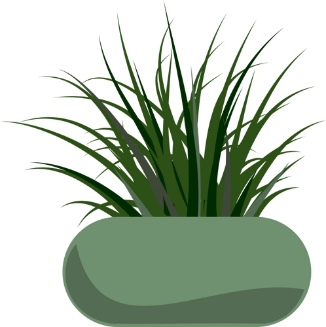 مستوى الفهم الناقد
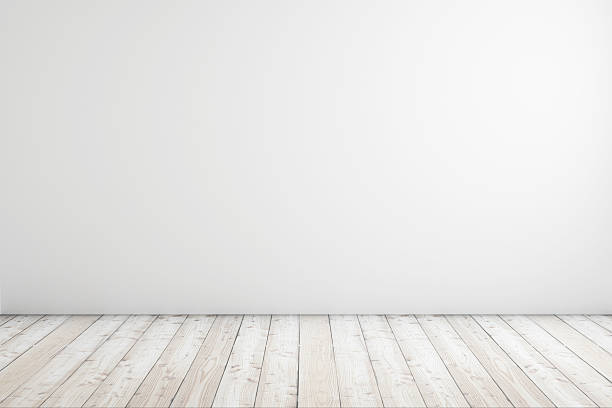 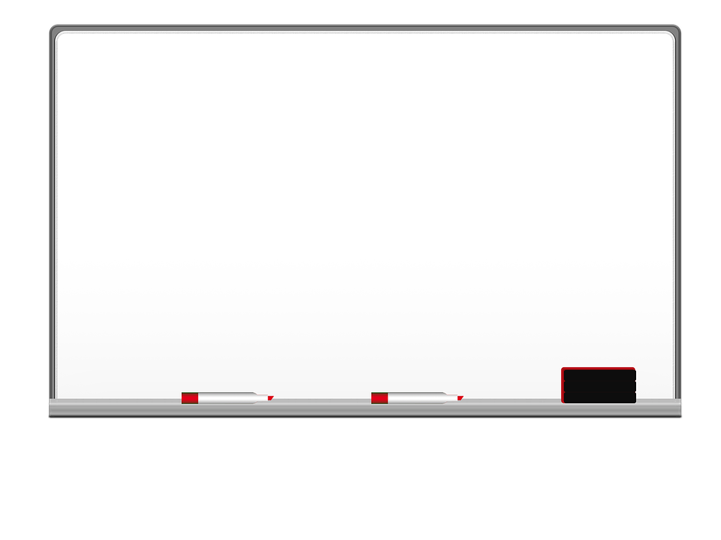 ** هل للمهندسين والعمال دور في بلادنا؟ استنتجي ذلك من النص .
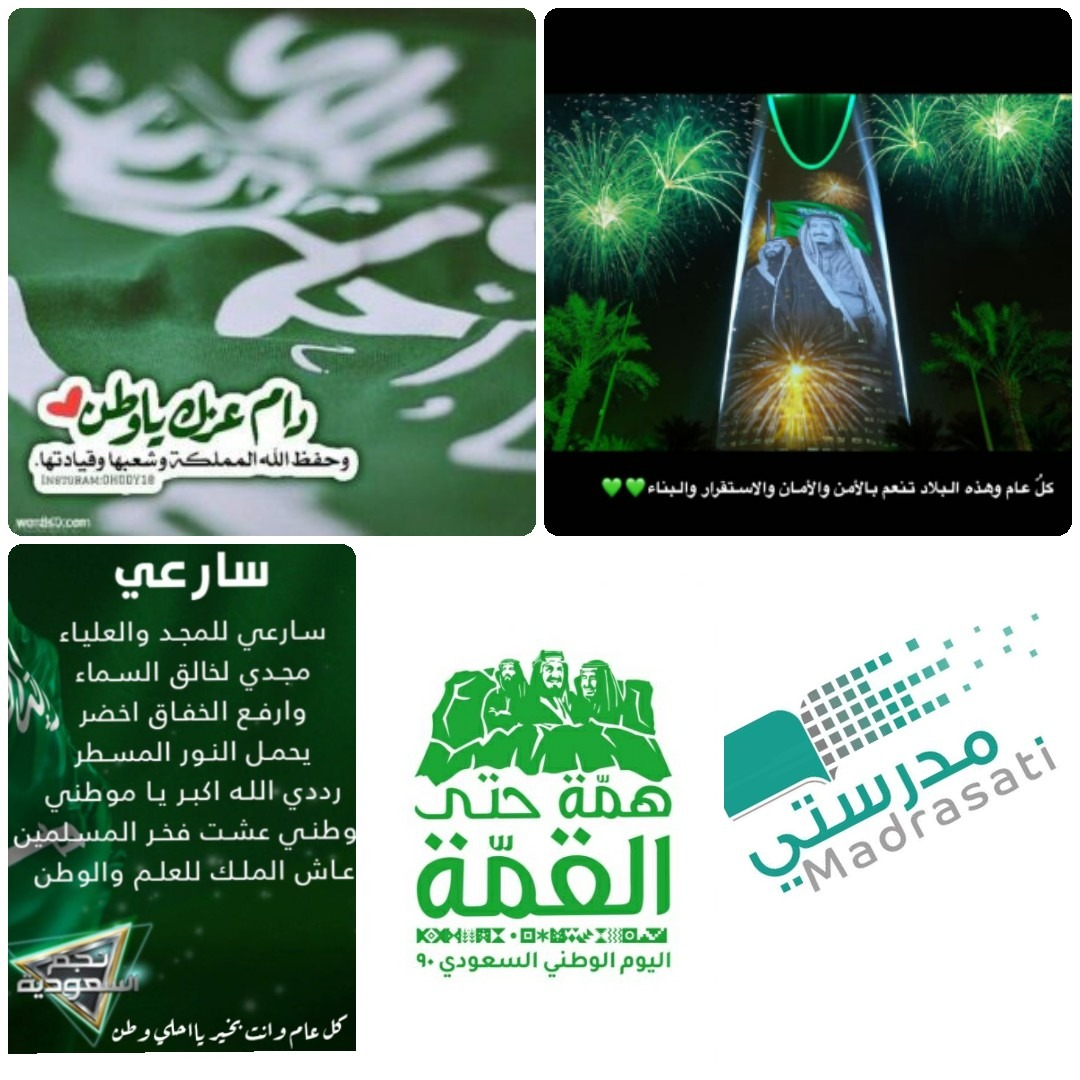 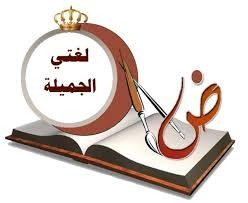 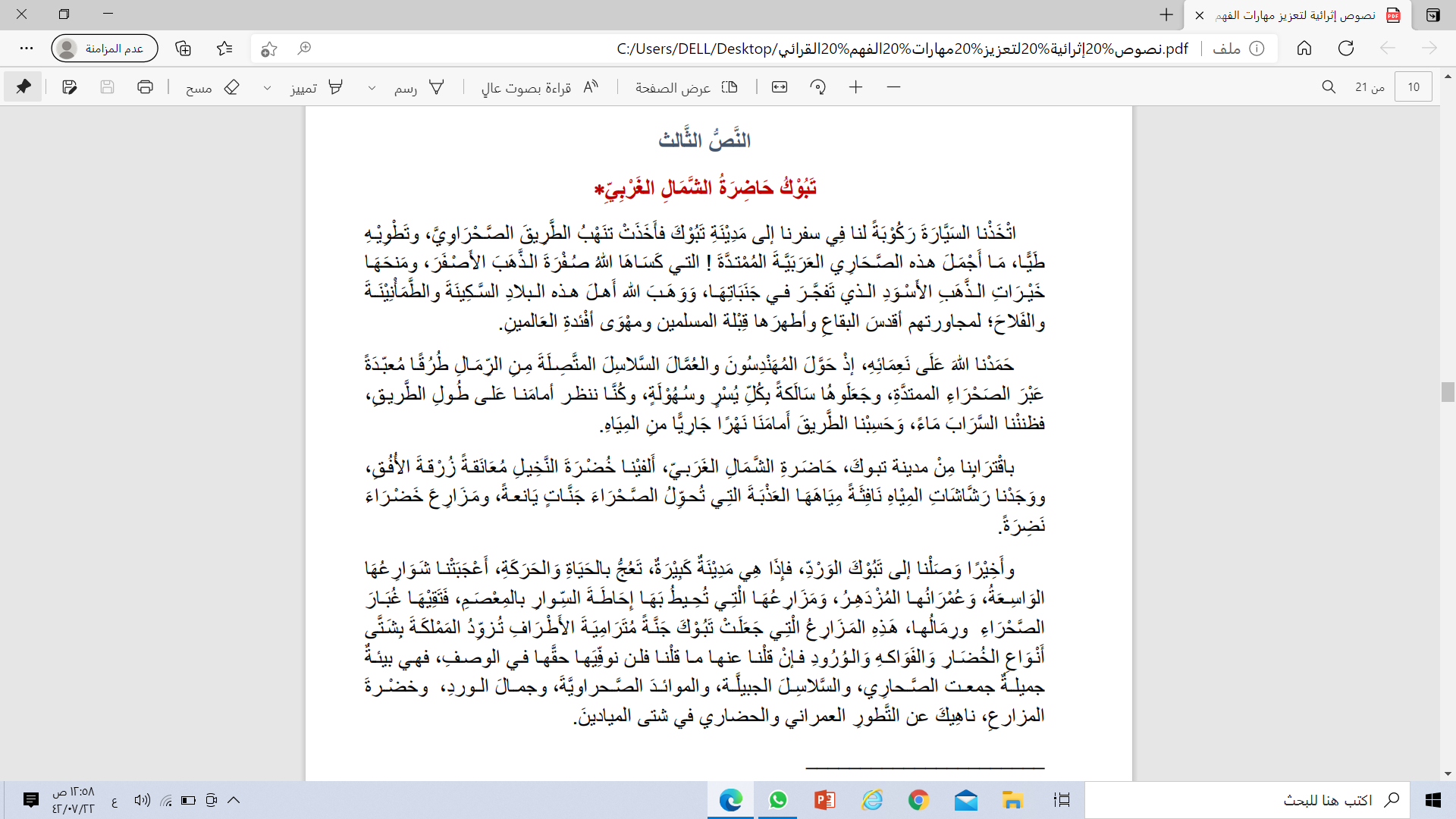 نعم
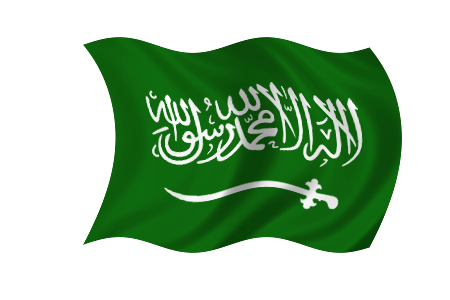 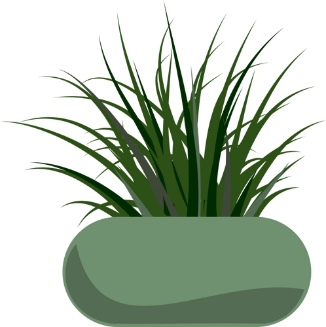 مهارة الفهم الاستنتاجي
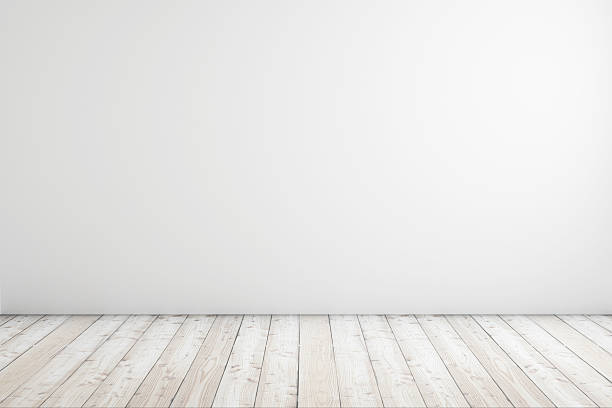 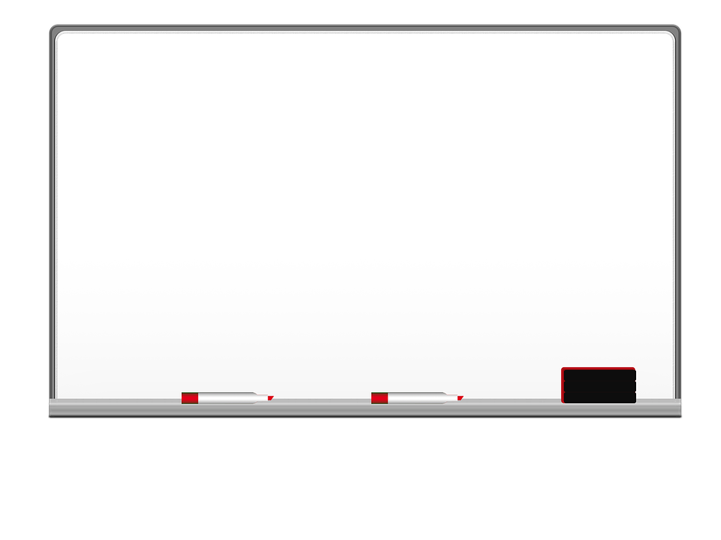 ** اقترحي عنوان للنص
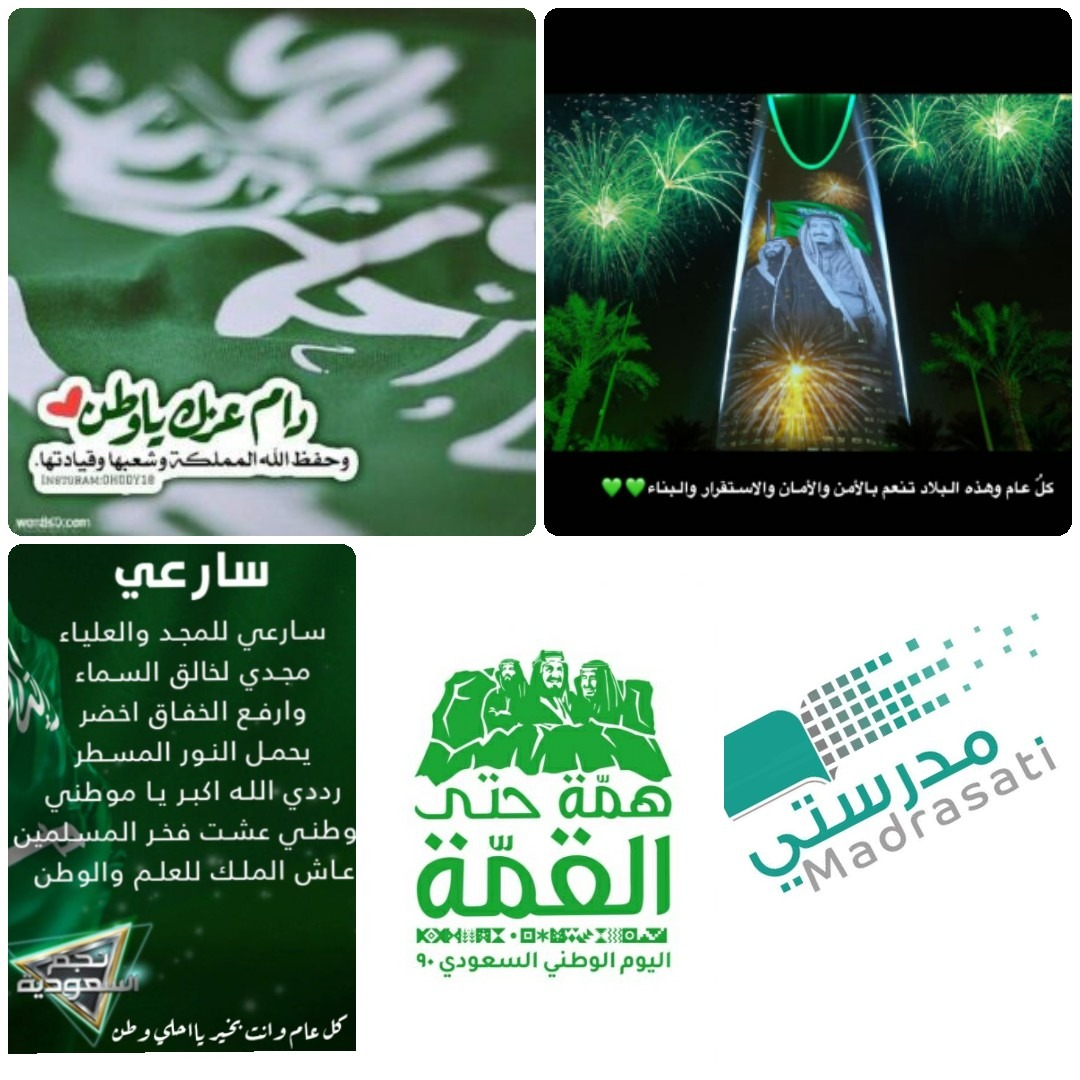 مدينة تبوك .
تبوك الورد.
بوابة الشمال.
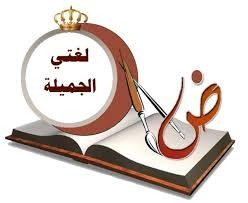 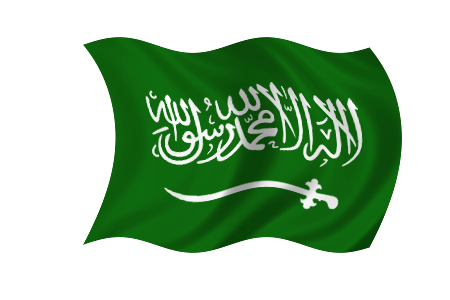 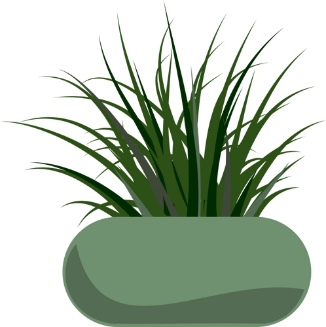 مستوى الفهم الإبداعي
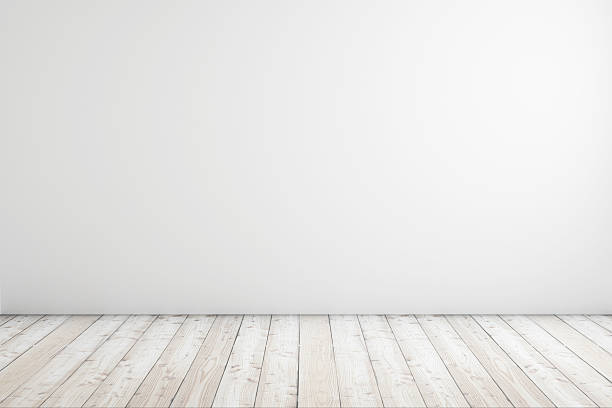 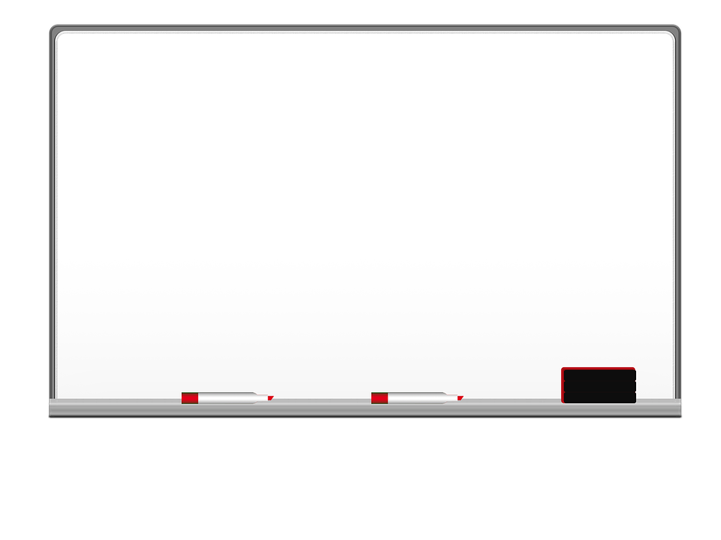 ** صفي مدينة تبوك.
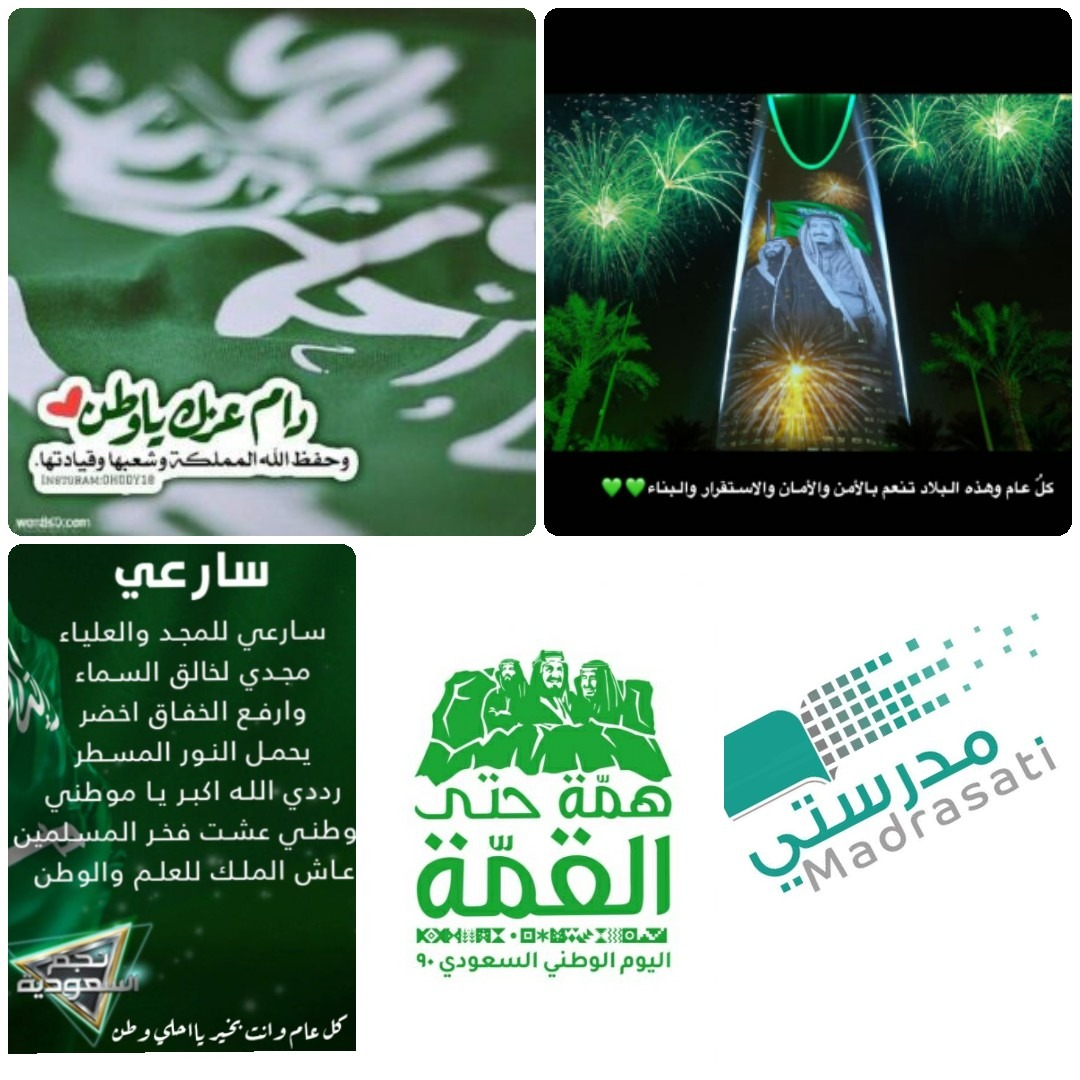 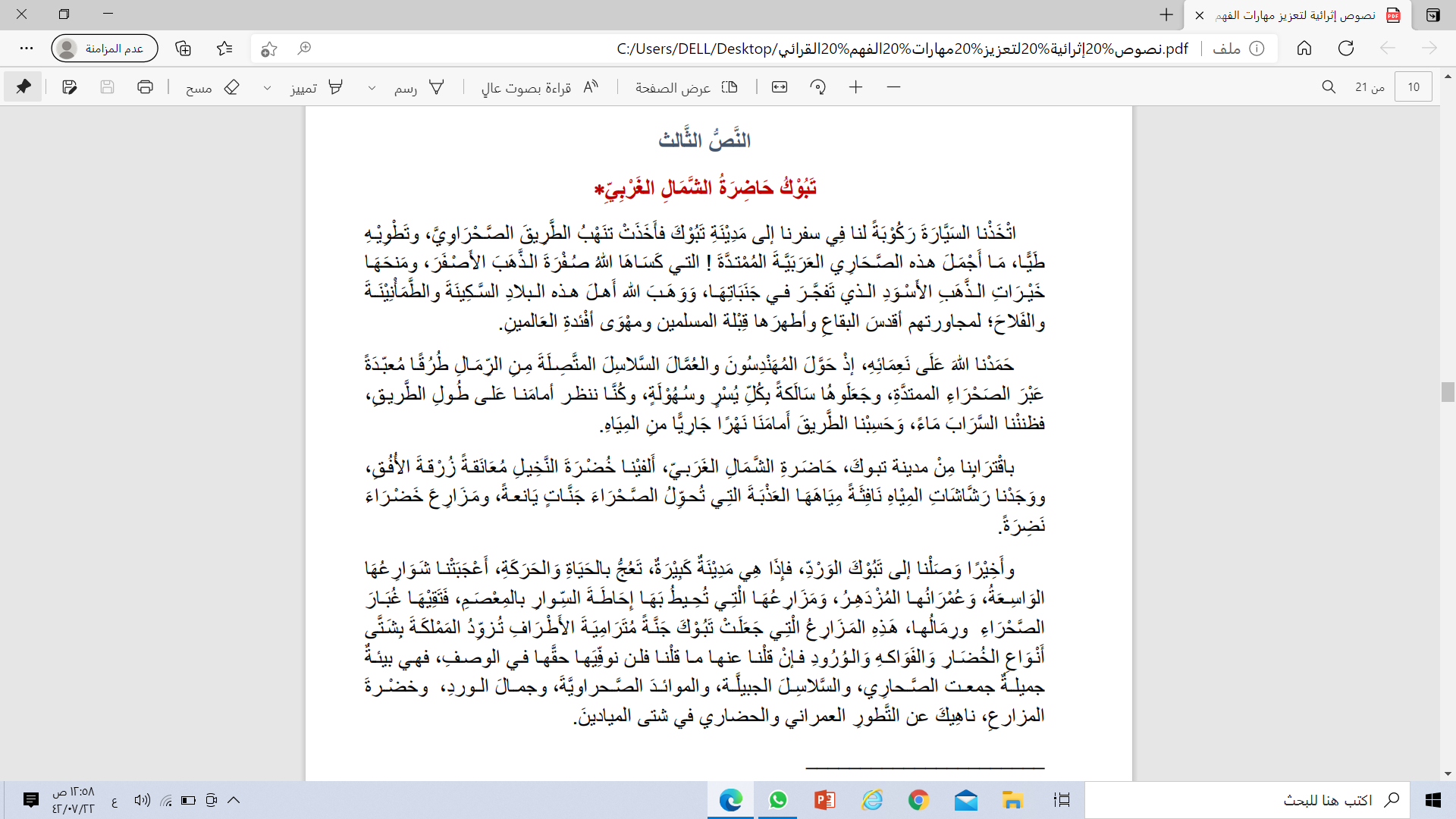 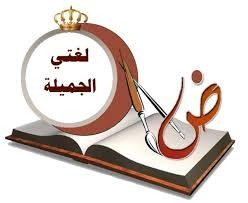 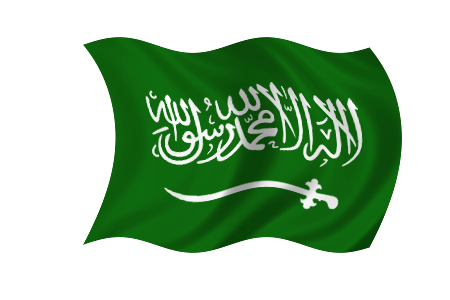 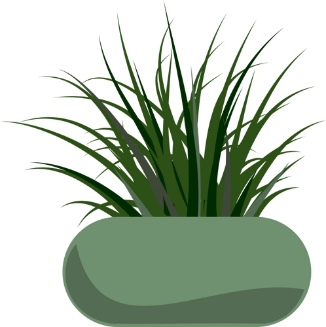 مستوى الفهم التذوقي
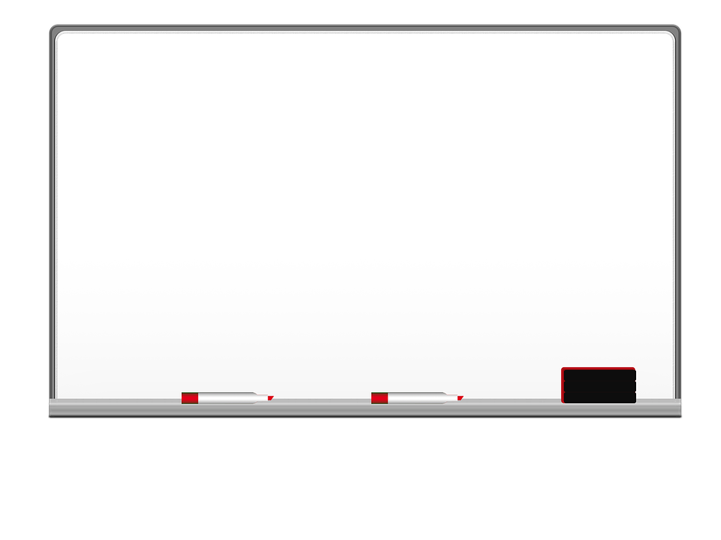 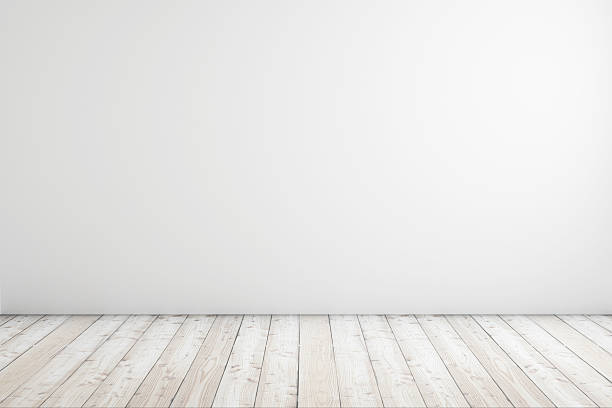 **تقع مدينة تبوك في الشمال الغربي من المملكة.
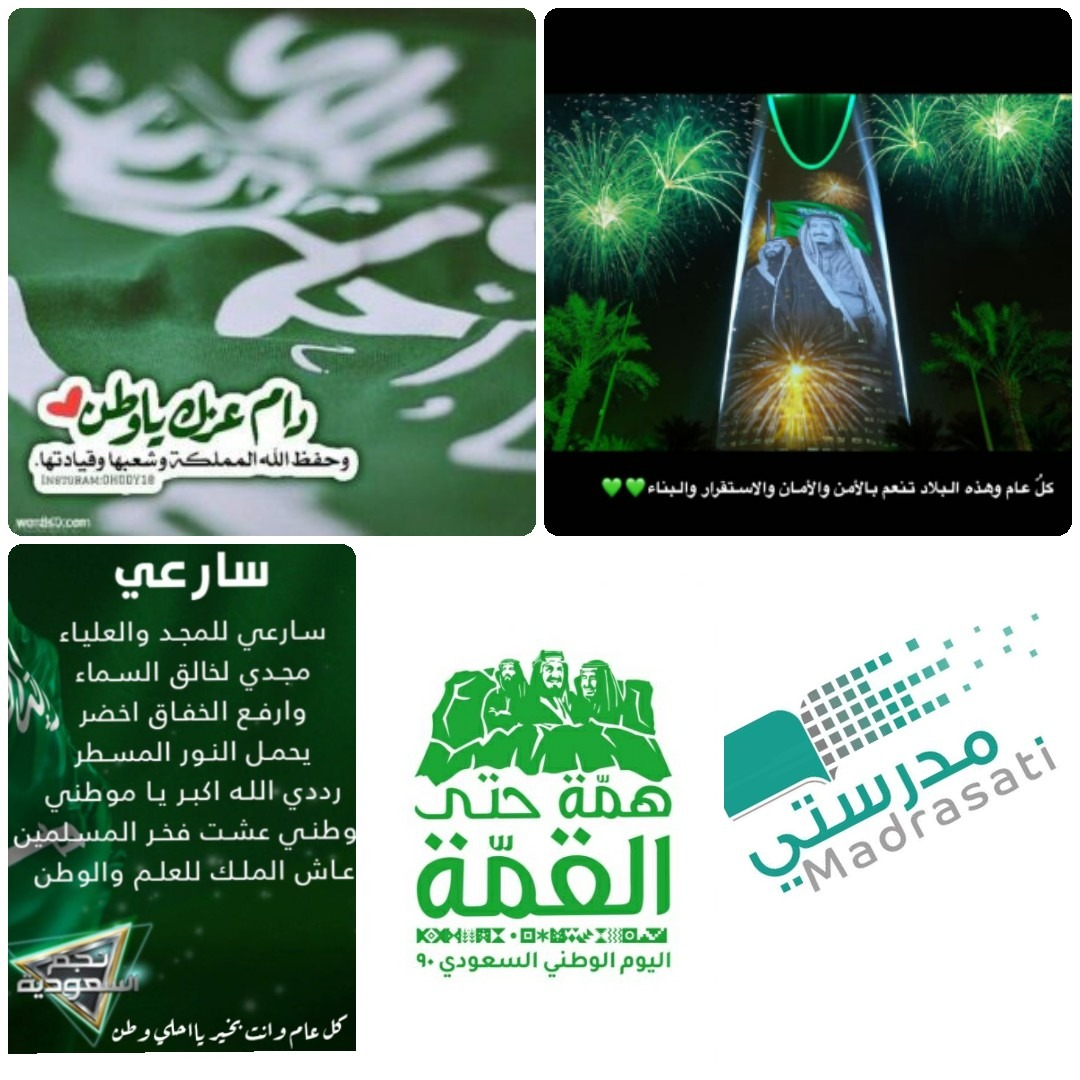 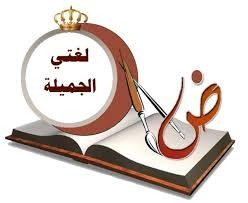 حقيقة
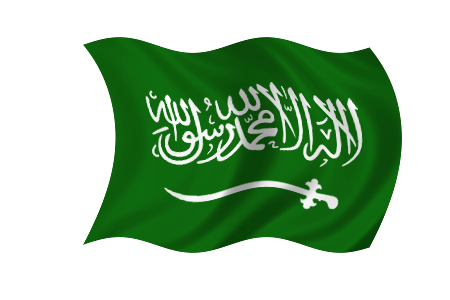 رأي
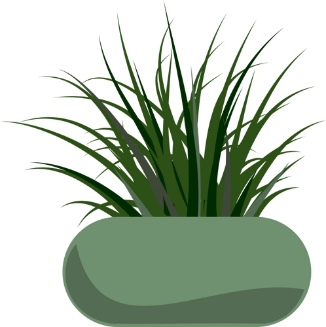 مستوى الفهم الناقد
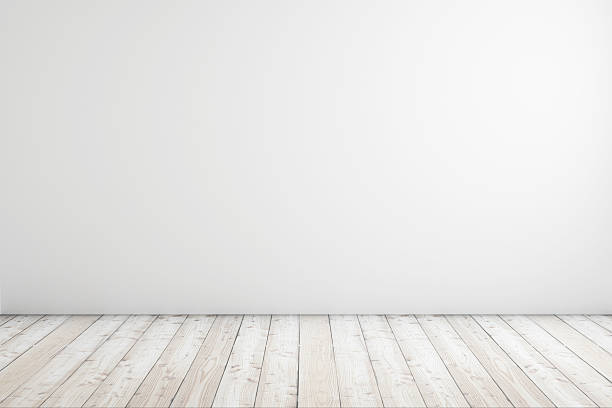 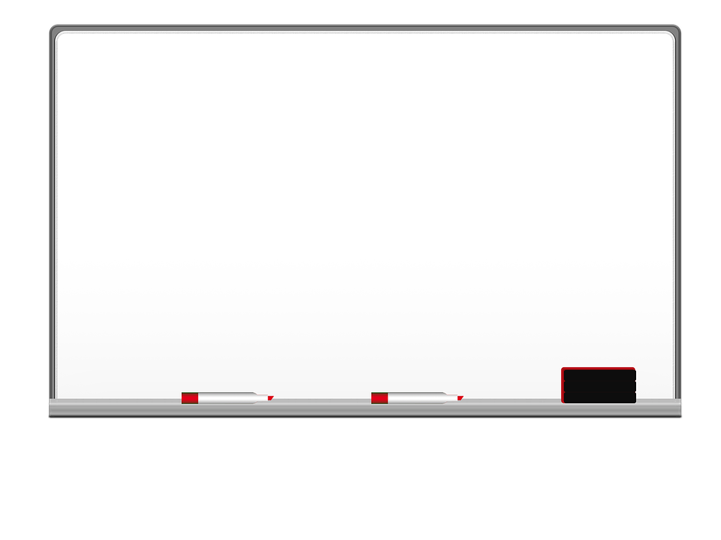 ** ما واجبك إتجاه خيرات بلادك ؟
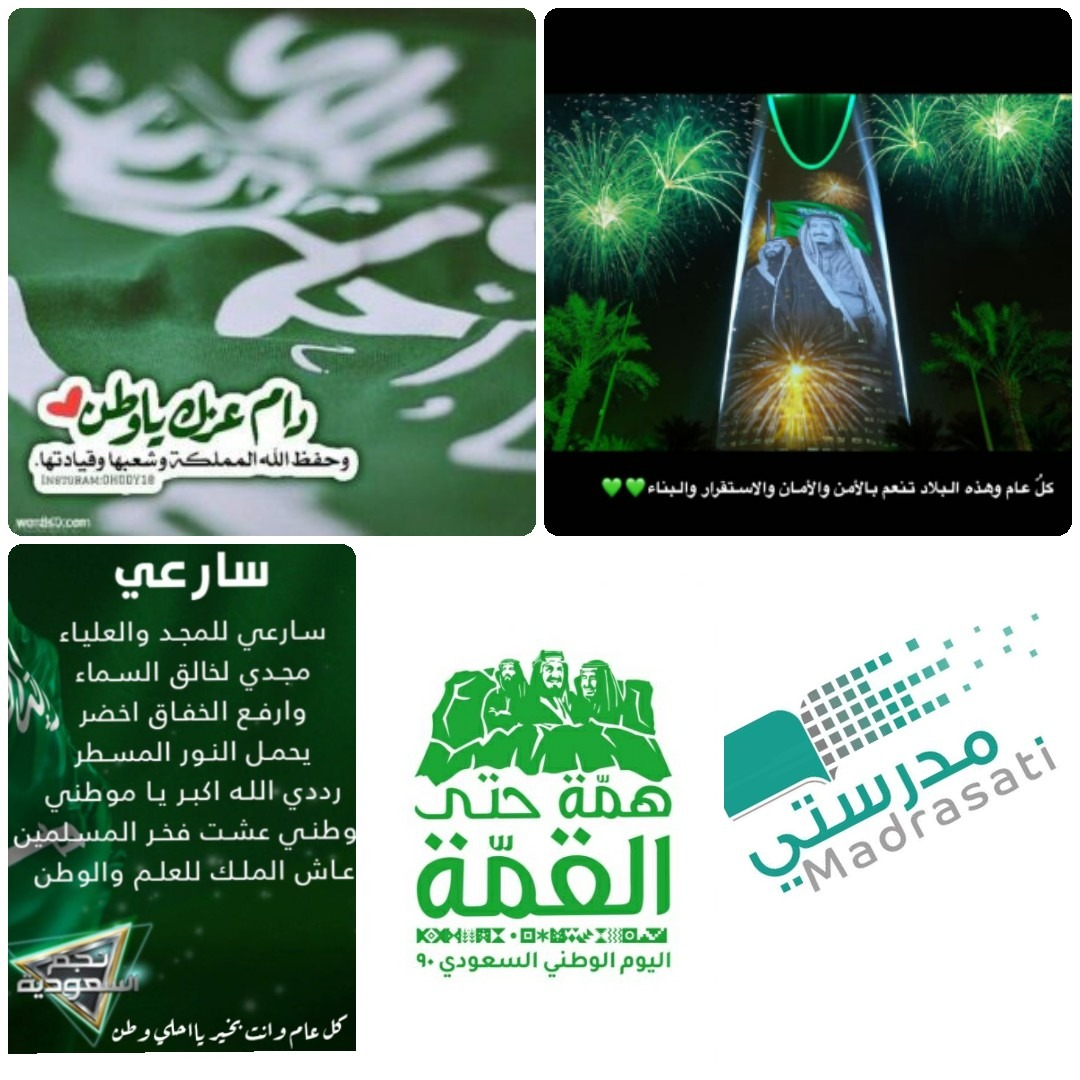 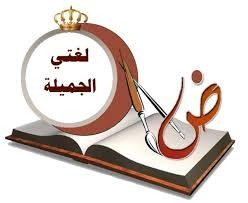 شكر الله على نعمة الأمن والأمان – الإهتمام والمحافظة على مدن بلادنا ومرافقها العامة  والتشجيع على السياحة في ربوع بلادي .
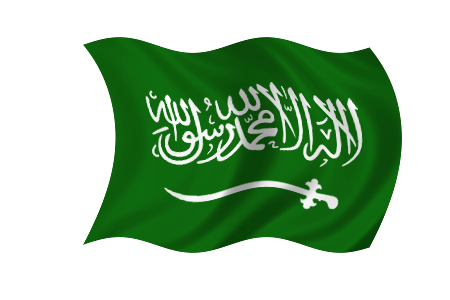 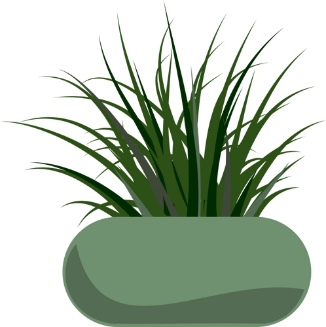 الربط بالواقع
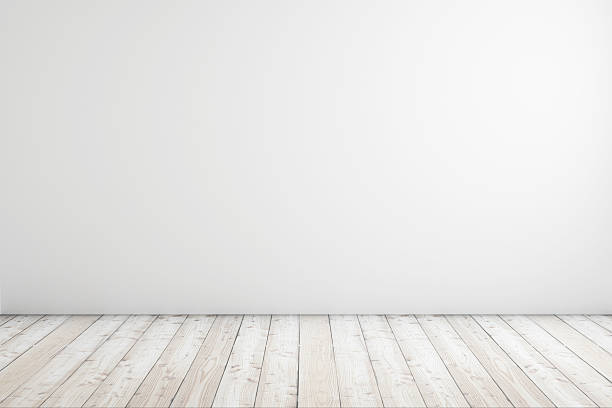 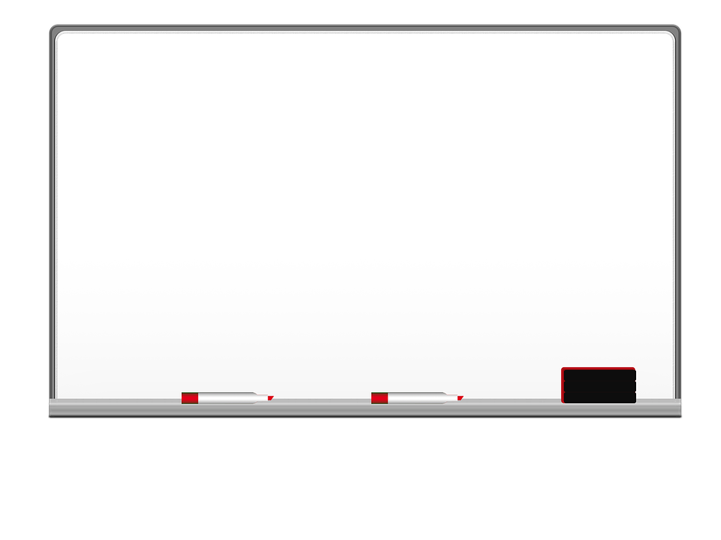 ** القيمة الواردة في النص هي:
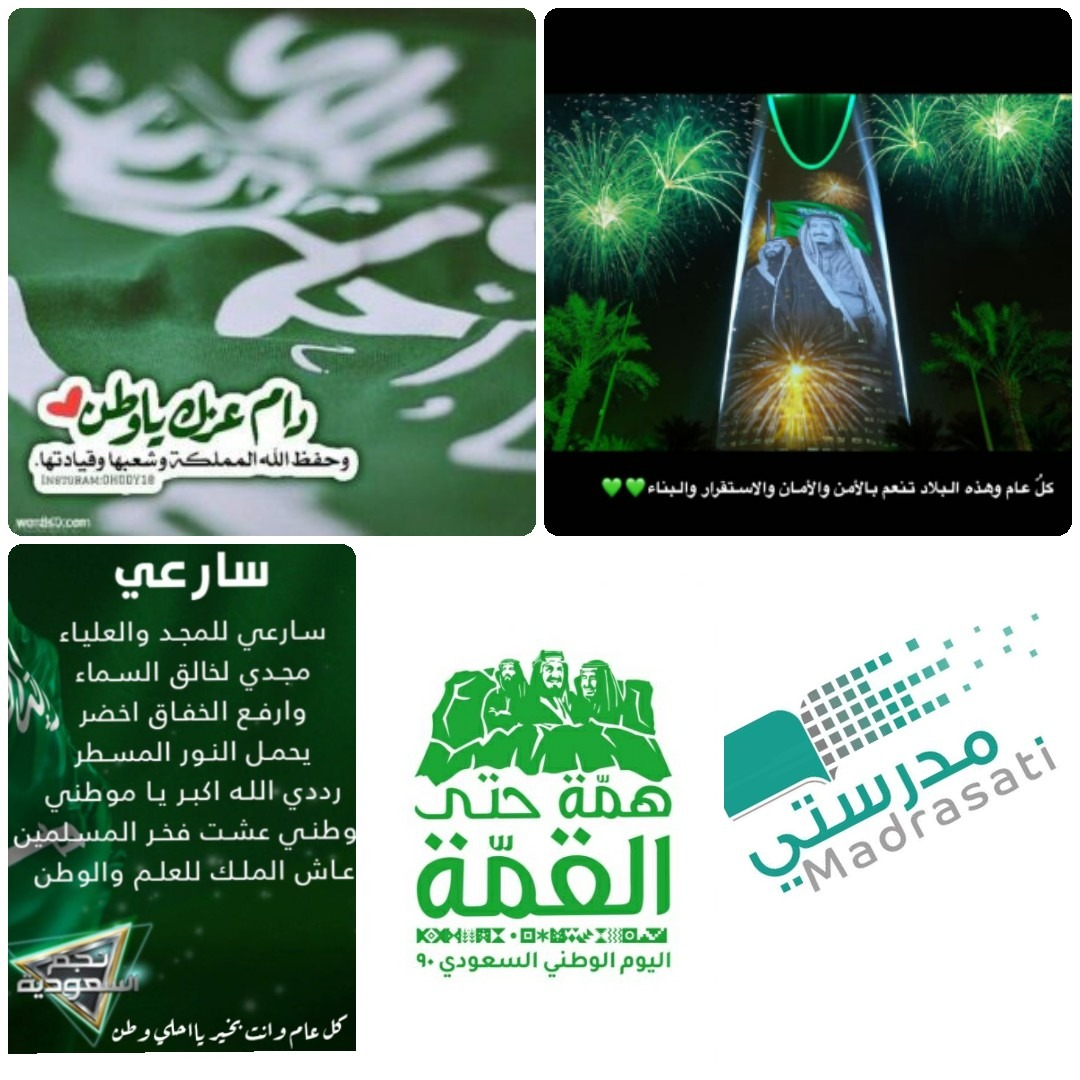 الانتماء للوطن
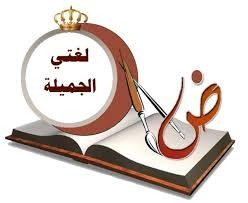 تعدد مدن بلادي
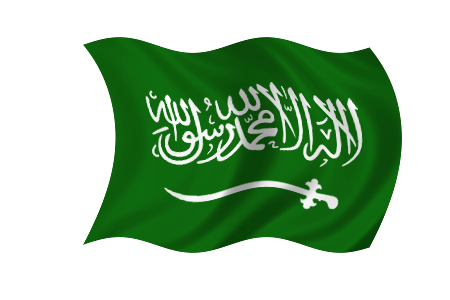 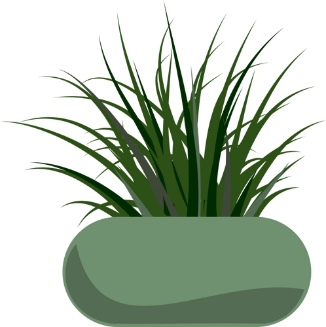 مستوى الفهم التذوقي
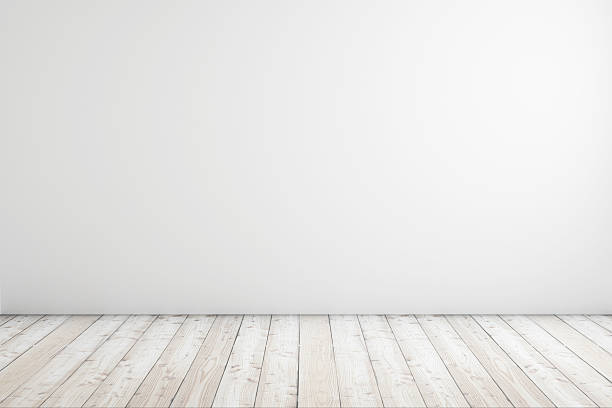 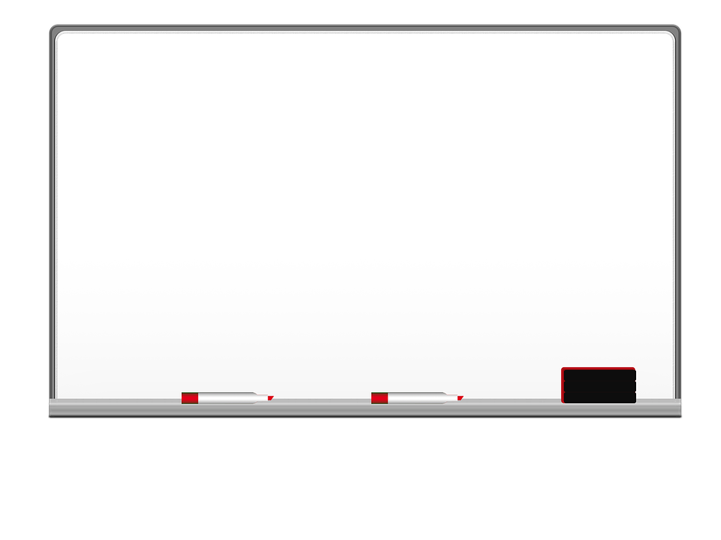 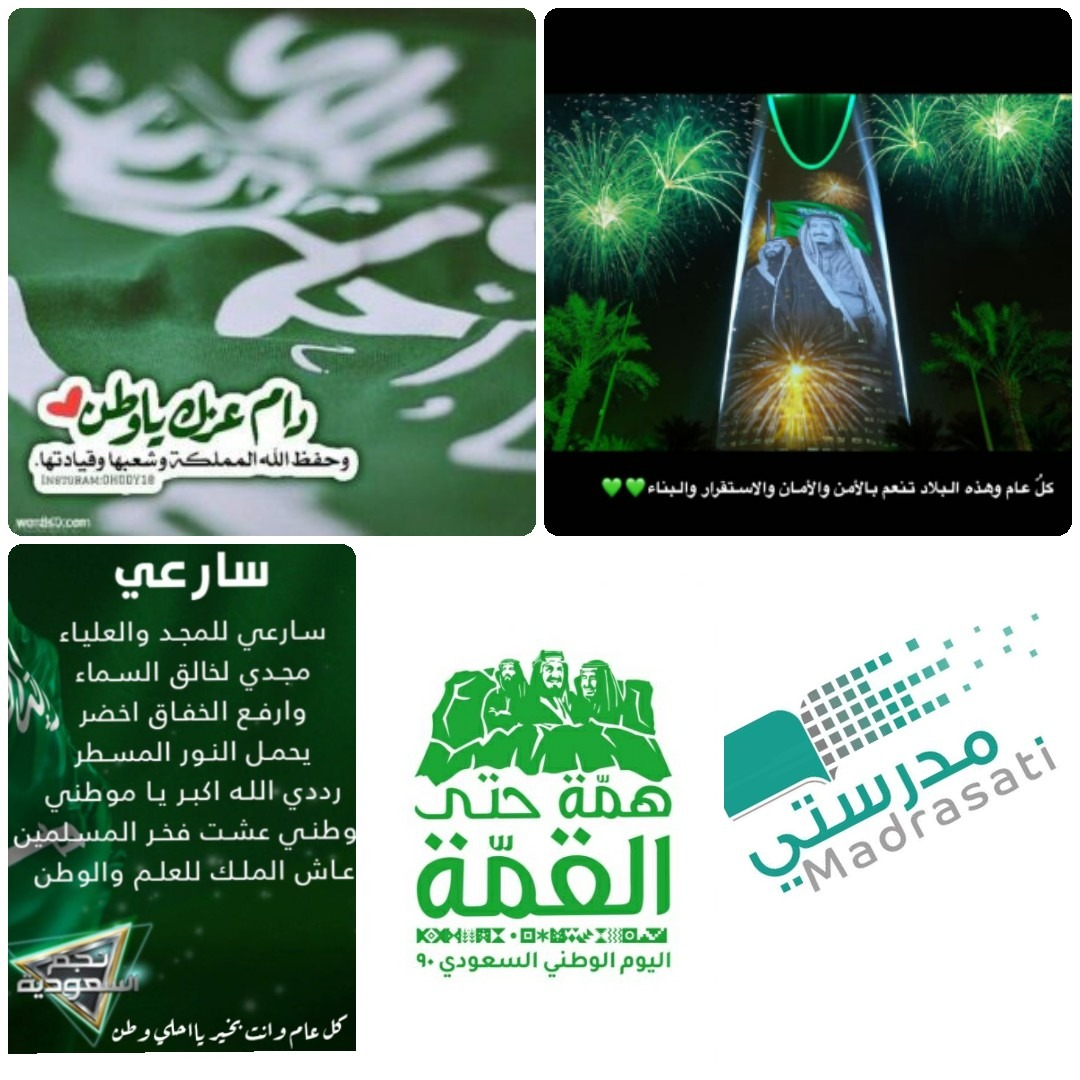 **ادعمي النص بصور وعبارات لمدينة تبوك
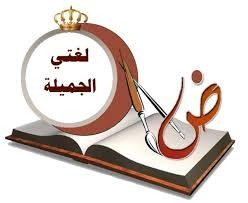 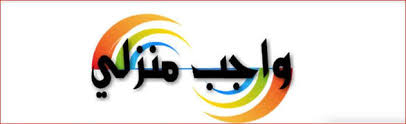 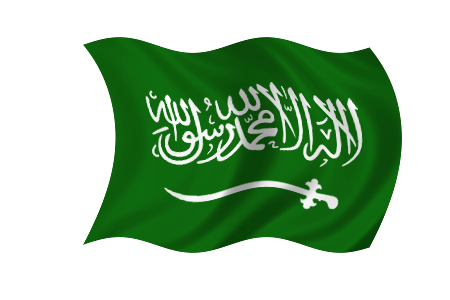 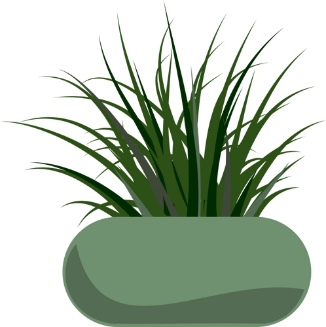 مستوى الفهم الإبداعي
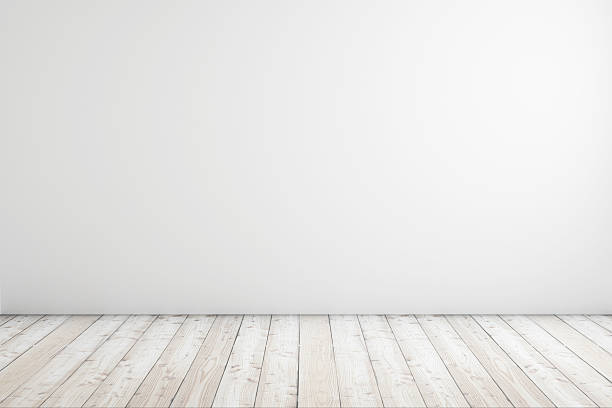 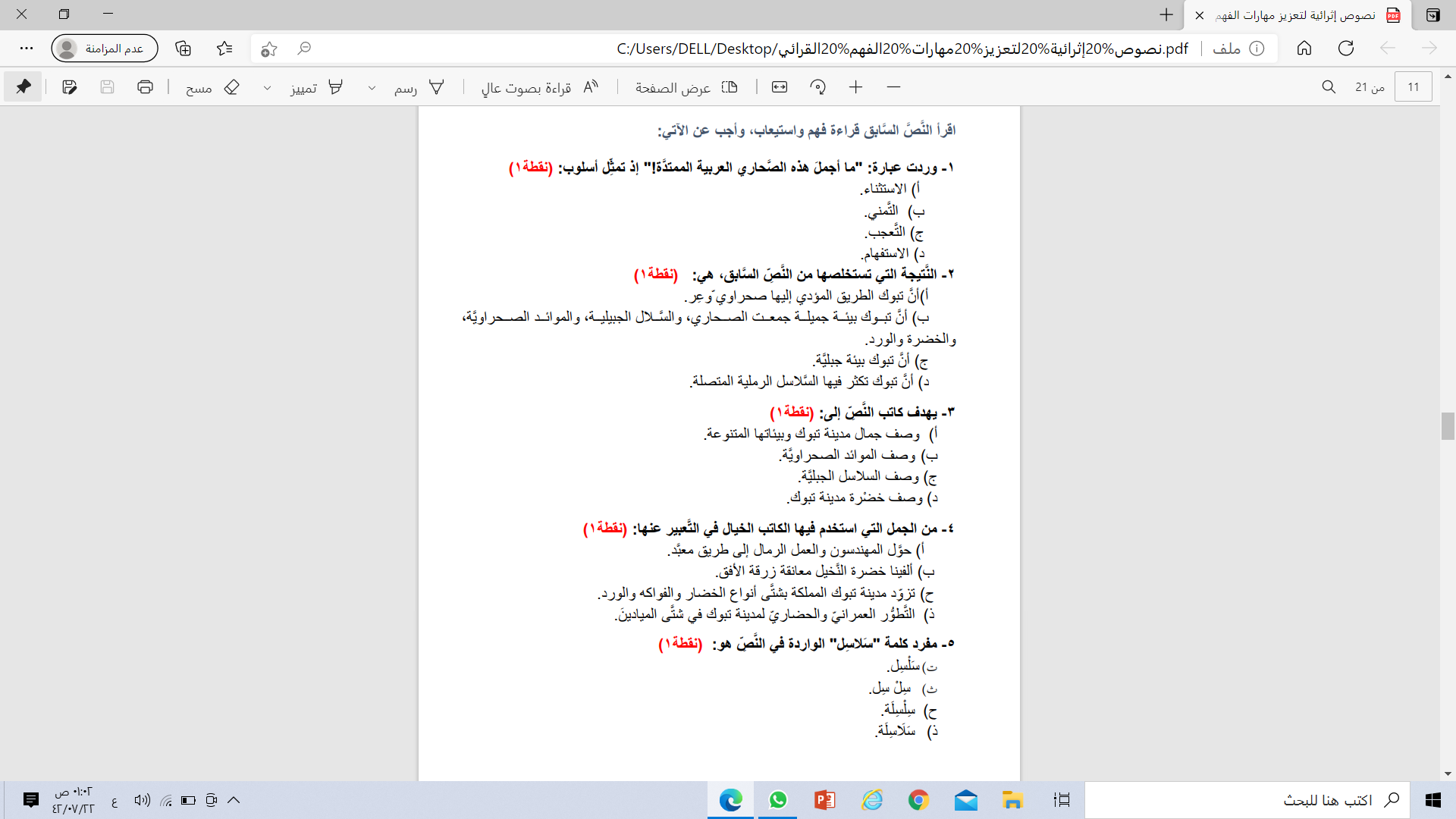 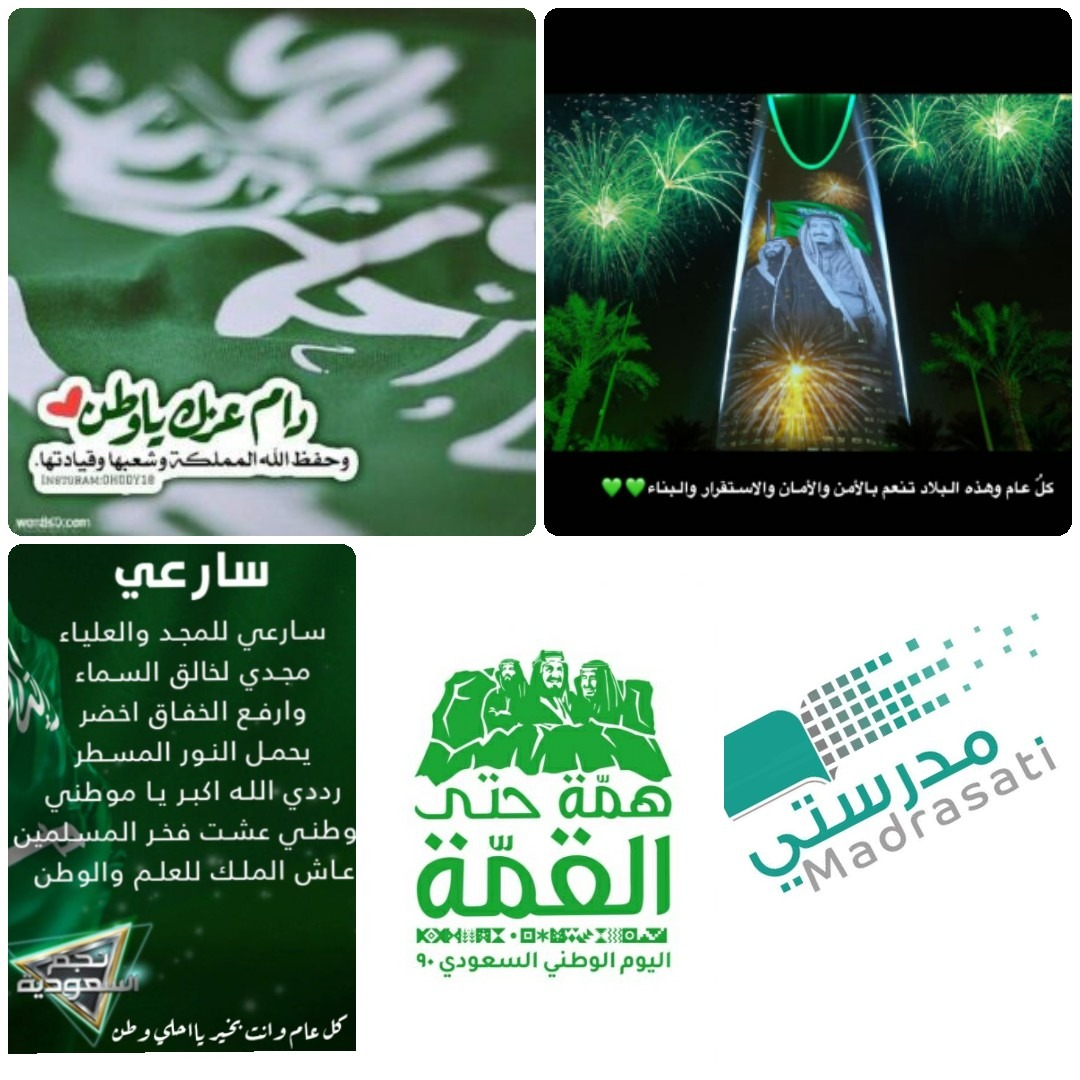 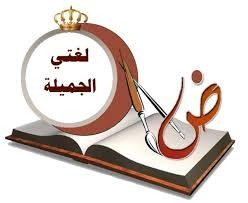 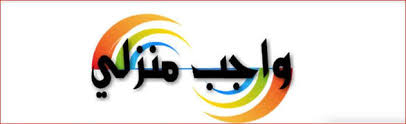 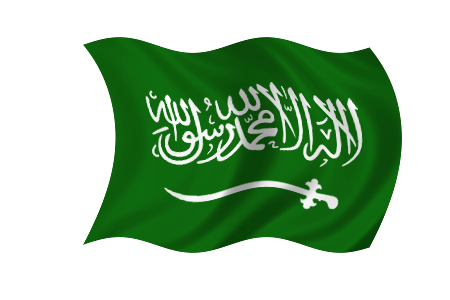 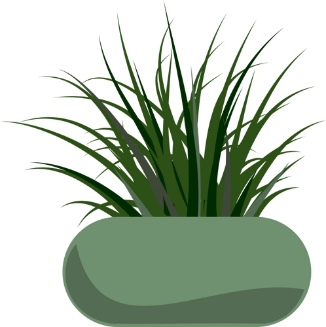 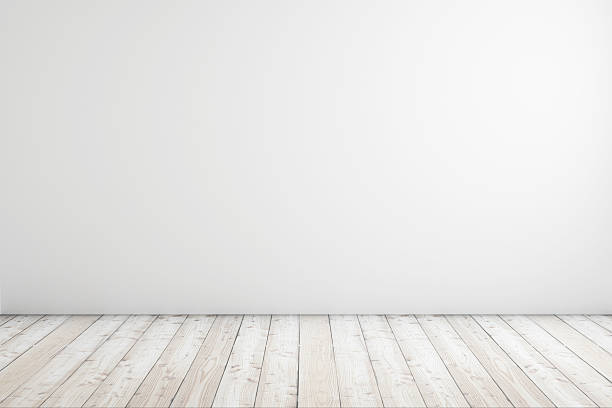 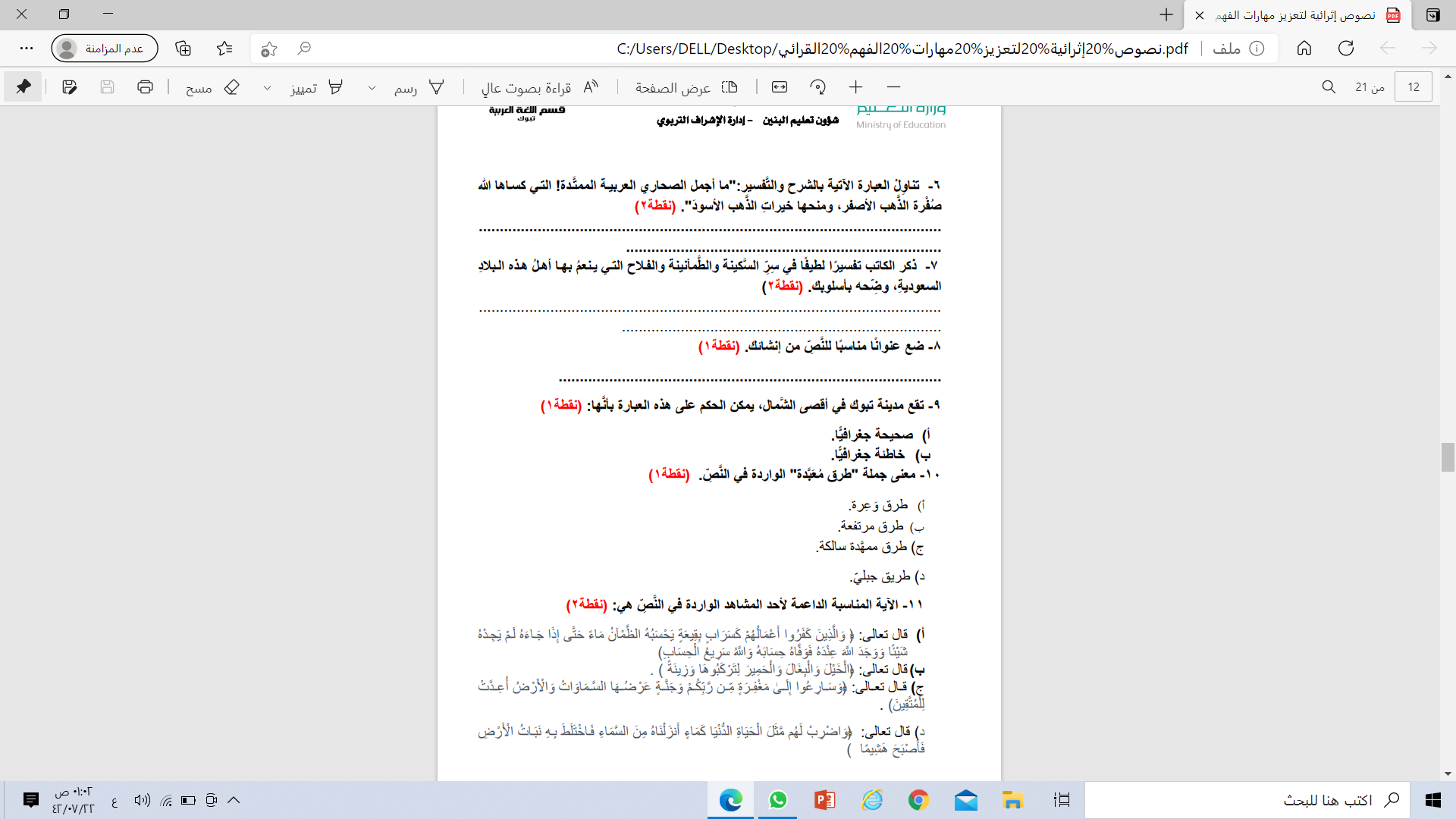 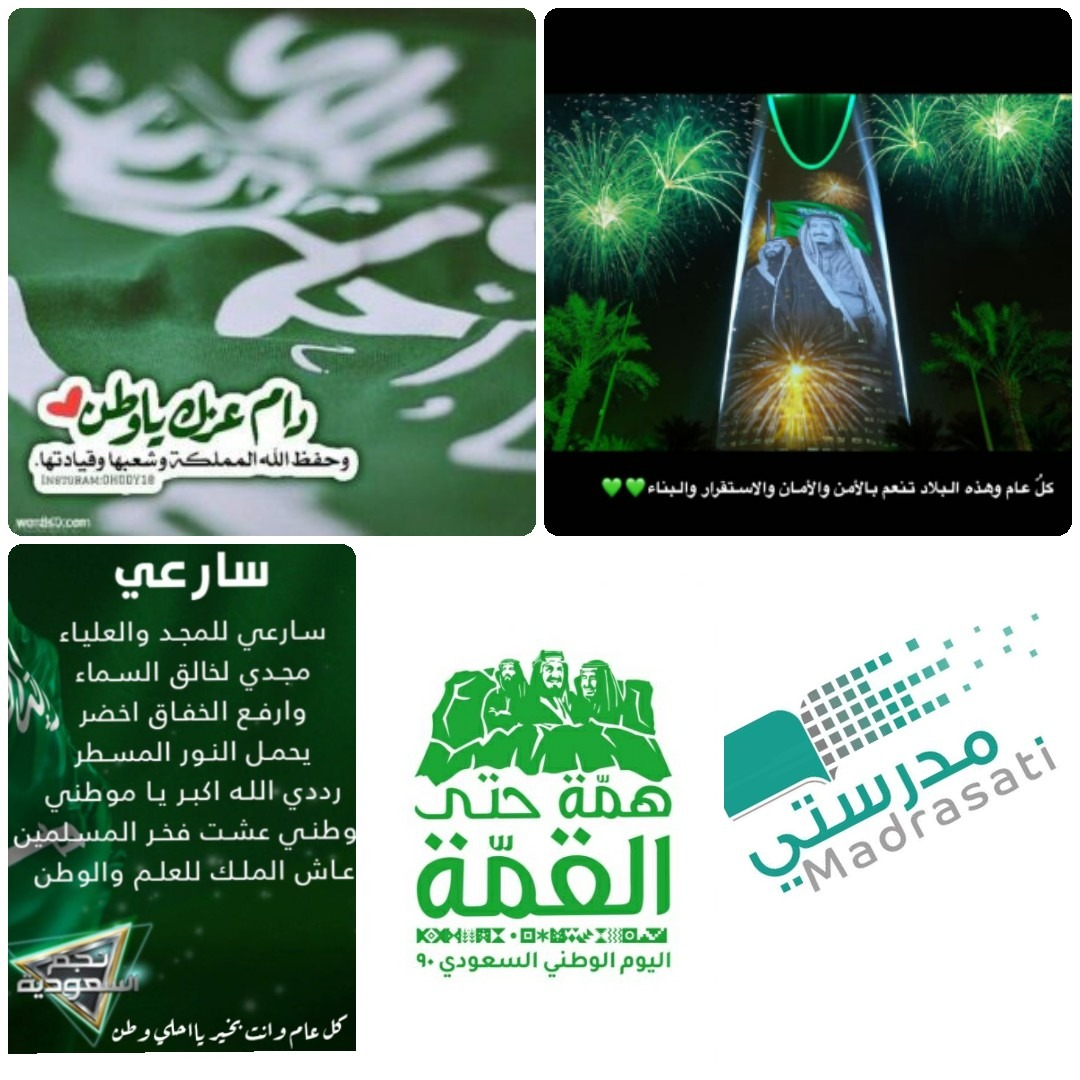 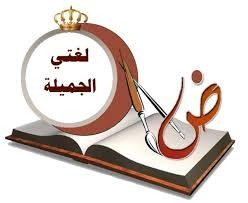 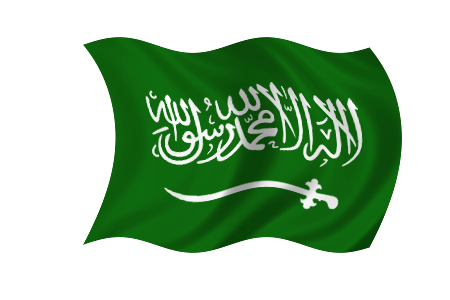 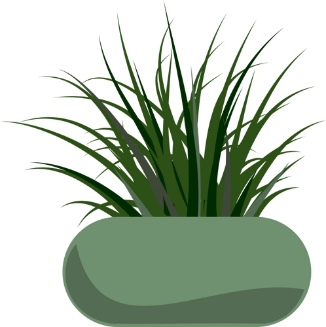 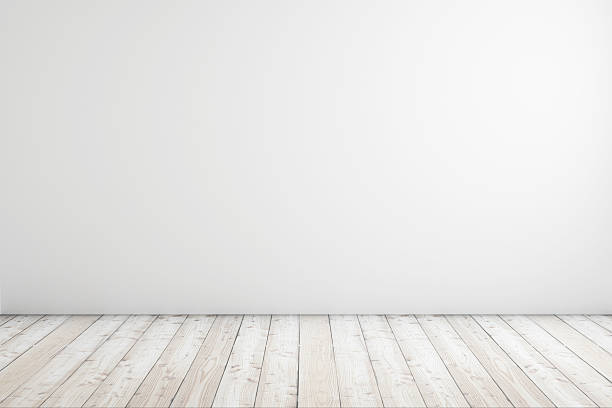 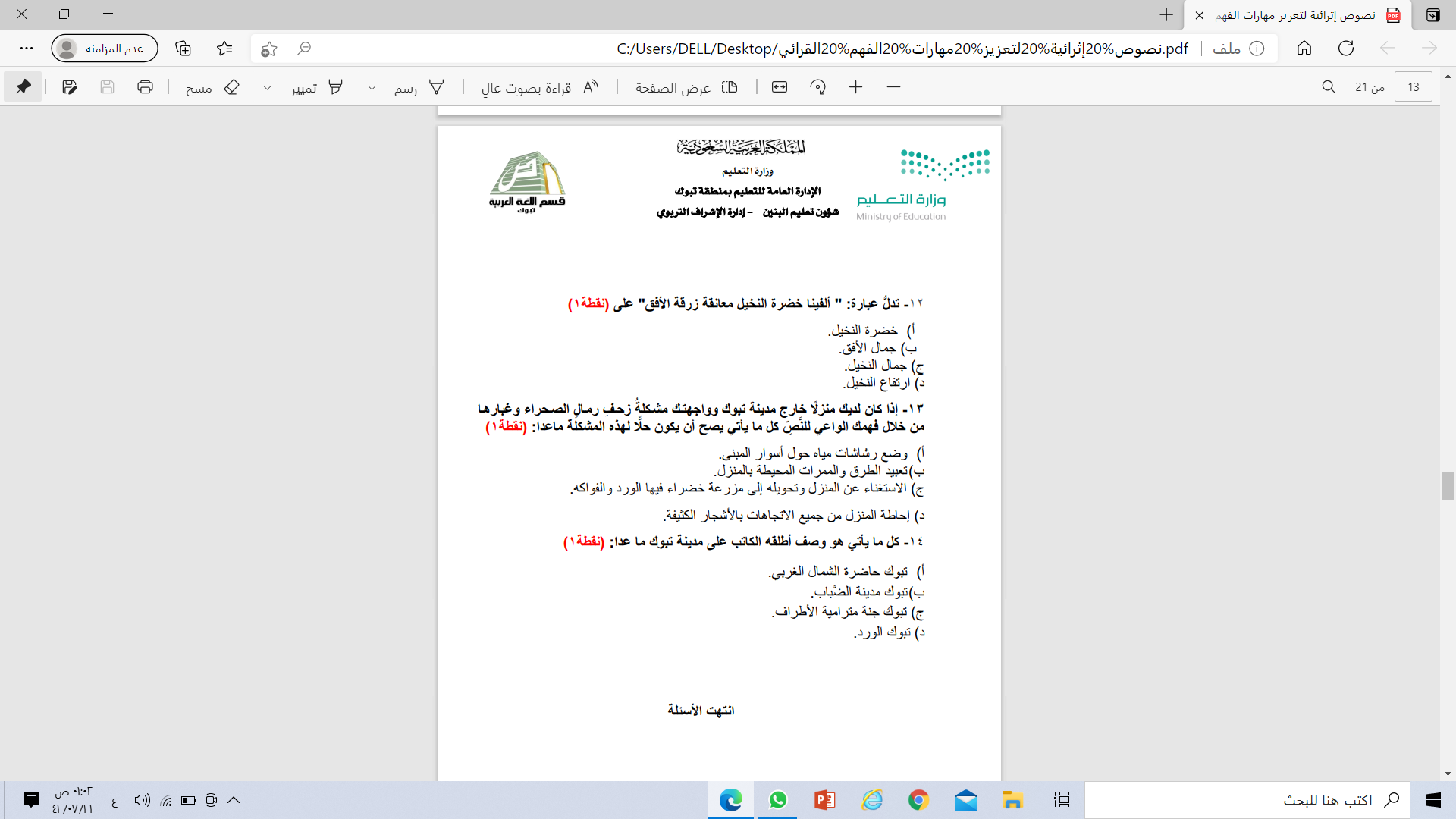 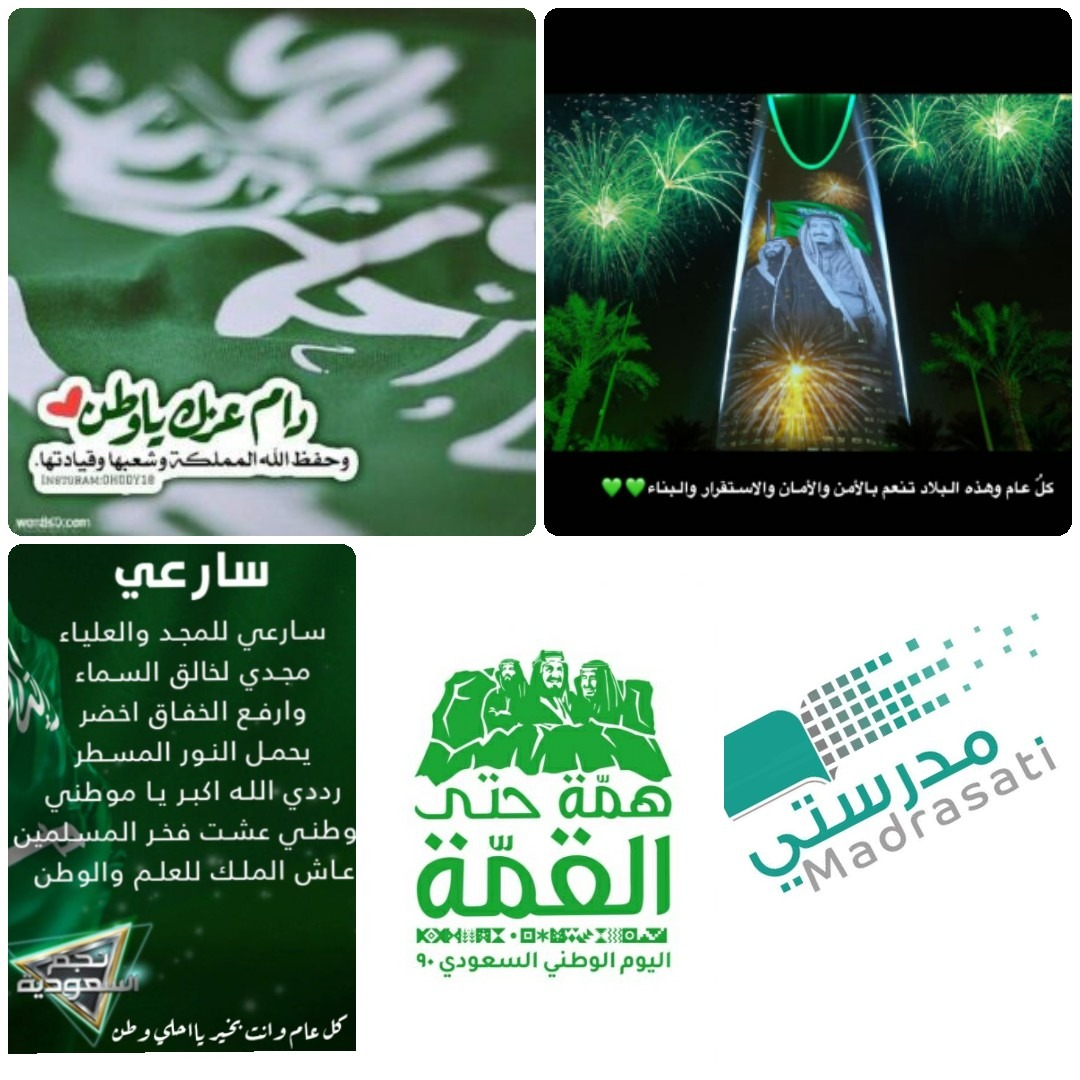 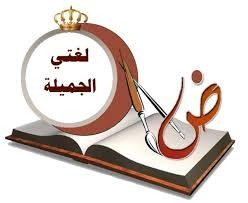 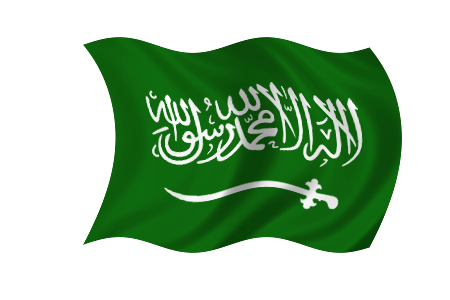 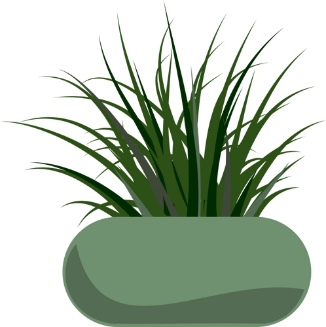 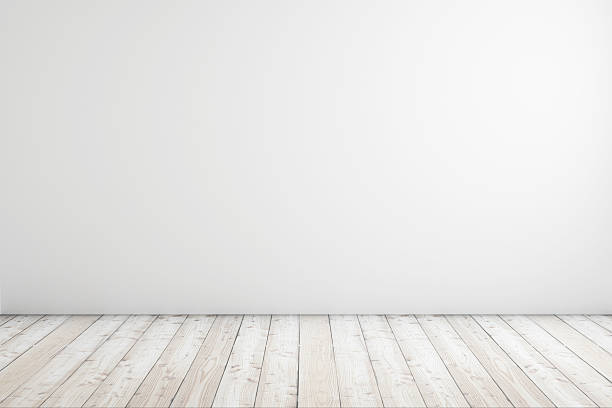 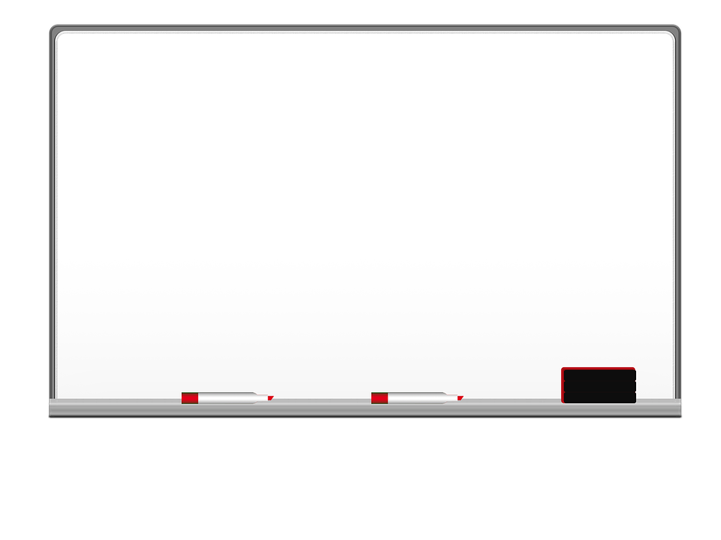 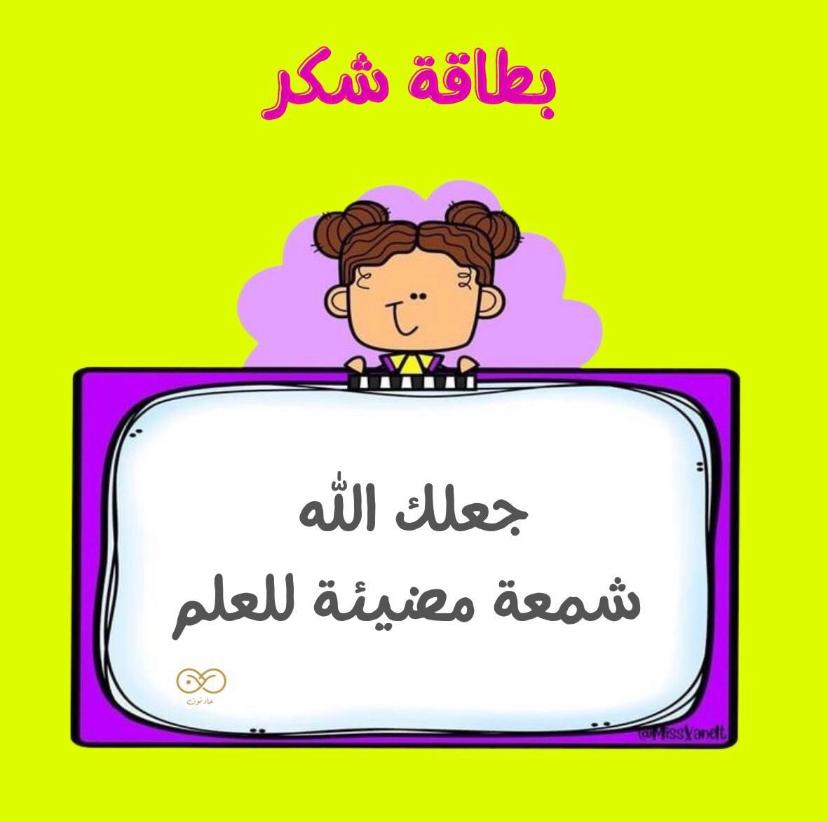 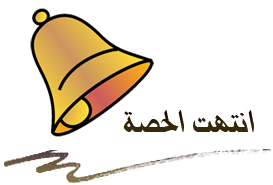 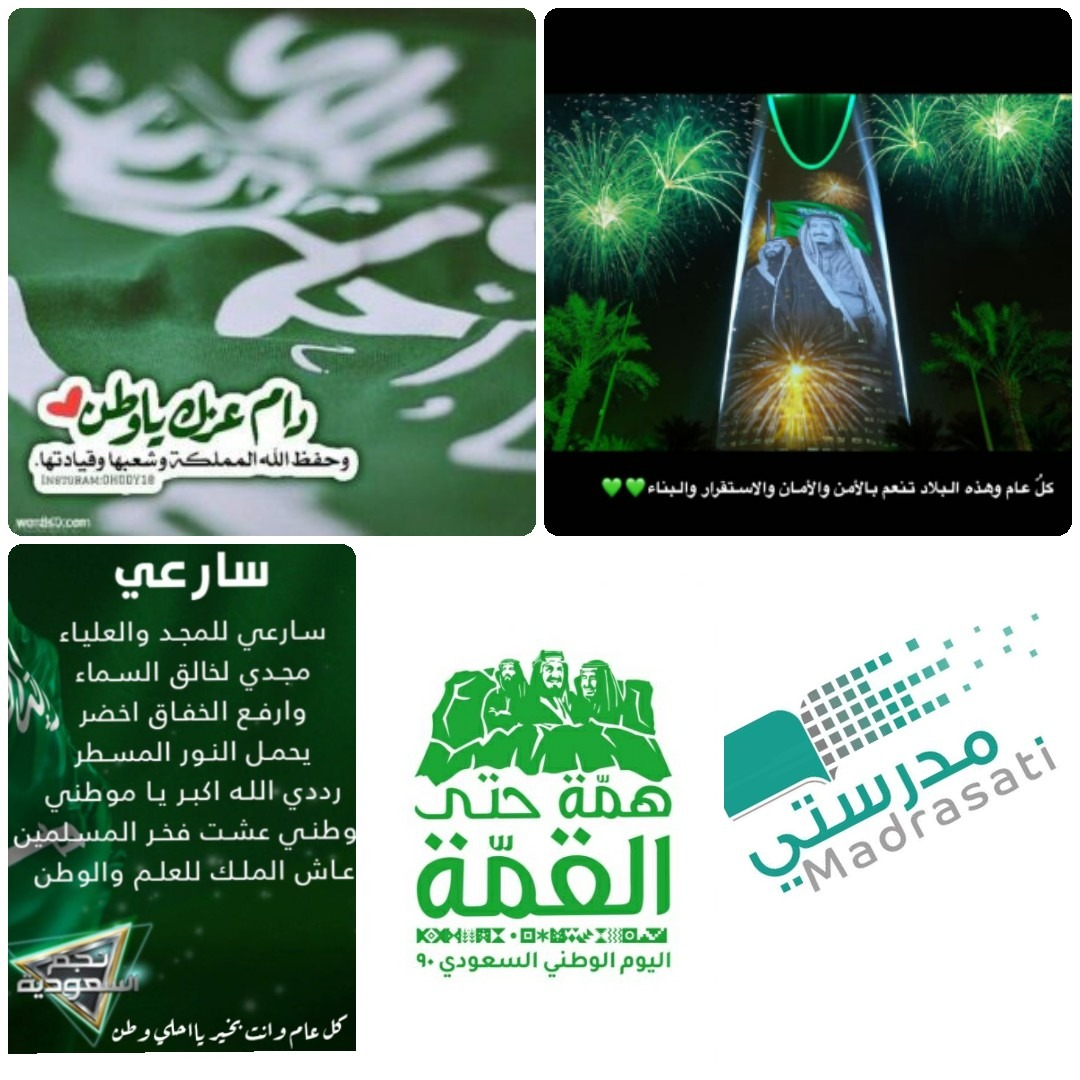 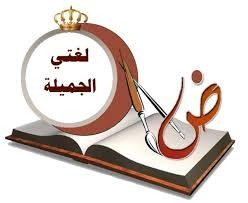 طالبتي المبدعة ...
عليك بالقراءة فهي غذاء للعقل والروح  ،
أقرأ قليلًا، ولكن استوعب كل كلمة قرأتها، لأن القراءة تجعل منك شخص أفضل كل يوم للتطور ولترتقي وتفهم ذاتك بعمق .
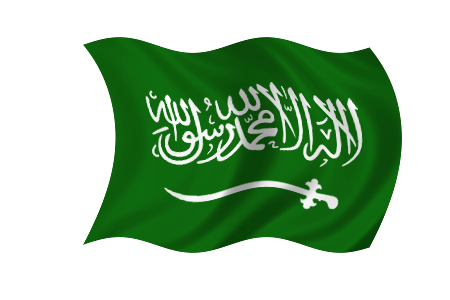 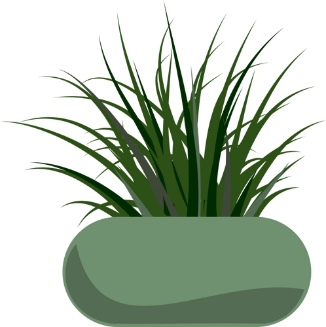 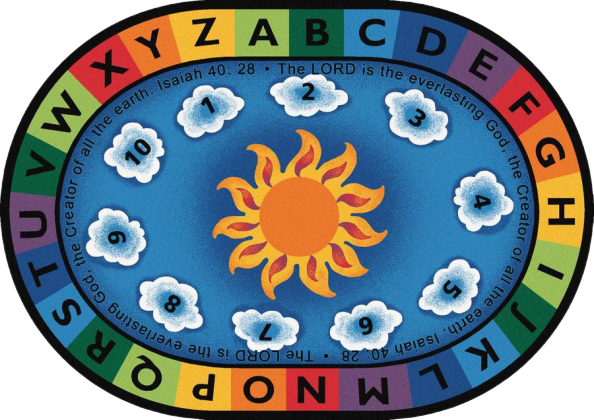 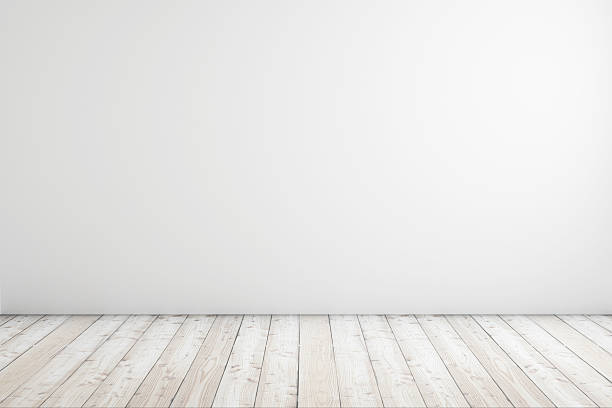 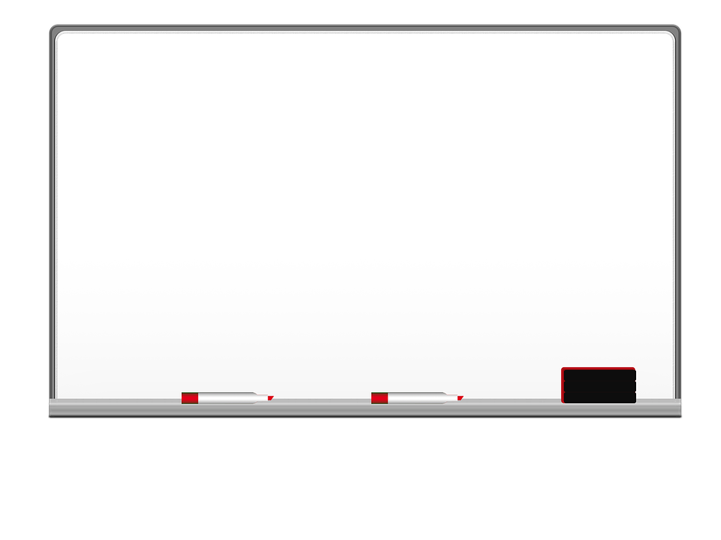 بنيتي النجيبة ...
 هيا بنا اقرائي الأسئلة وقومي بحلها :
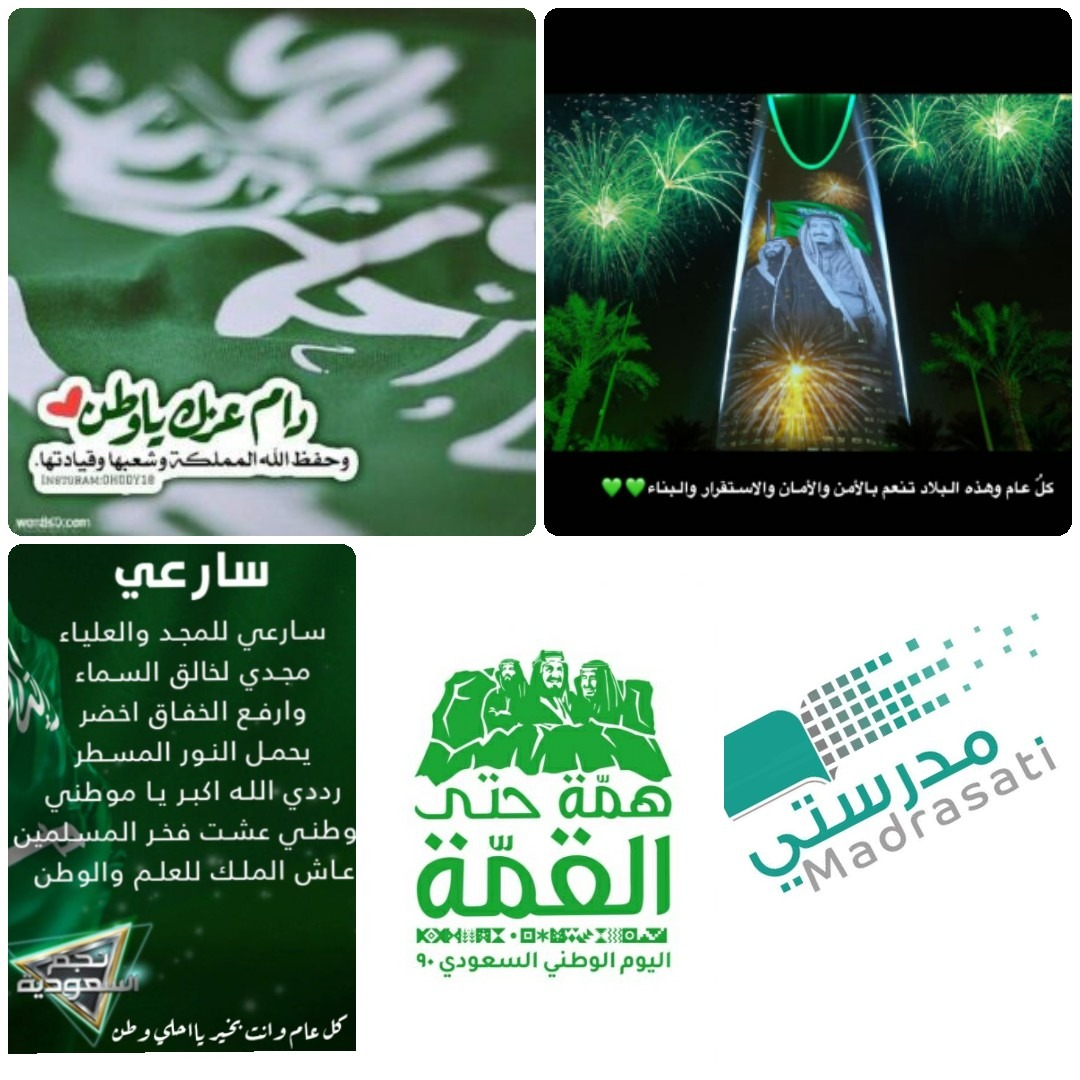 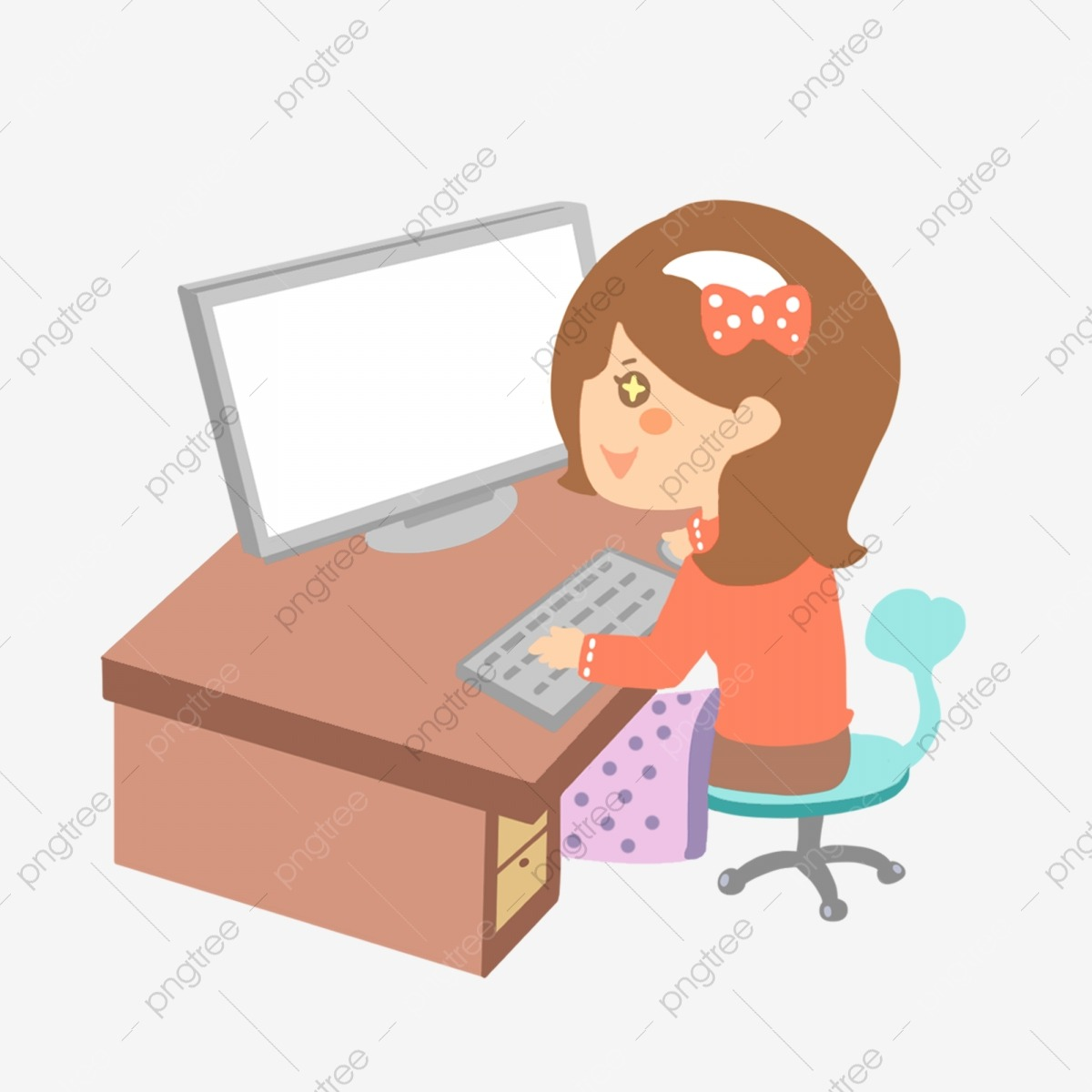 طالبتي المبدعة ...
     تم إضافة نشاط قصة 
( تبوك حاضرة الشمال الغربي) 
في المنصة توجهي لحل أسئلة.
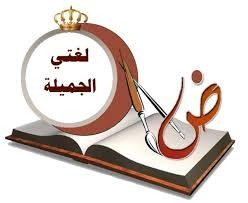 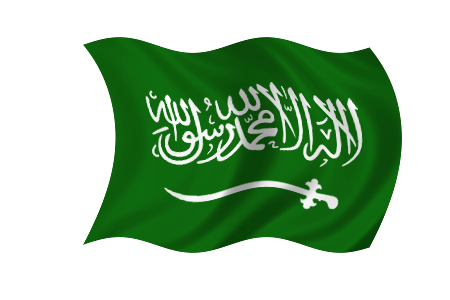 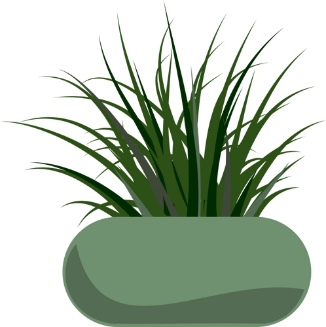 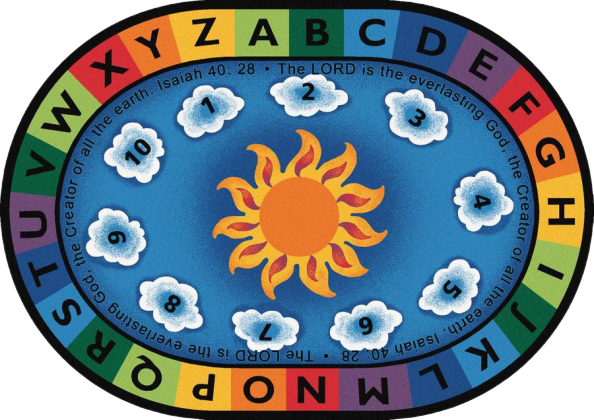